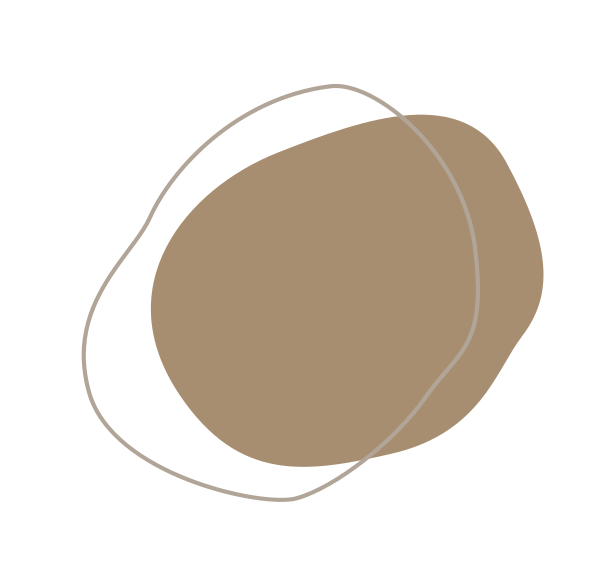 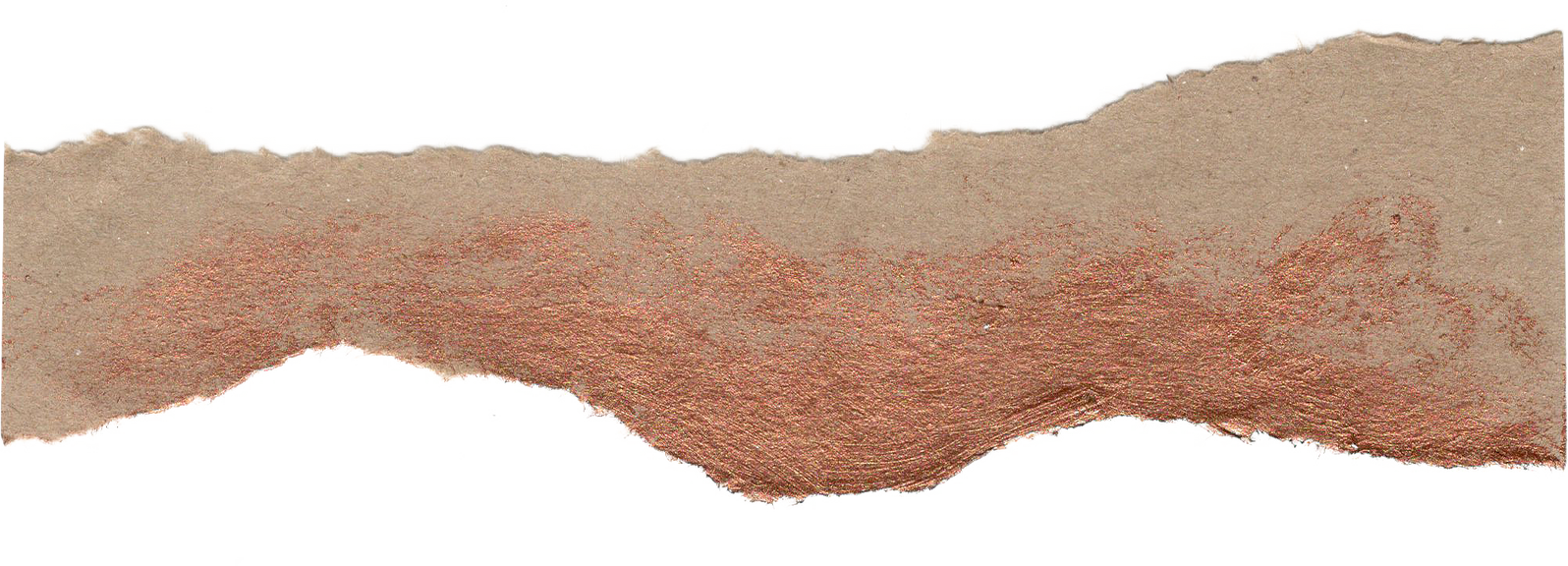 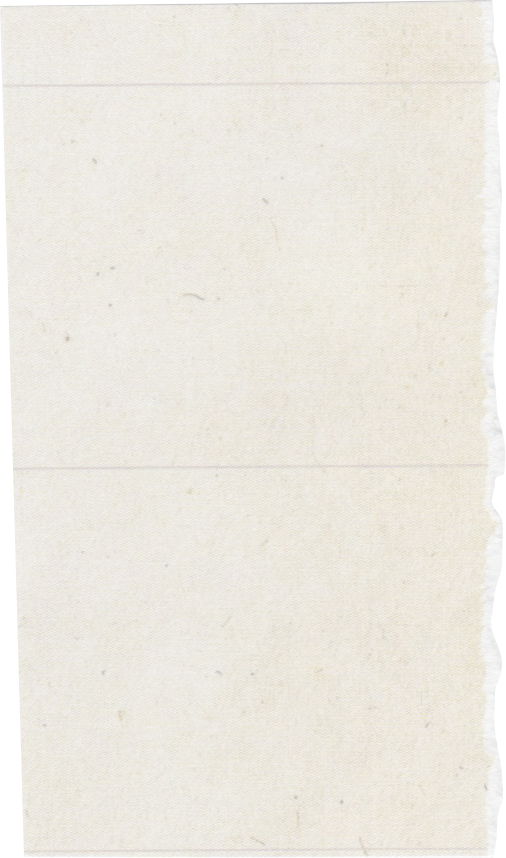 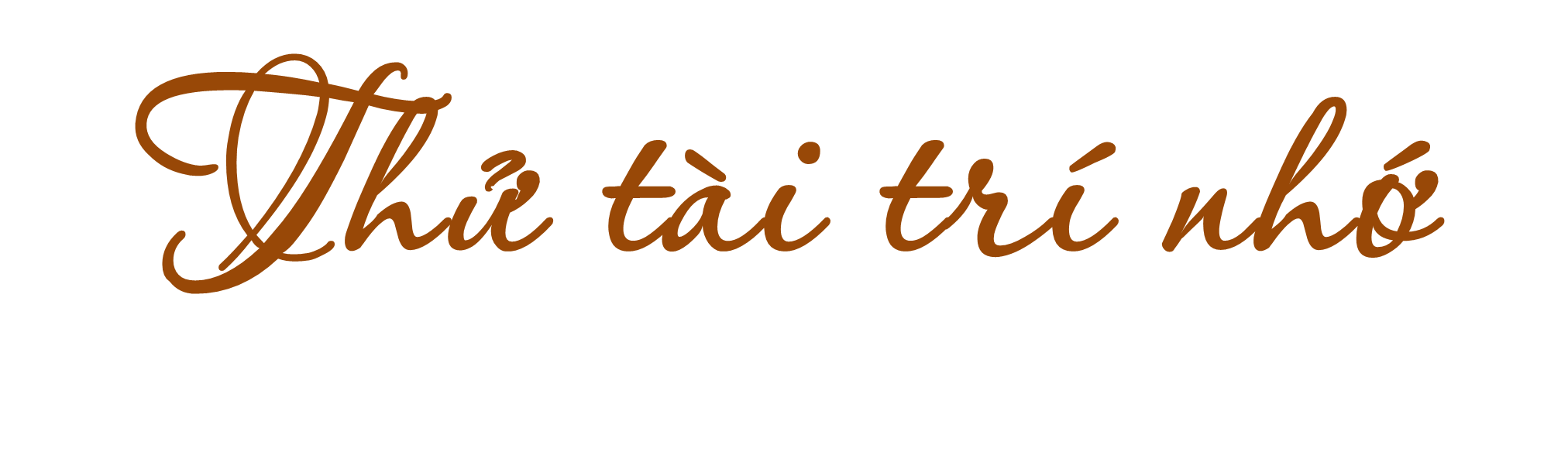 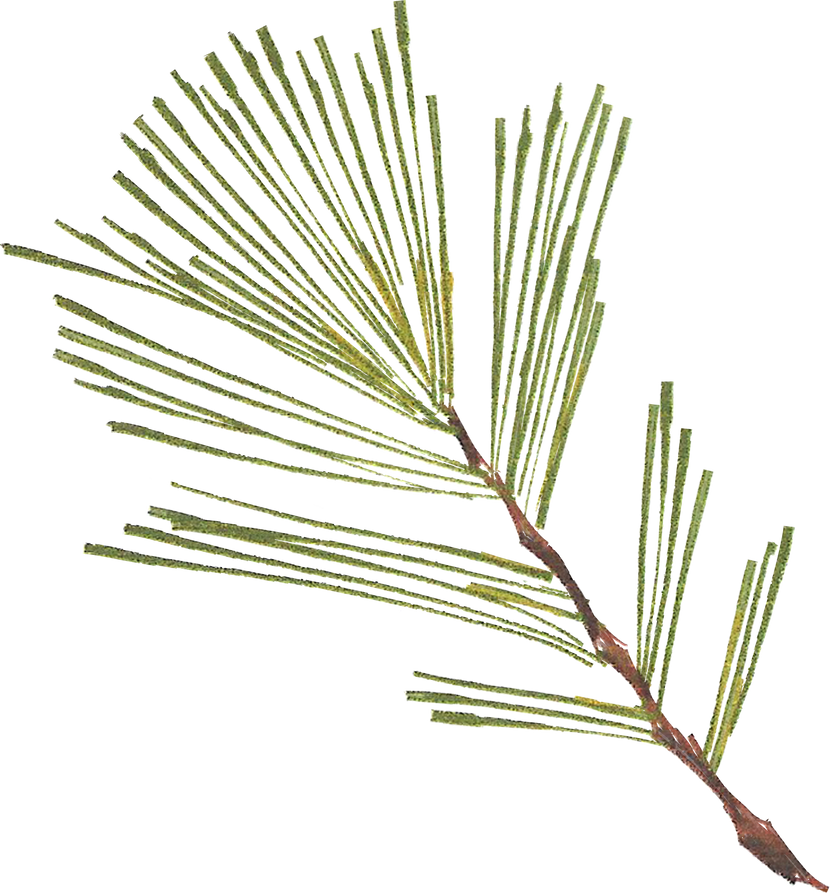 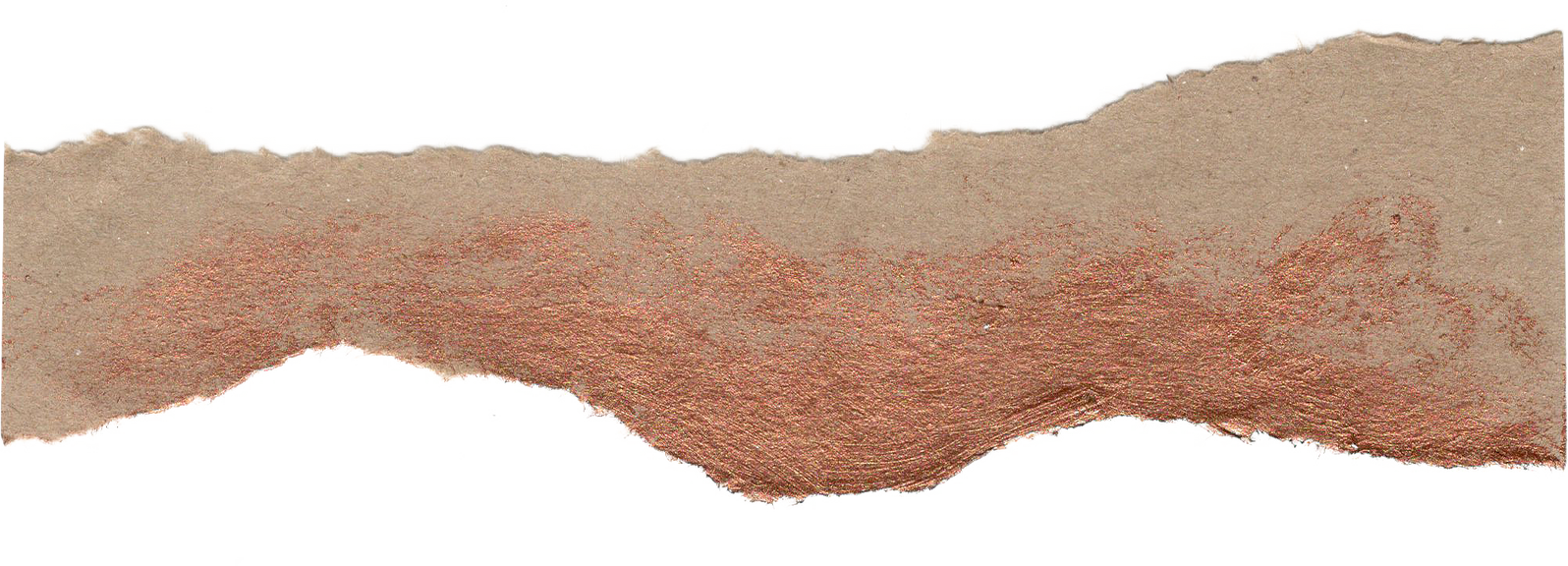 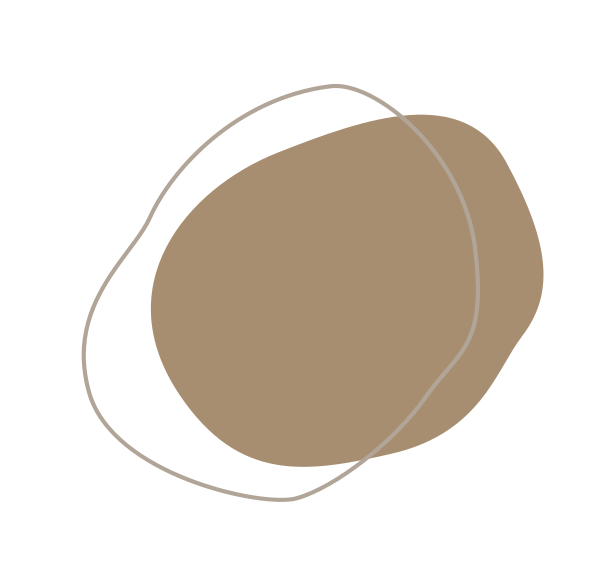 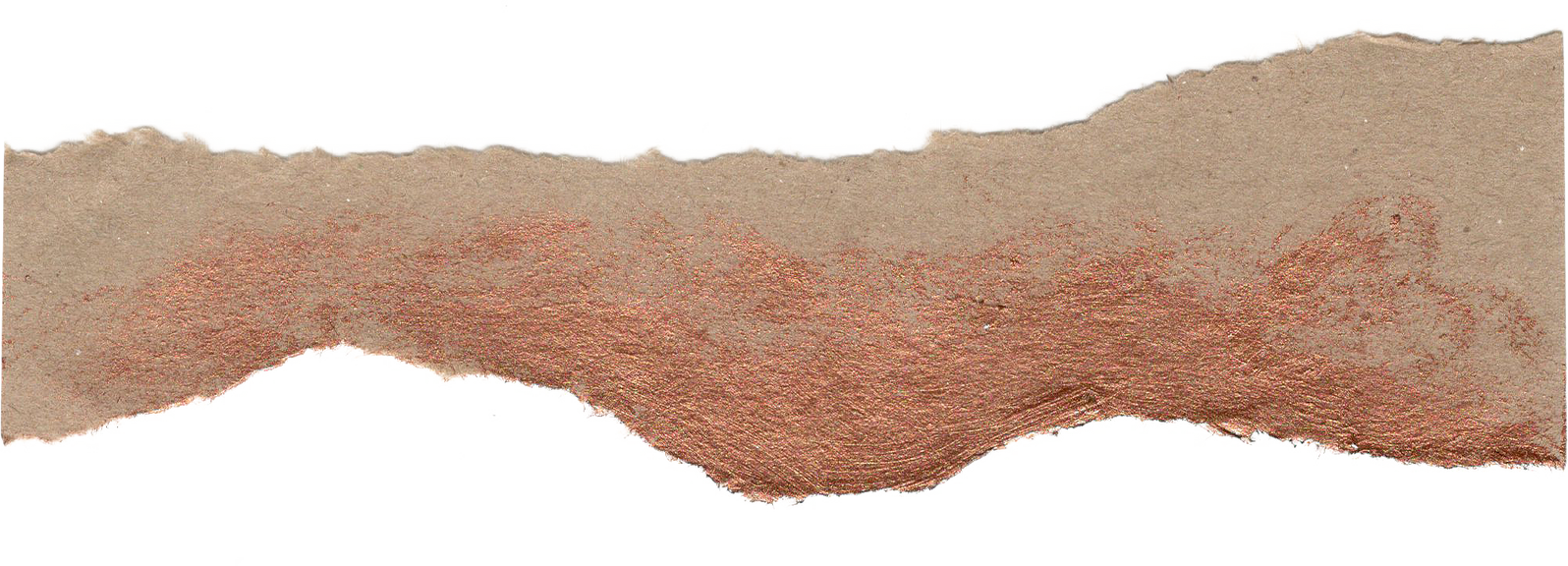 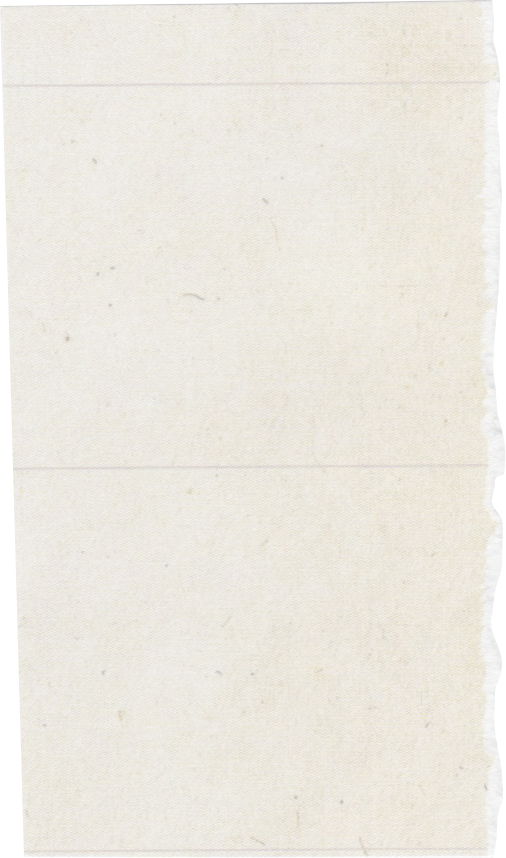 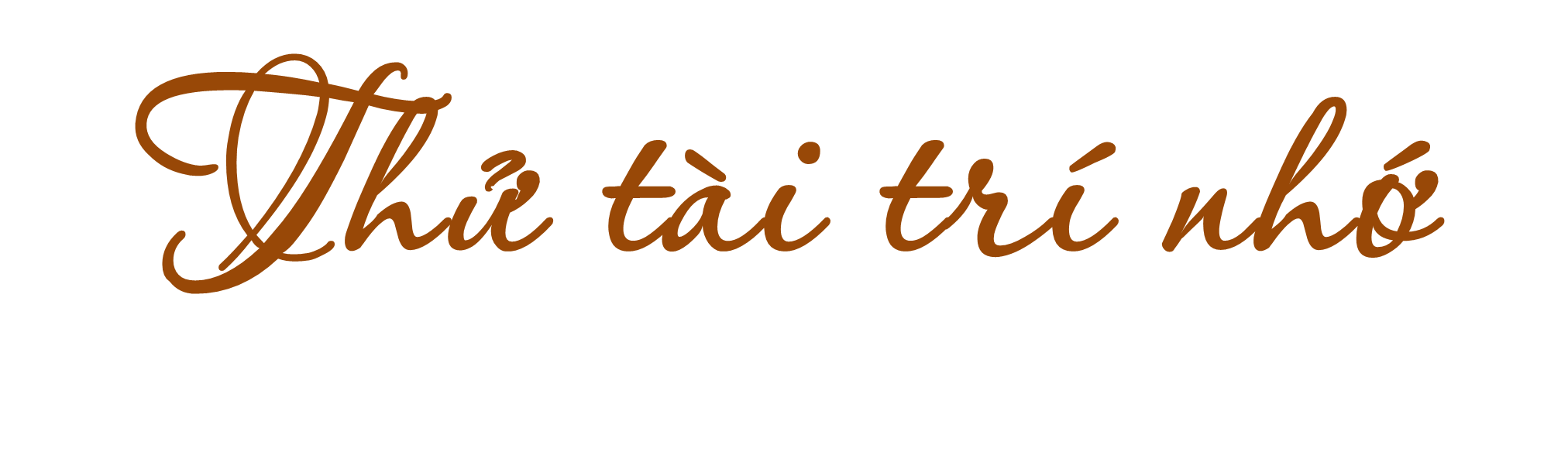 Luật chơi: Chia lớp thành 4 nhóm. Cho các đội đọc các từ khóa trong 30s, sau đó đại diện 1 bạn lần lượt chạy thật nhanh lên bảng ghi 1 từ khóa mà mình nhớ, đổi phiên cho đến bạn cuối cùng. Nhóm nào viết được nhiều từ nhất là nhóm chiến thắng.
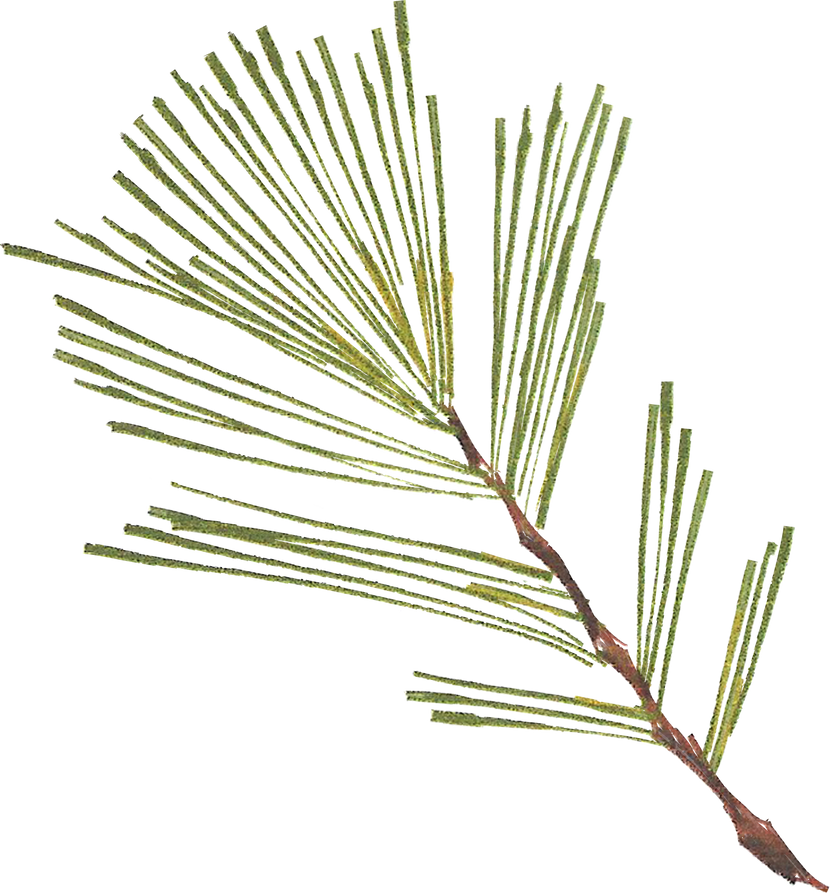 Chủ đề: Lịch sử
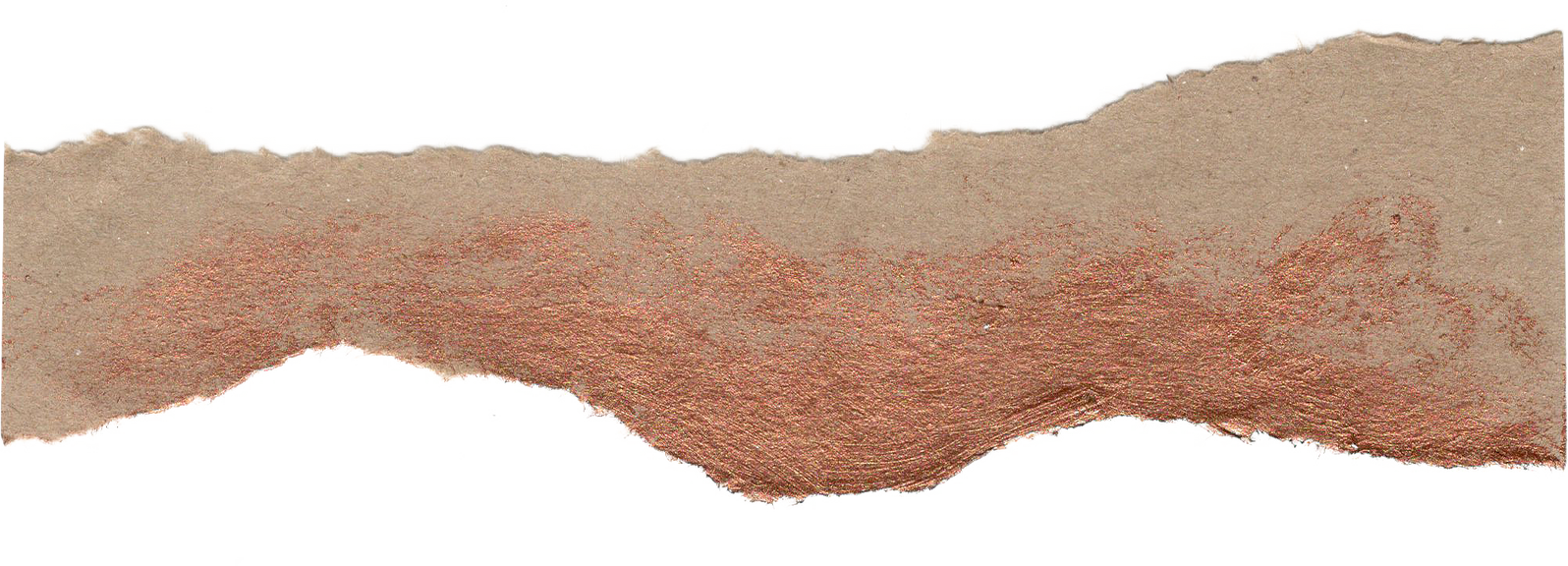 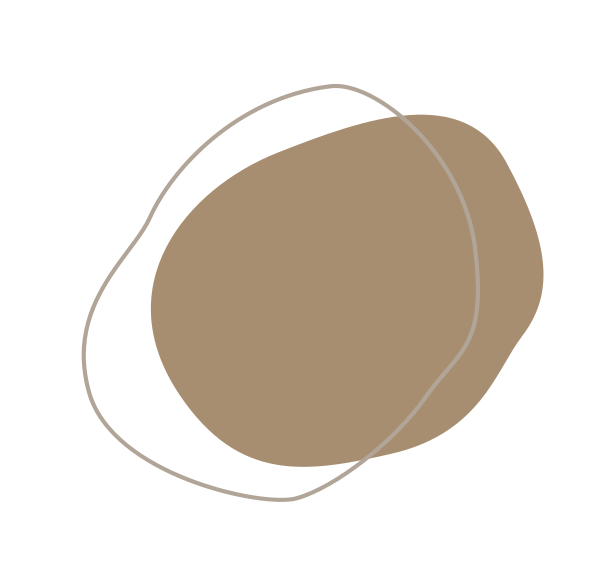 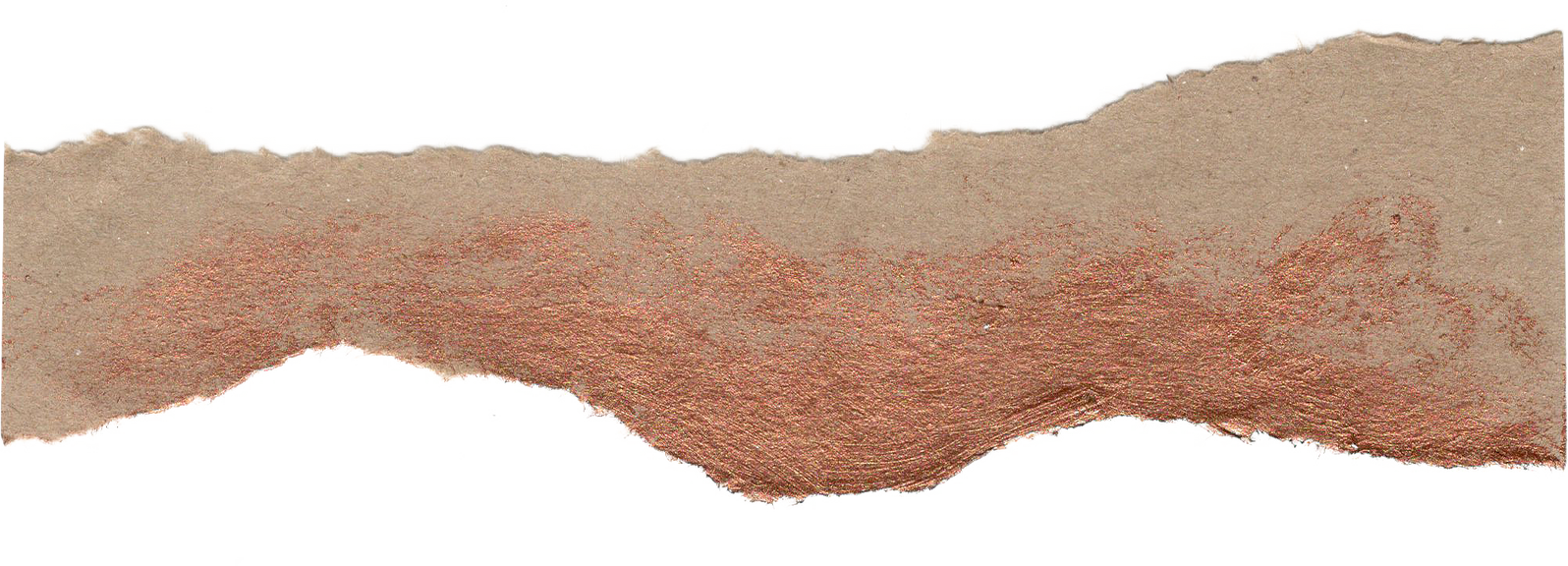 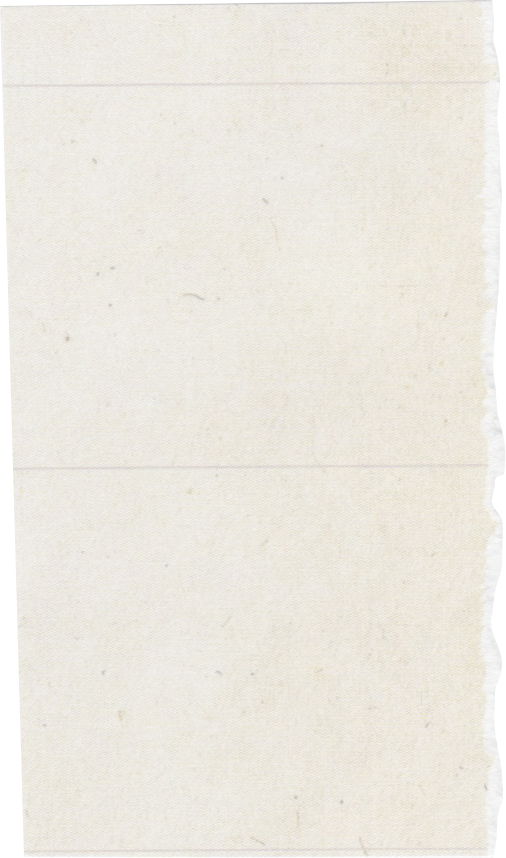 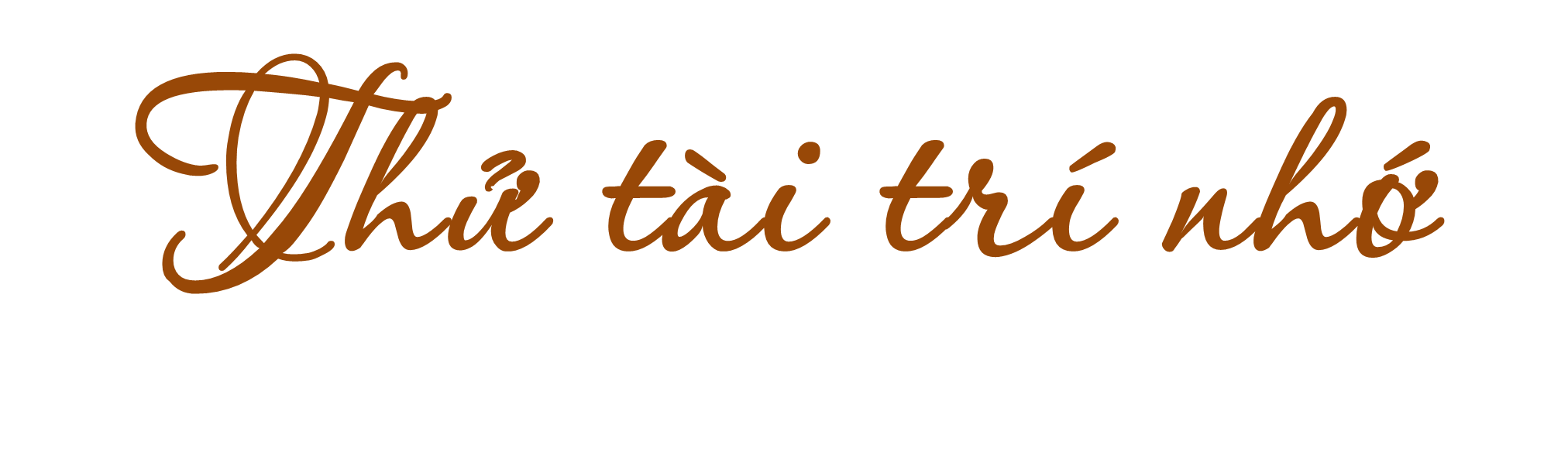 Quang Trung
Ngọc Hồi
Thăng Long
Lê Chiêu Chống
Mậu Thân
Quân Thanh
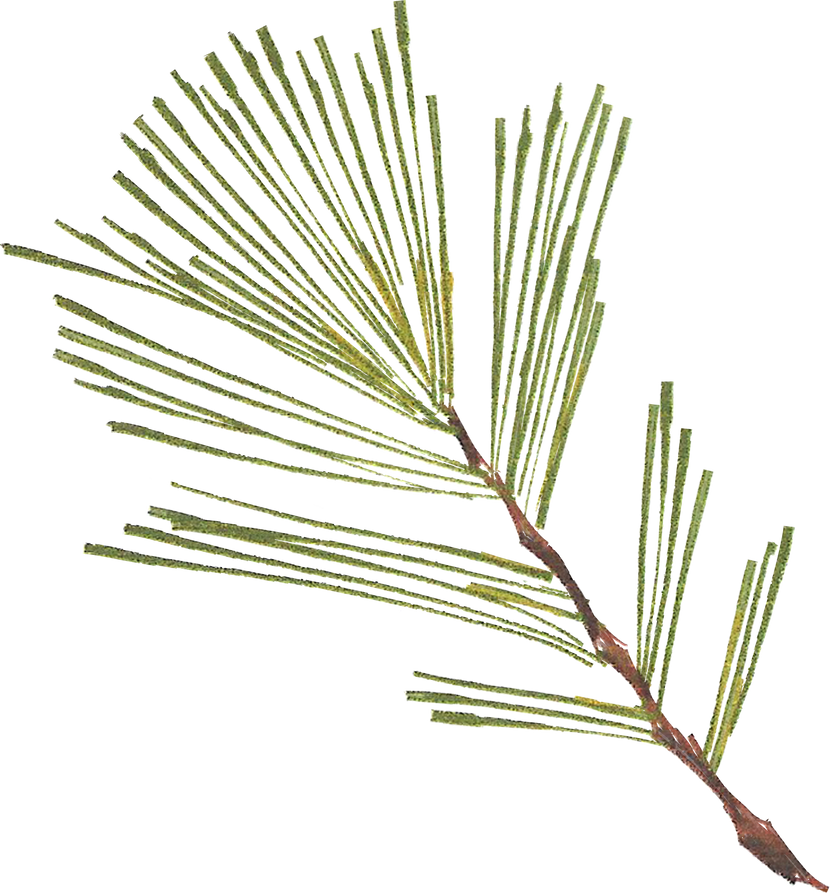 Chủ đề: Lịch sử
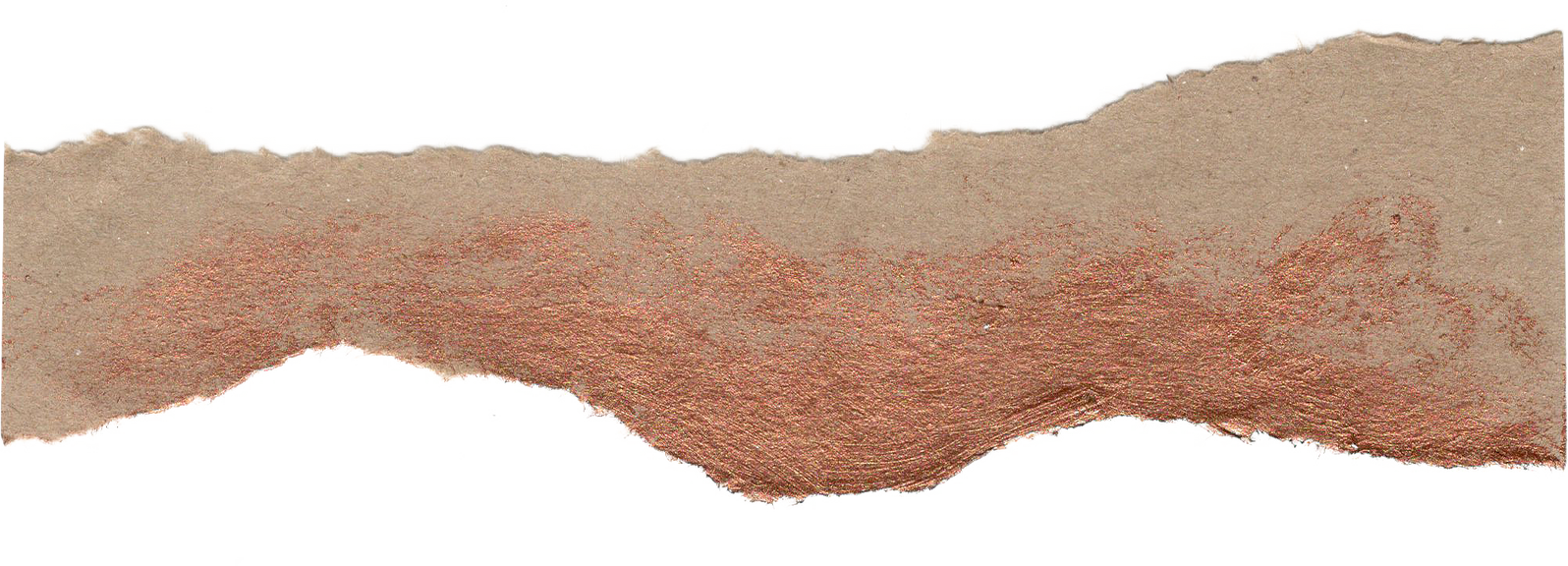 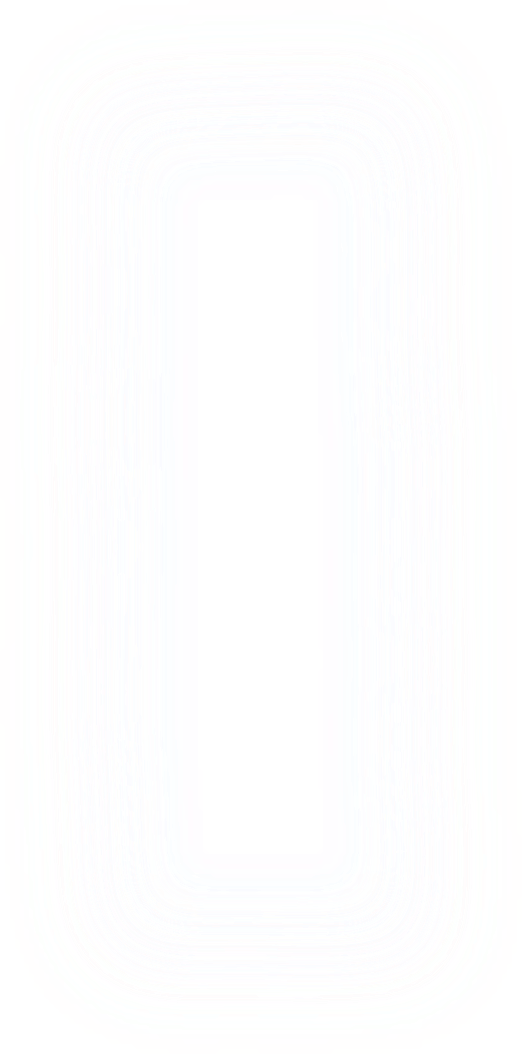 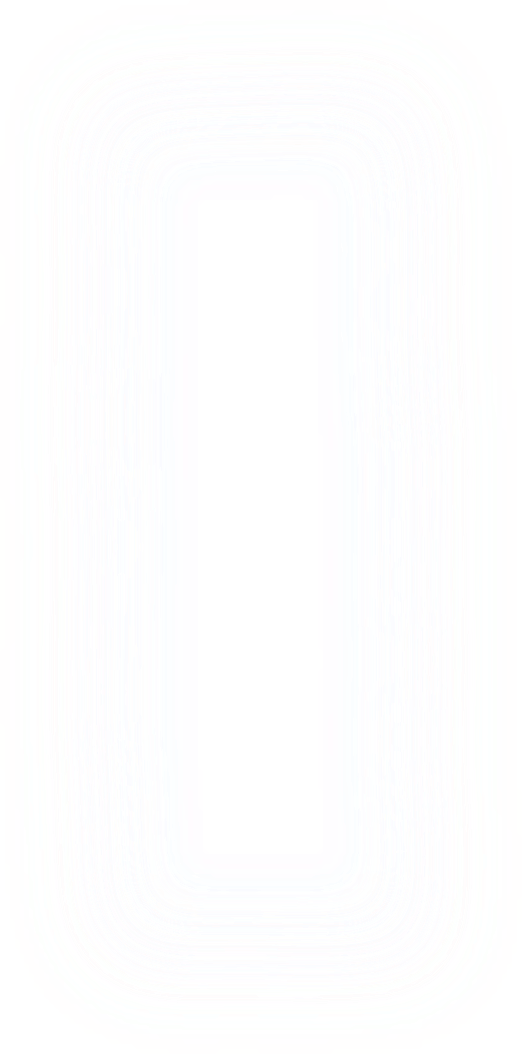 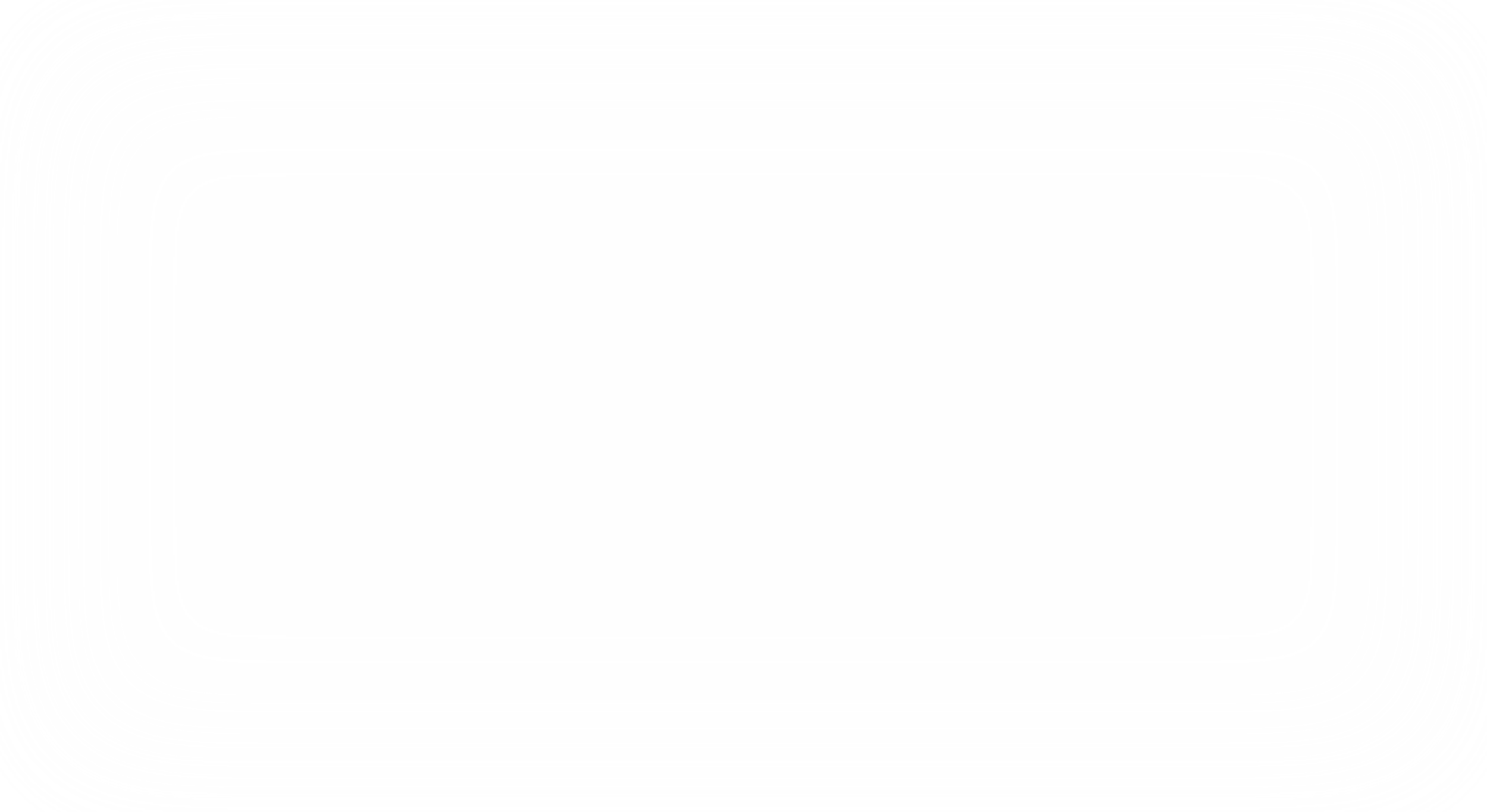 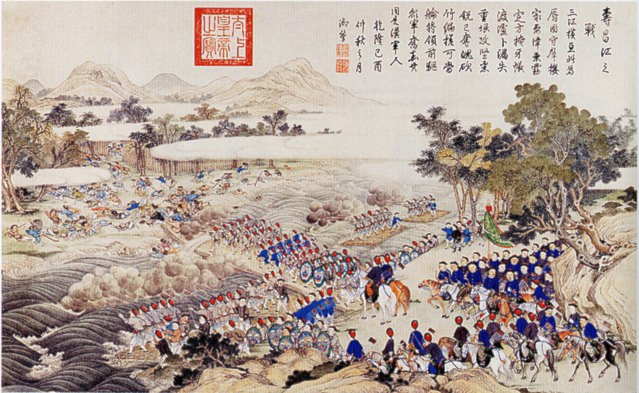 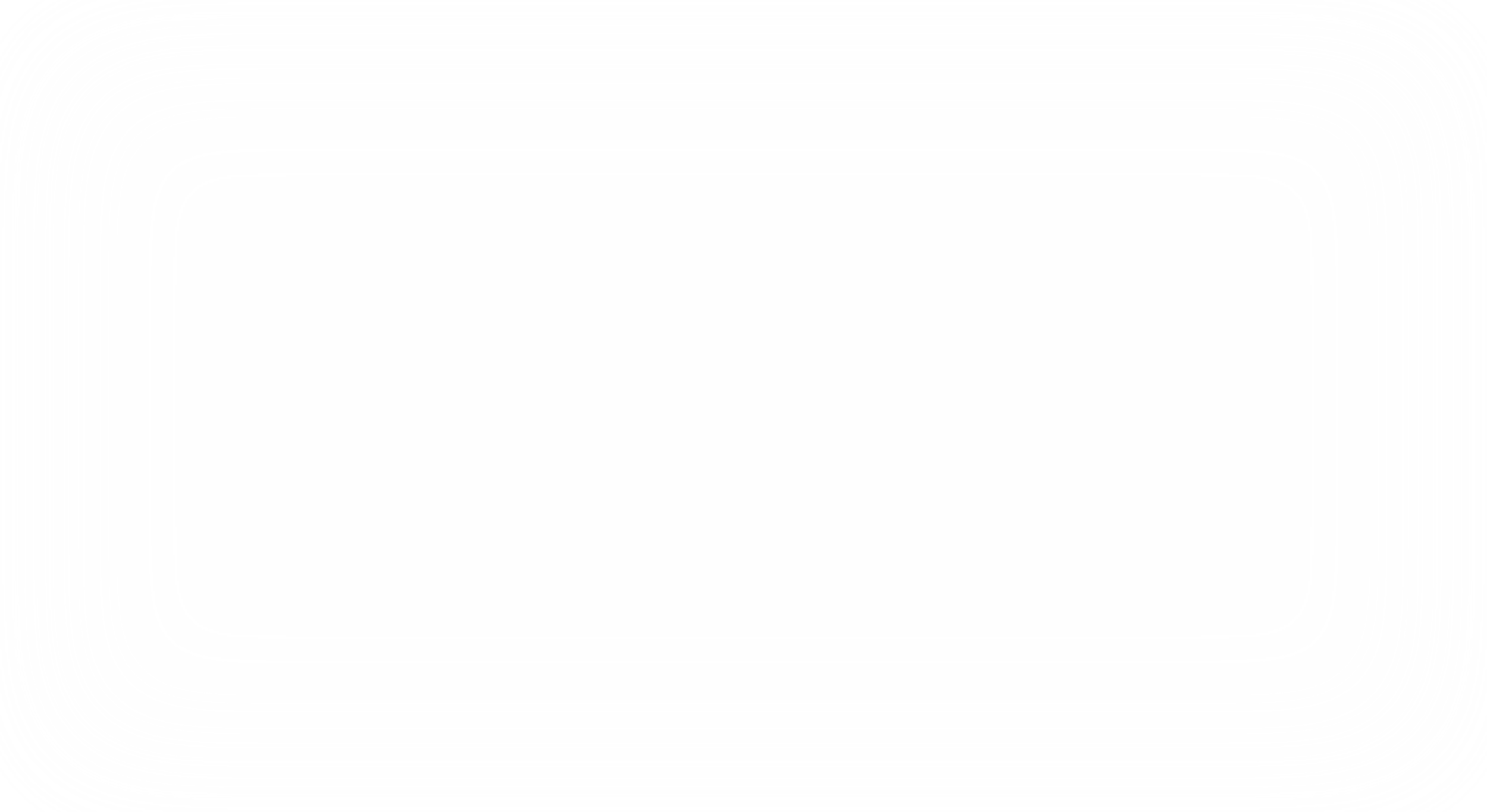 Bài 8: Truyện lịch sử và tiểu thuyết
Văn bản
Quang Trung đại phá quân Thanh
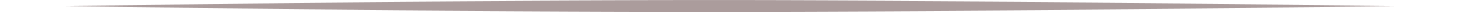 Trích Hoàng Lê nhất thống chí, NGÔ GIA VĂN PHÁI
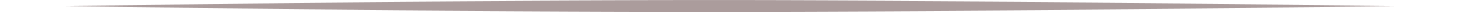 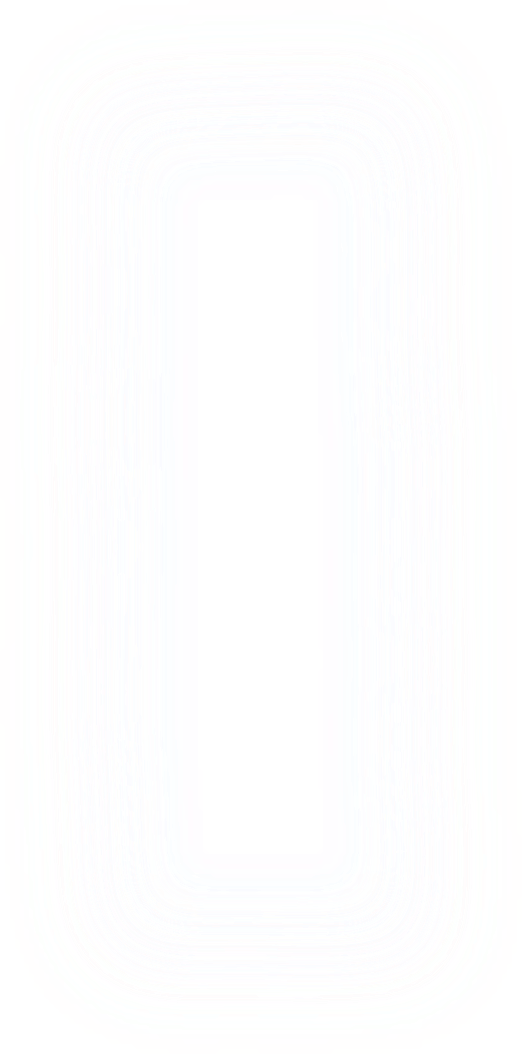 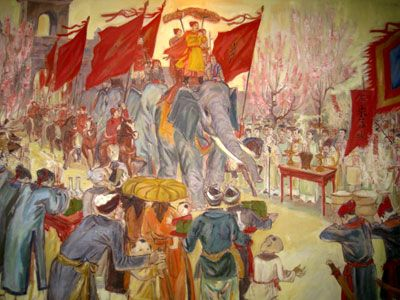 I. Đọc- tìm hiểu chung
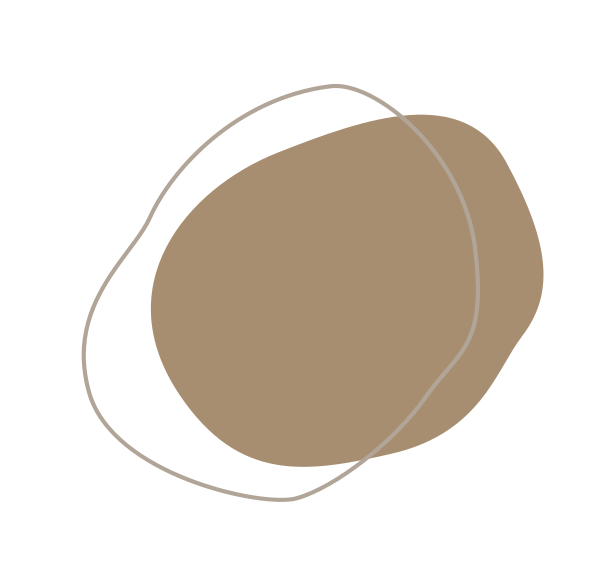 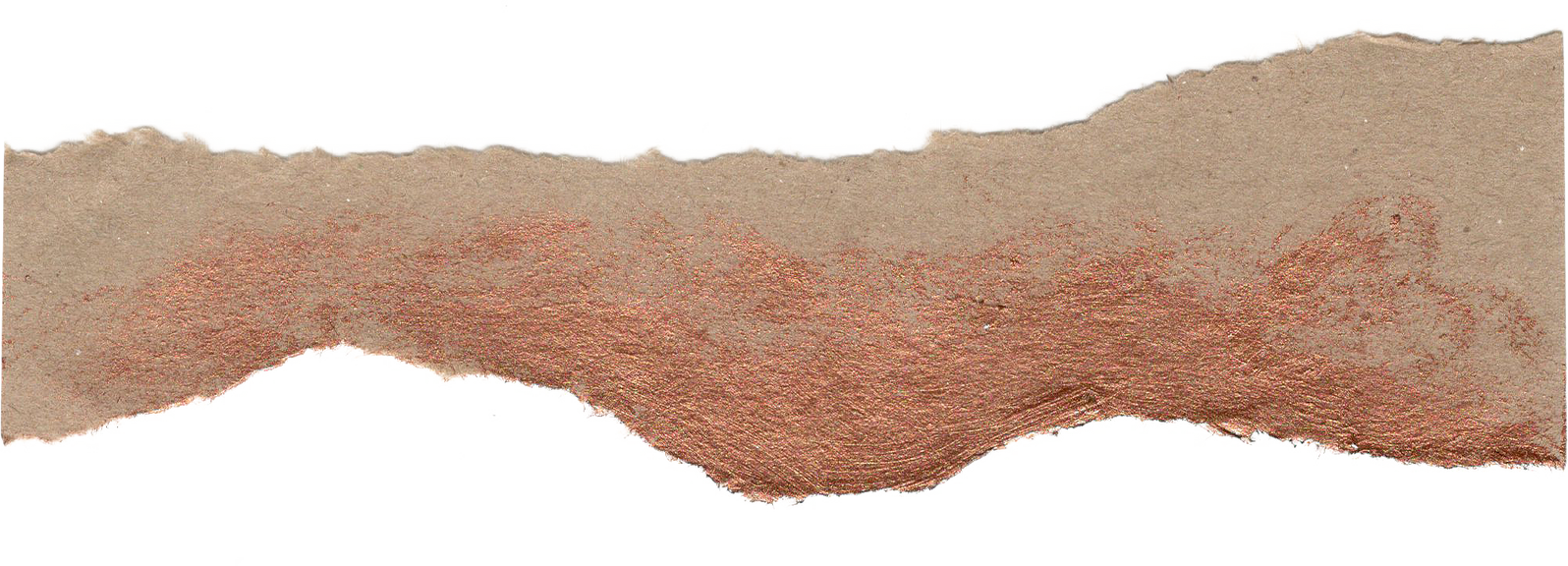 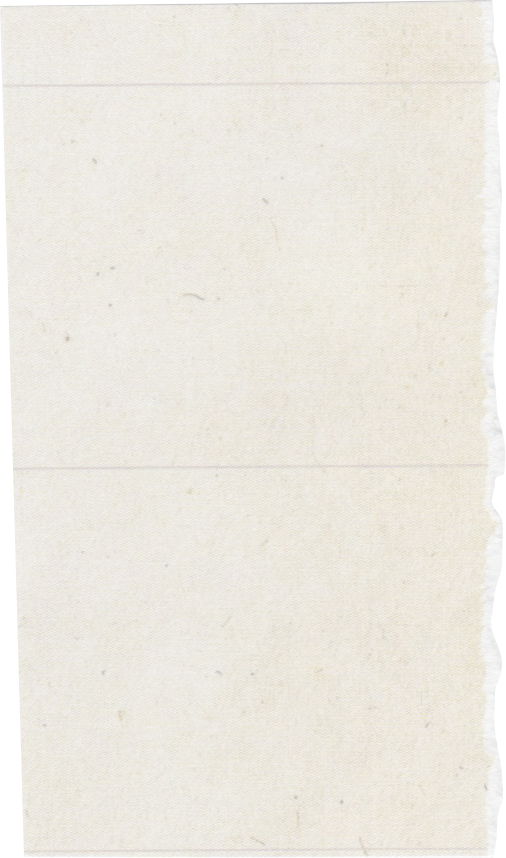 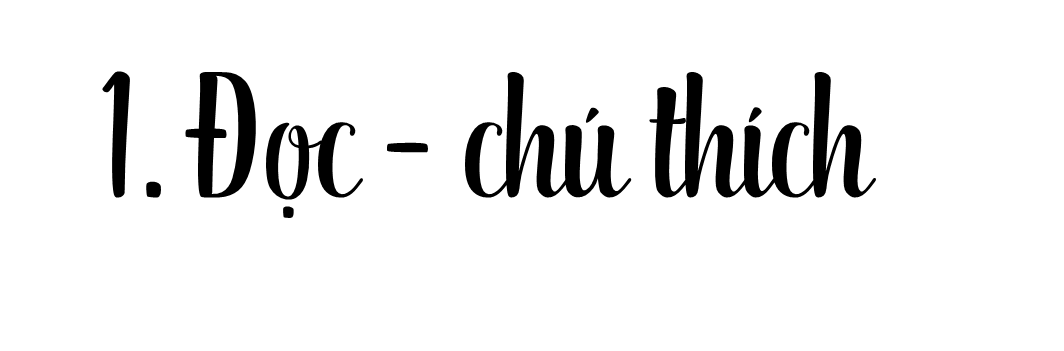 a. Đọc
- Chú ý đọc to, rõ ràng, mạch lạc
- Sử dụng chiến lược: theo dõi, dự đoán và đối chiếu
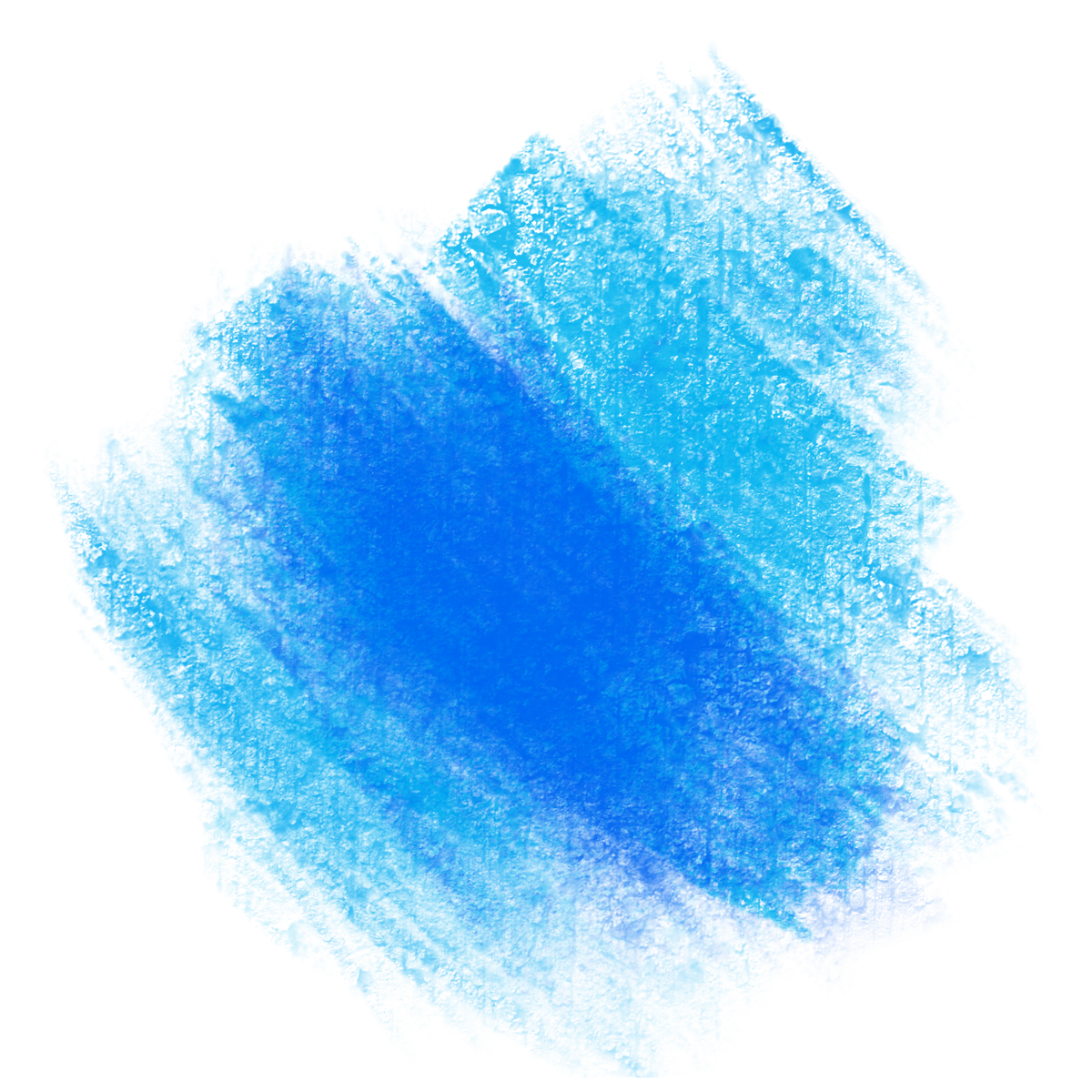 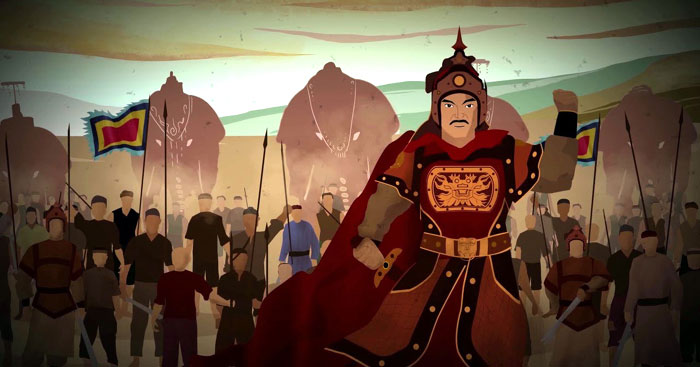 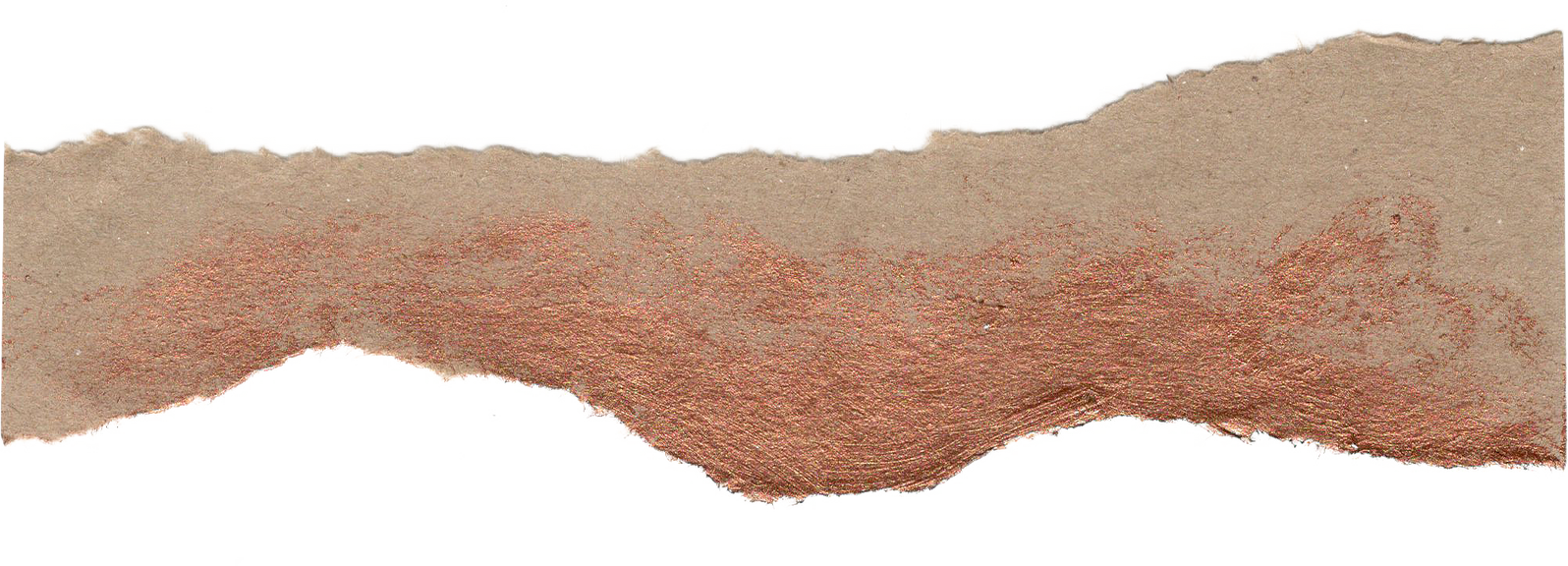 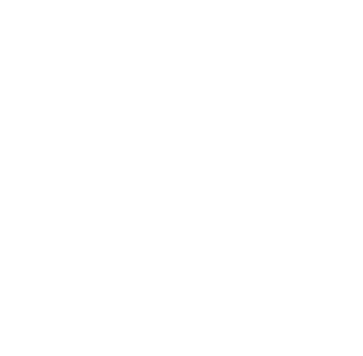 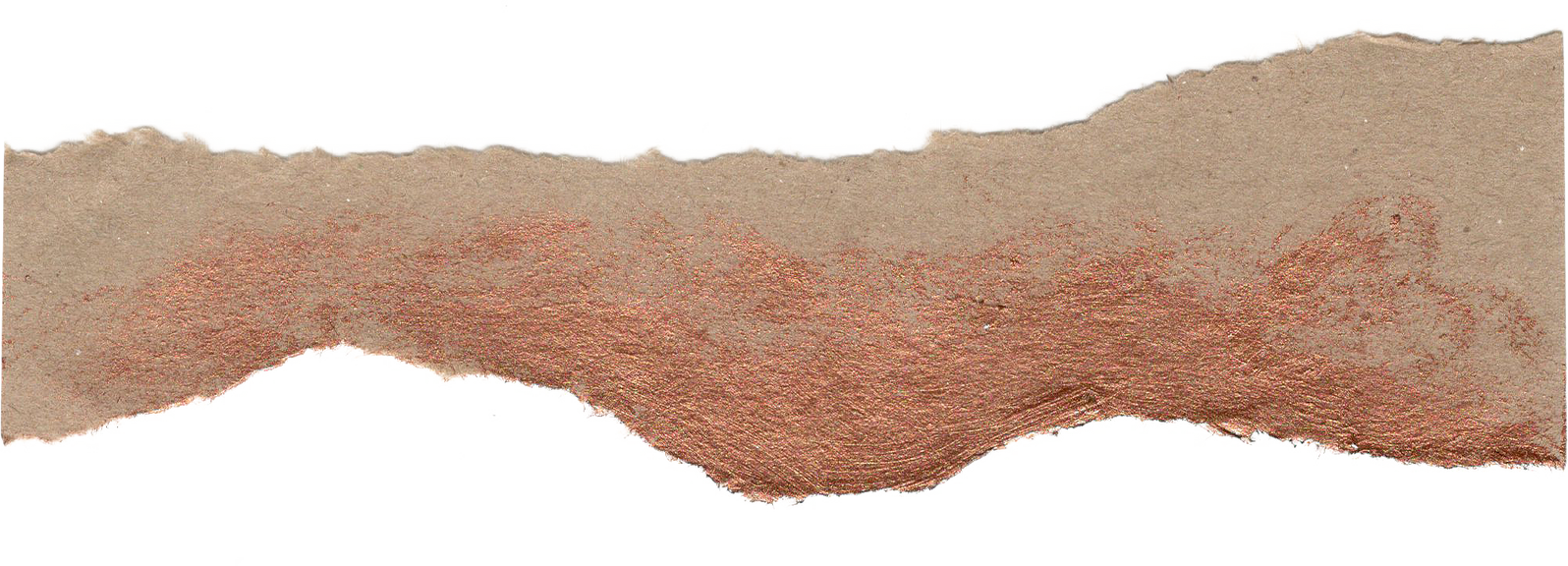 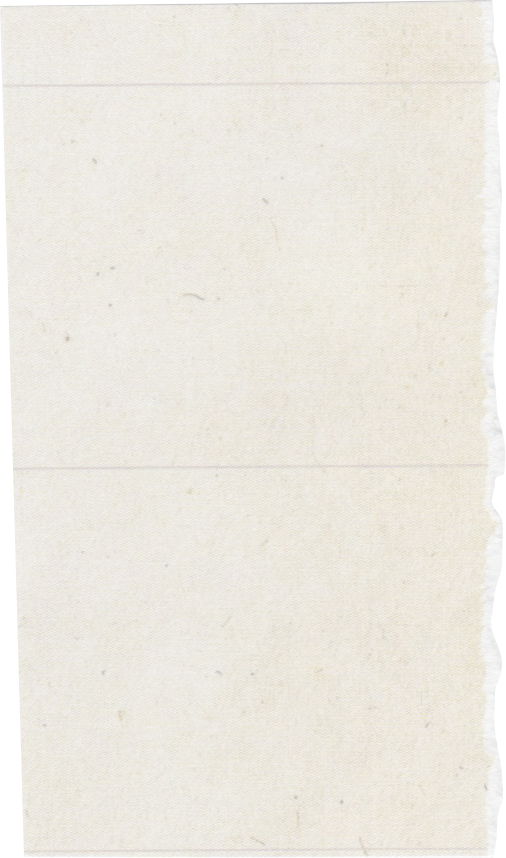 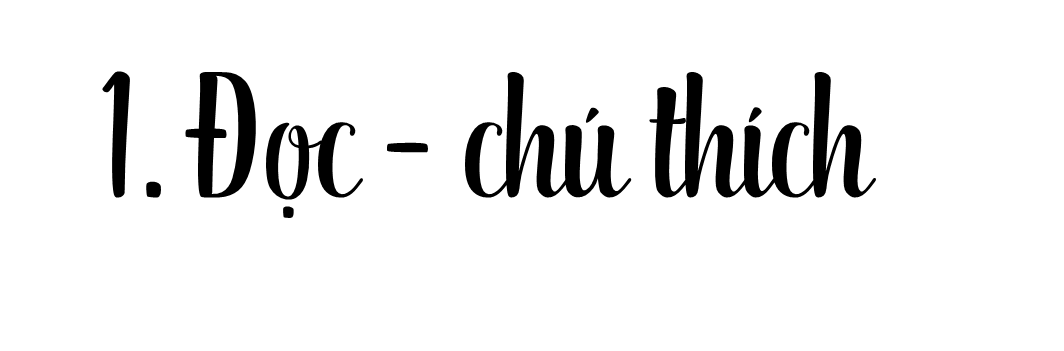 b. Giải nghĩa từ khó
- Nhân tình: tình cảm con người
- Doanh: đơn vị quân đội xưa
- Cáo cấp: báo cáo khẩn cấp
- Dụ: vua chúa truyền xuống, ra lệnh cho bề tôi và dân chúng
- Nội thuộc: thời kì phong kiến Trung Quốc cai trị nước ta.
- Thổ hào: kẻ có quyền thế ở một địa phương trong xã hội cũ
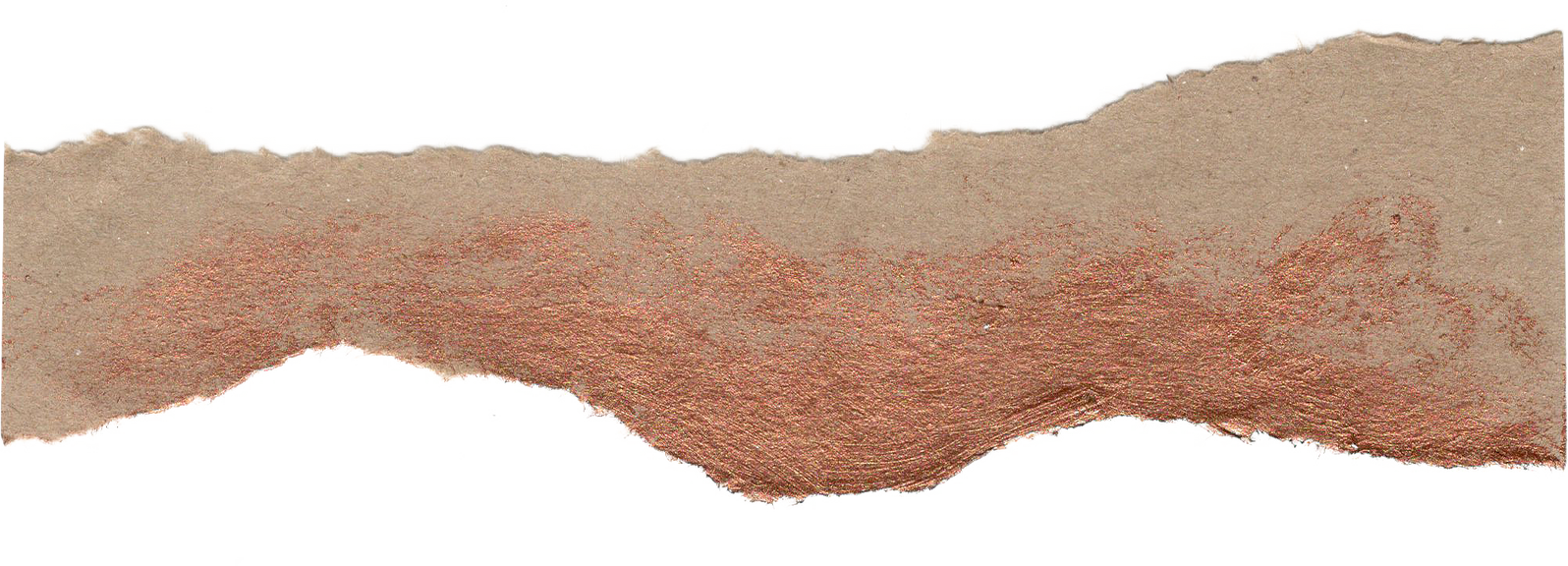 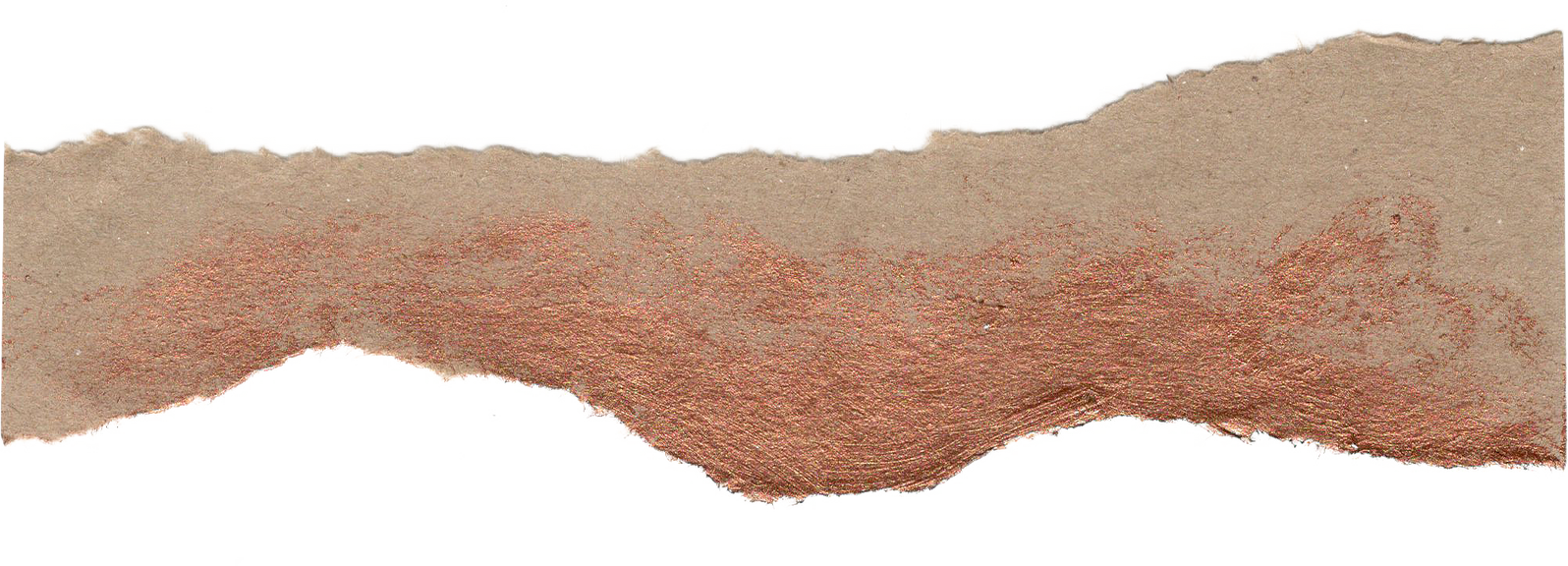 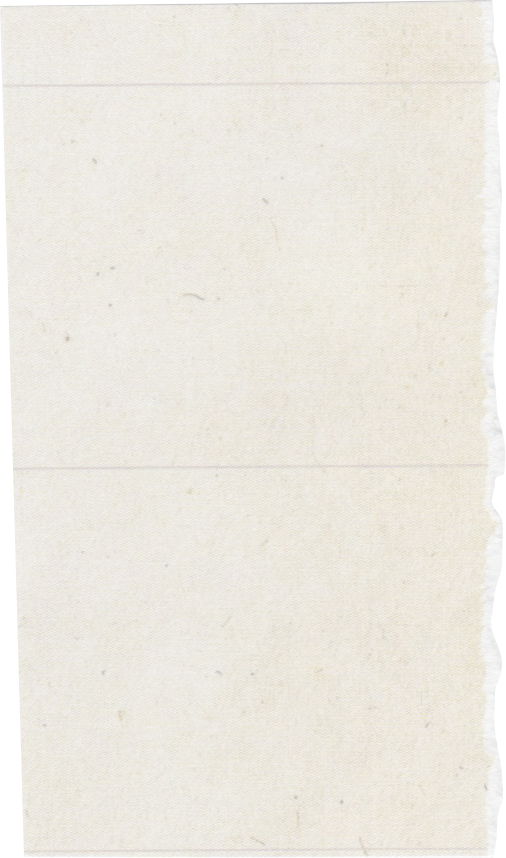 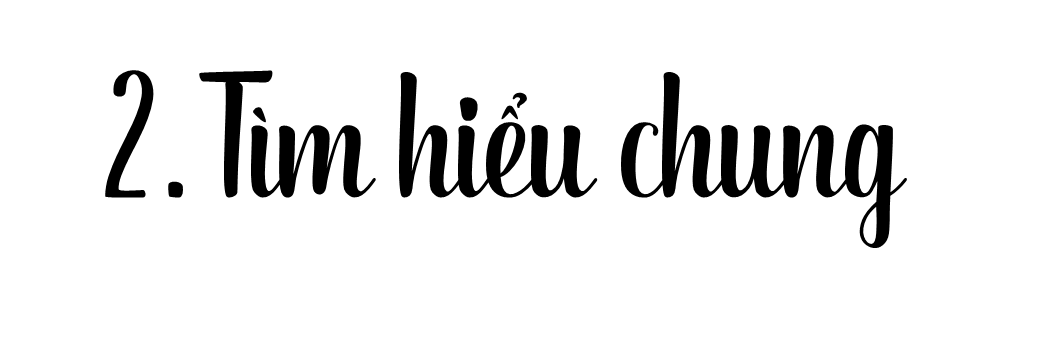 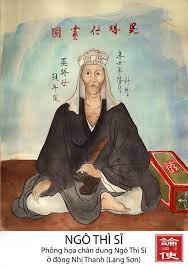 a. Tác giả
Ngô gia văn phái là một nhóm tác giả thuộc dòng họ Ngô Thì ở làng Tả Thanh Oai, Hà Nội ngày nay. Đây là một dòng họ lớn có truyền thống nghiên cứu và sáng tác văn chương với những tên tuổi tiêu biểu như:
Ngô Thì Ức (1709-1763); Ngô Thì Sĩ (1726-1780); Ngô Thì Nhậm (1746-1803); Ngô Thì Chí (1753-1788); Ngô Thì Du (1772-1840); Ngô Thì Hương (1774-1821),..
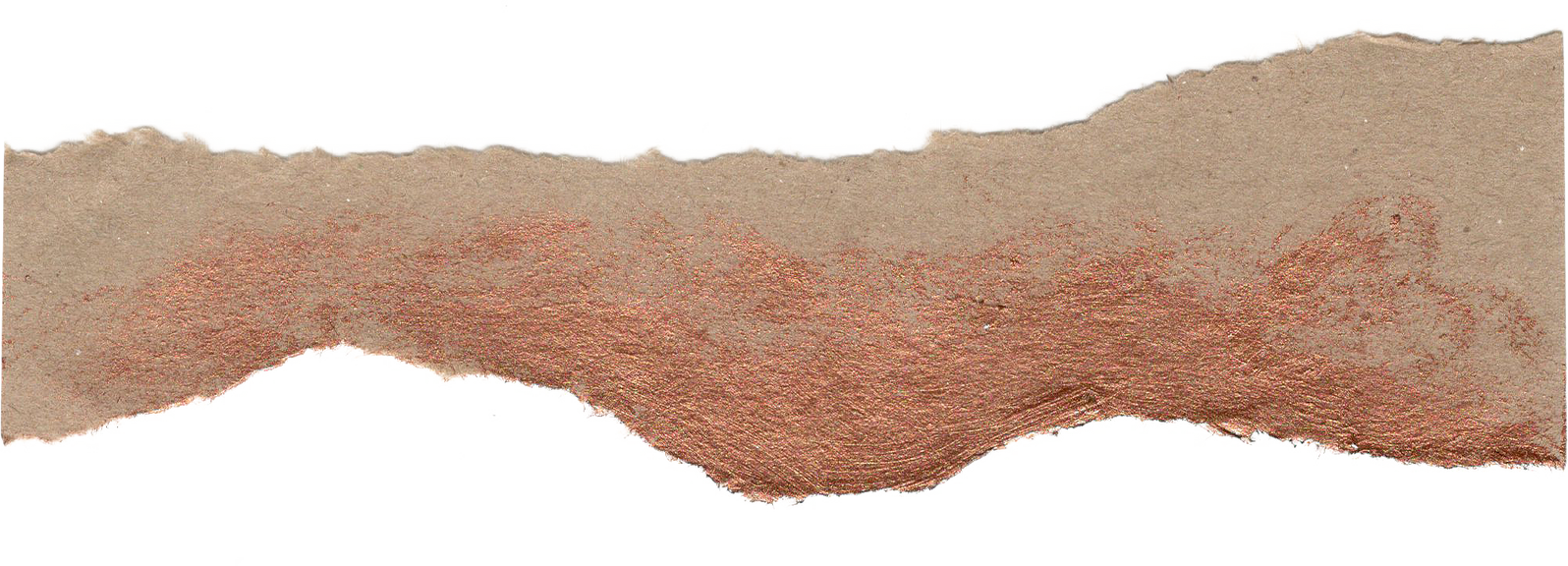 [Speaker Notes: Nêu những thông tin chính về tác giả Ngô gia văn phái.
Ngô Thì Chí (1753-1788); Ngô Thì Du (1772-1840) là hai tác giả chính]
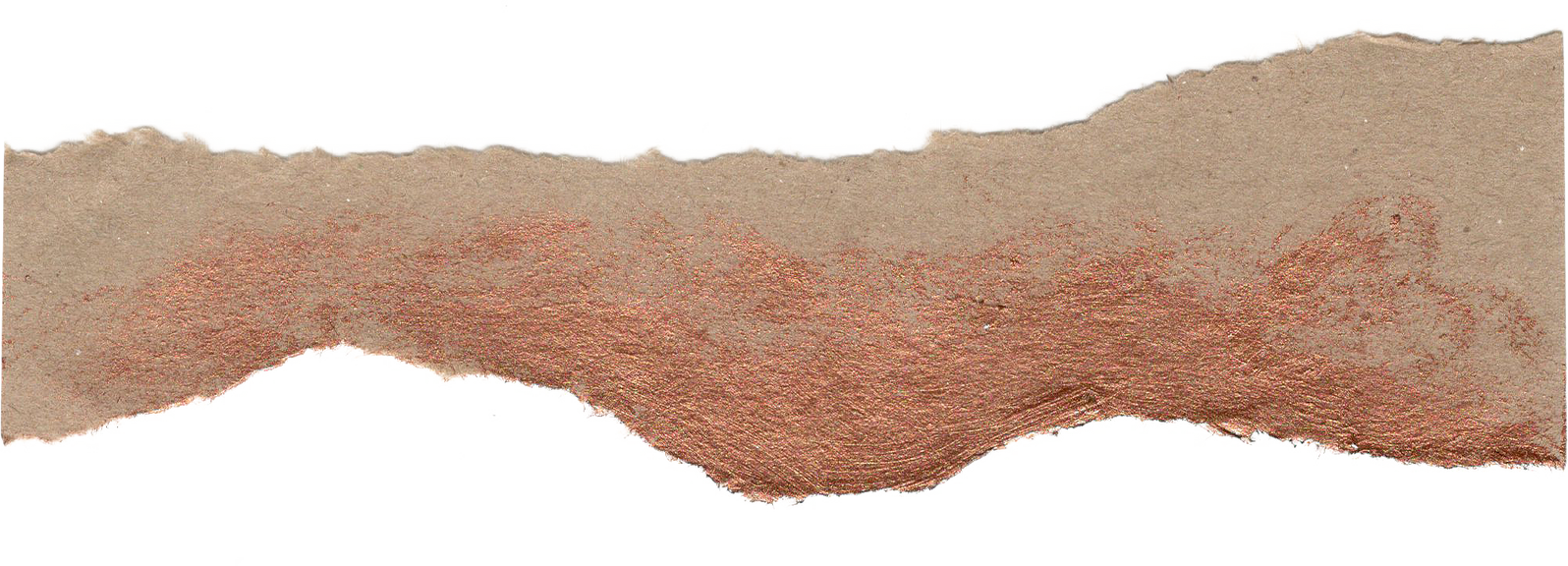 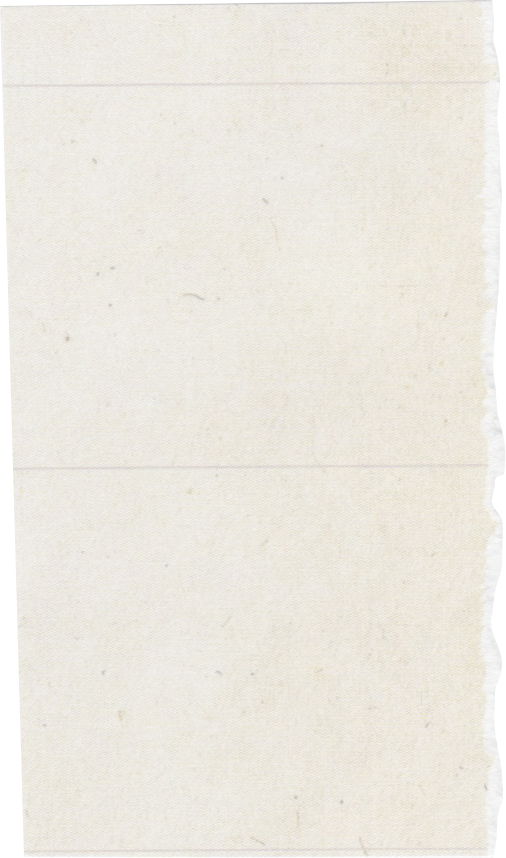 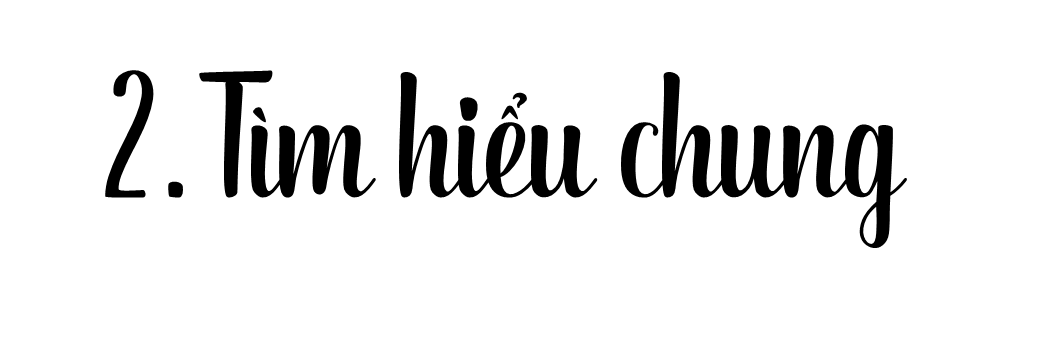 b. Tác phẩm
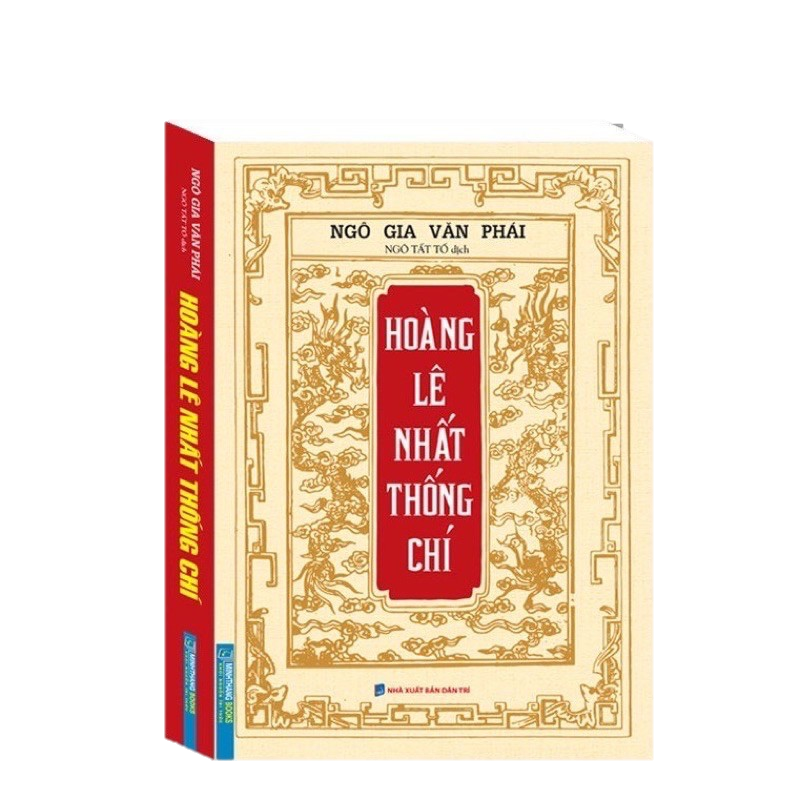 Thể loại
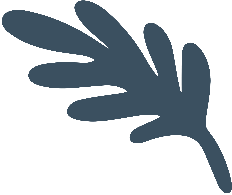 Tiểu thuyết lịch sử, viết bằng chữ Hán theo lối chương hồi, gồm 17 hồi.
Phương thức biểu đạt chính
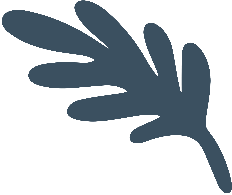 Tự sự
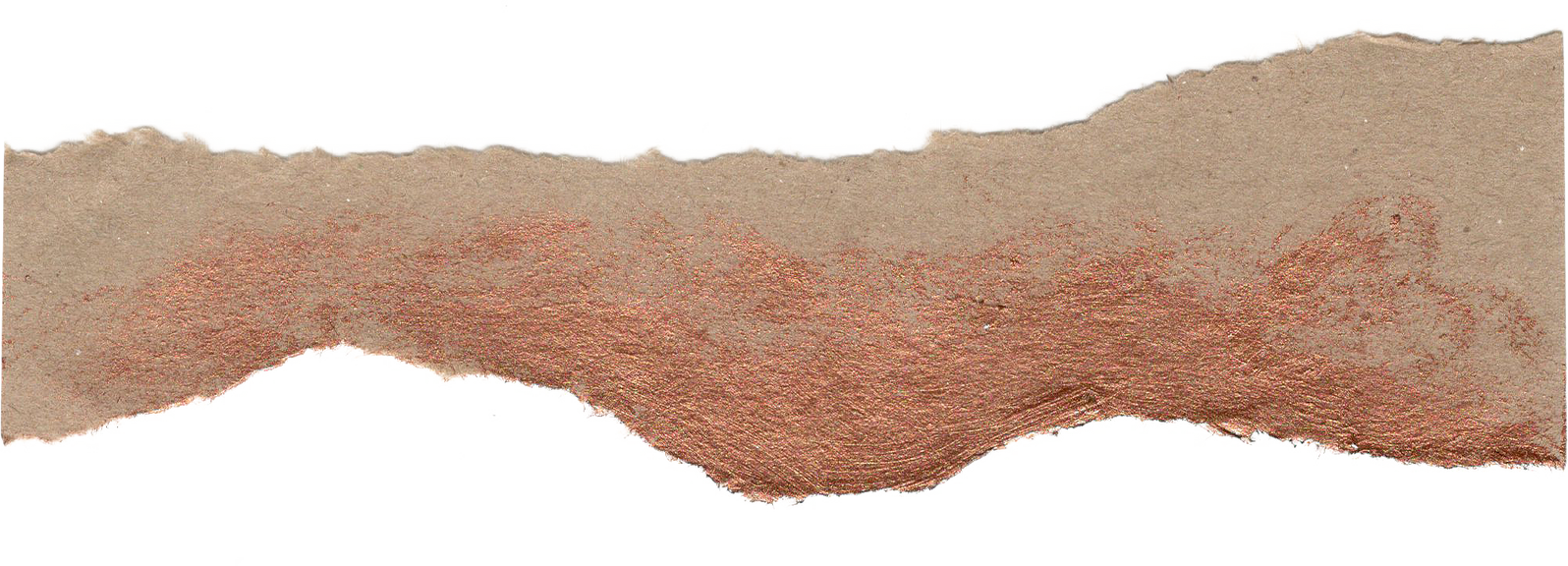 [Speaker Notes: Hãy cho biết, thể loại và phương thức biểu đạt chính của đoạn trích?]
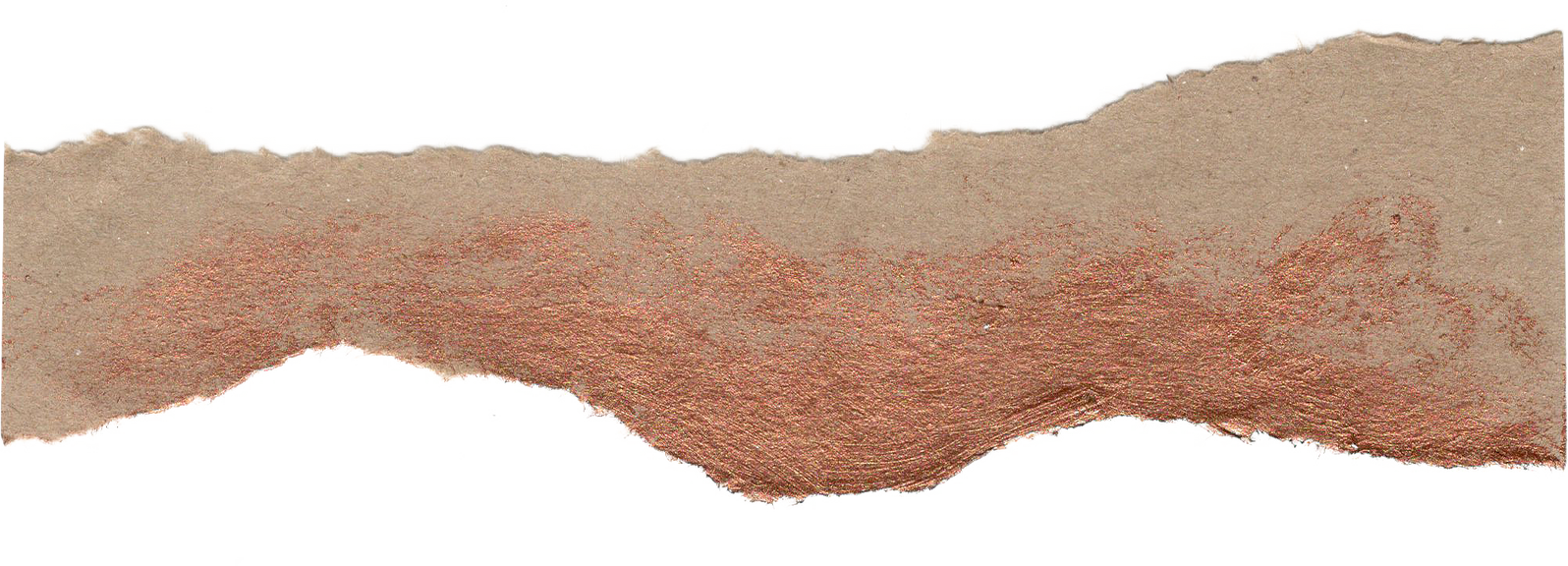 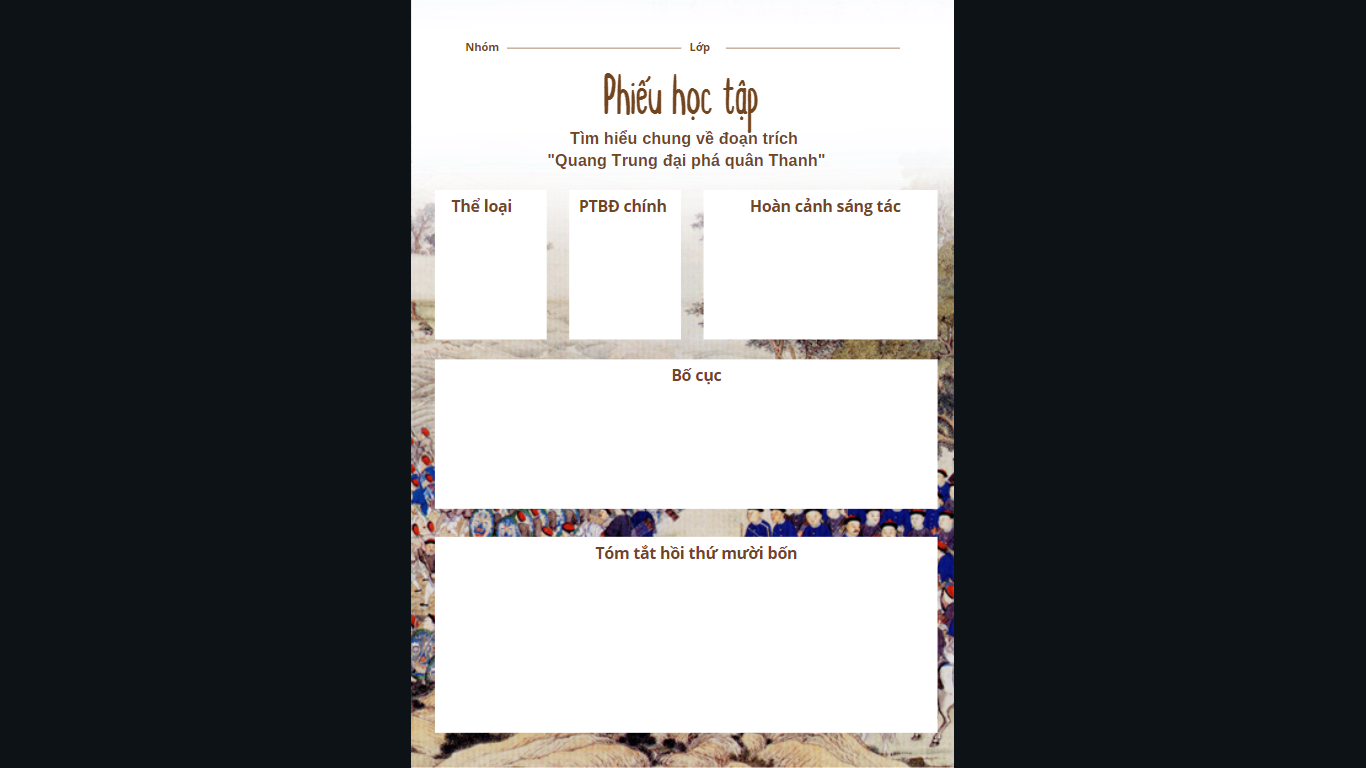 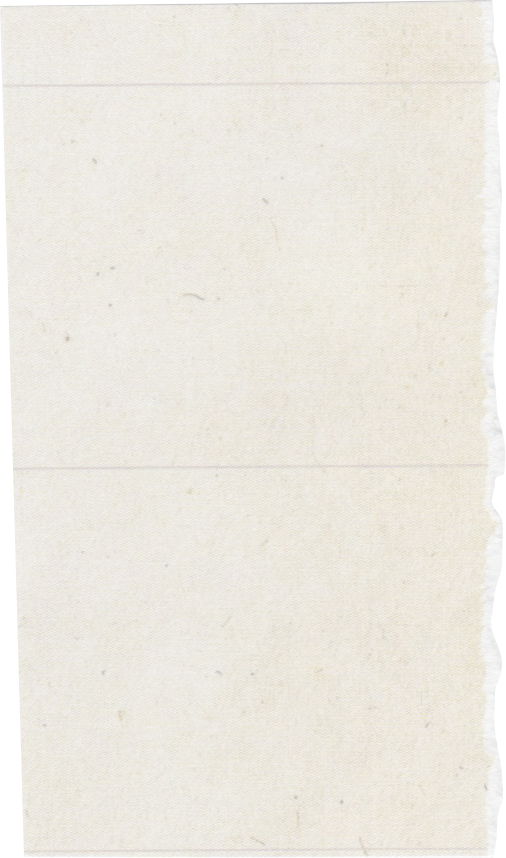 Hoạt động nhóm
- Phiếu học tập tìm hiểu chung về đoạn trích “Quang Trung đại phá quân Thanh
- Hình thức: thảo luận nhóm bàn
- Thời gian: 5 phút
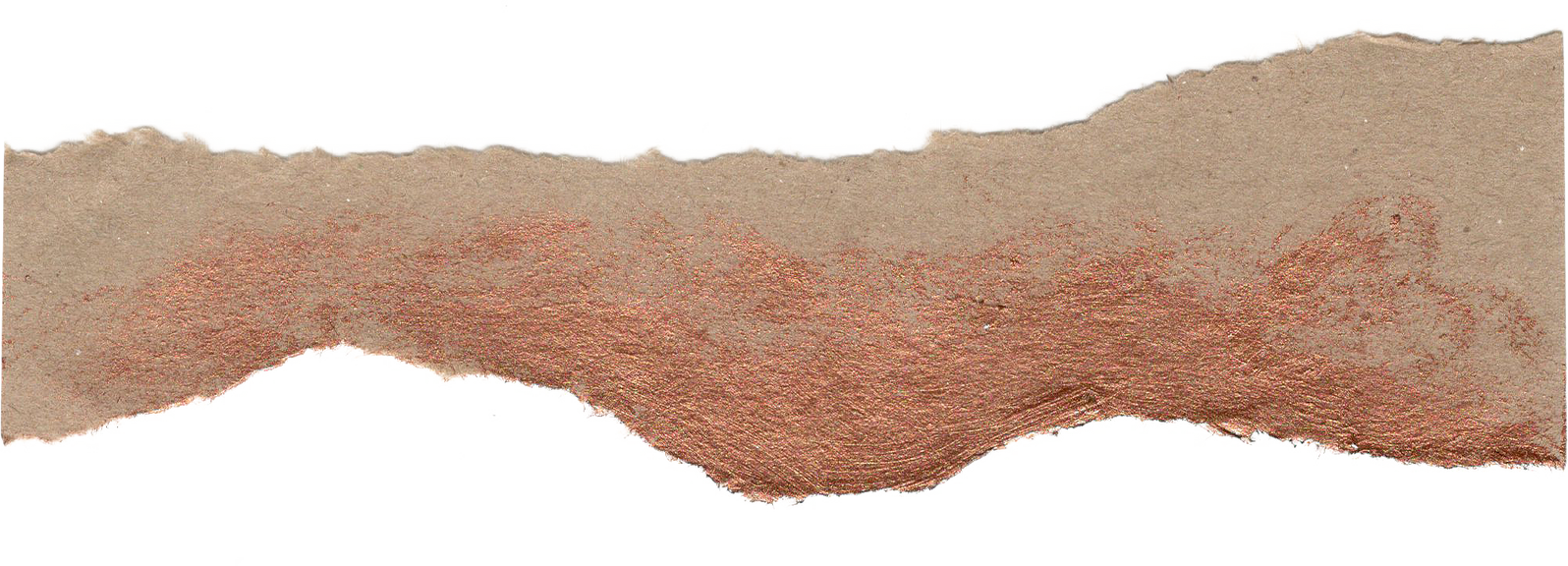 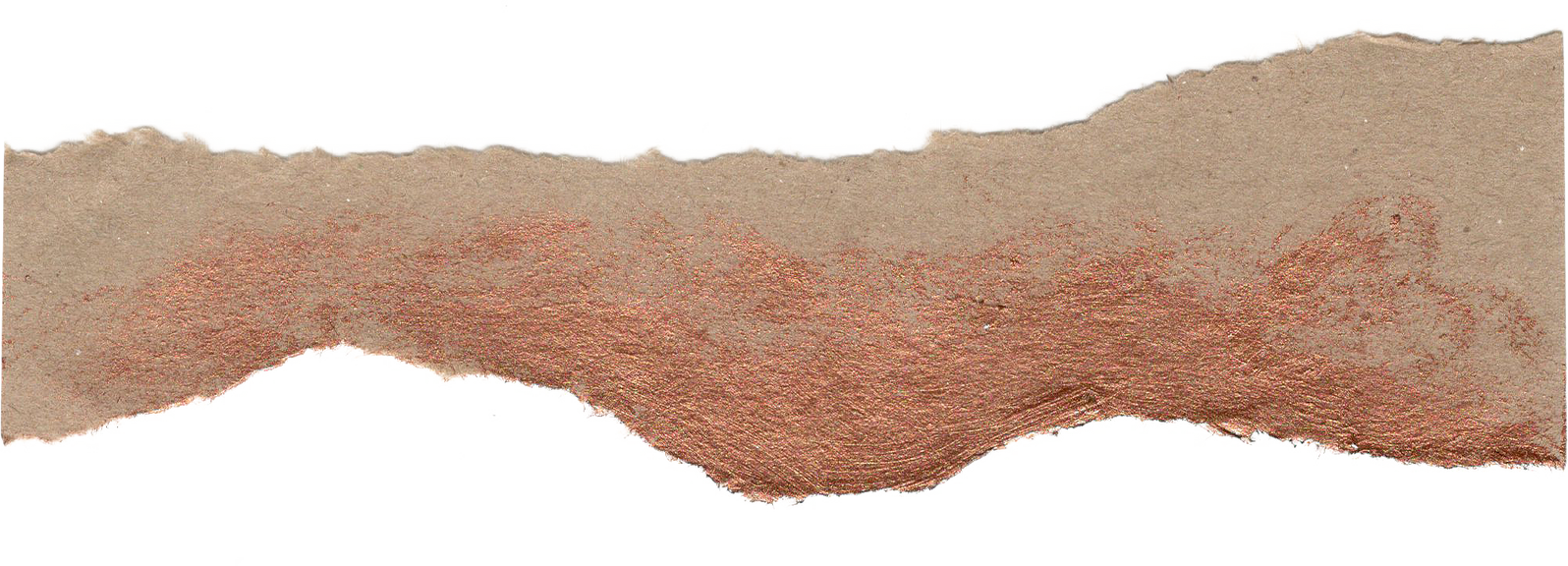 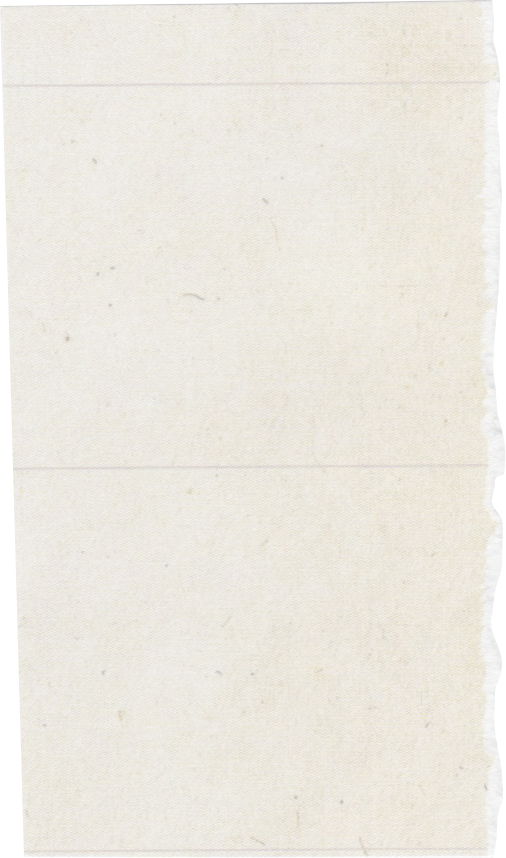 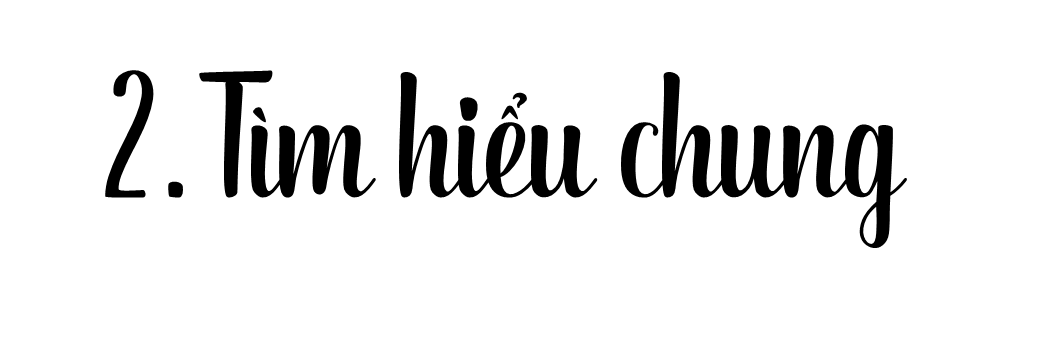 b. Tác phẩm
Hoàn cảnh sáng tác
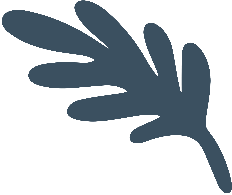 - Hoàng Lê nhất thống chí được viết từ cuối triều Lê đến đầu triều Nguyễn
- Tác phẩm tái hiện lại nhiều bình diện của đời sống xã hội Việt Nam từ khoảng cuối thế kỉ XVIII đến đầu thế kỉ XIX, kể từ khi Trịnh Sâm lên ngôi chúa (1767), Nguyễn Huệ - Quang Trung mang quân ra Bắc đánh tan quân Thanh xâm lược cho đến lúc Nguyễn Ánh lên ngôi vua (1802).
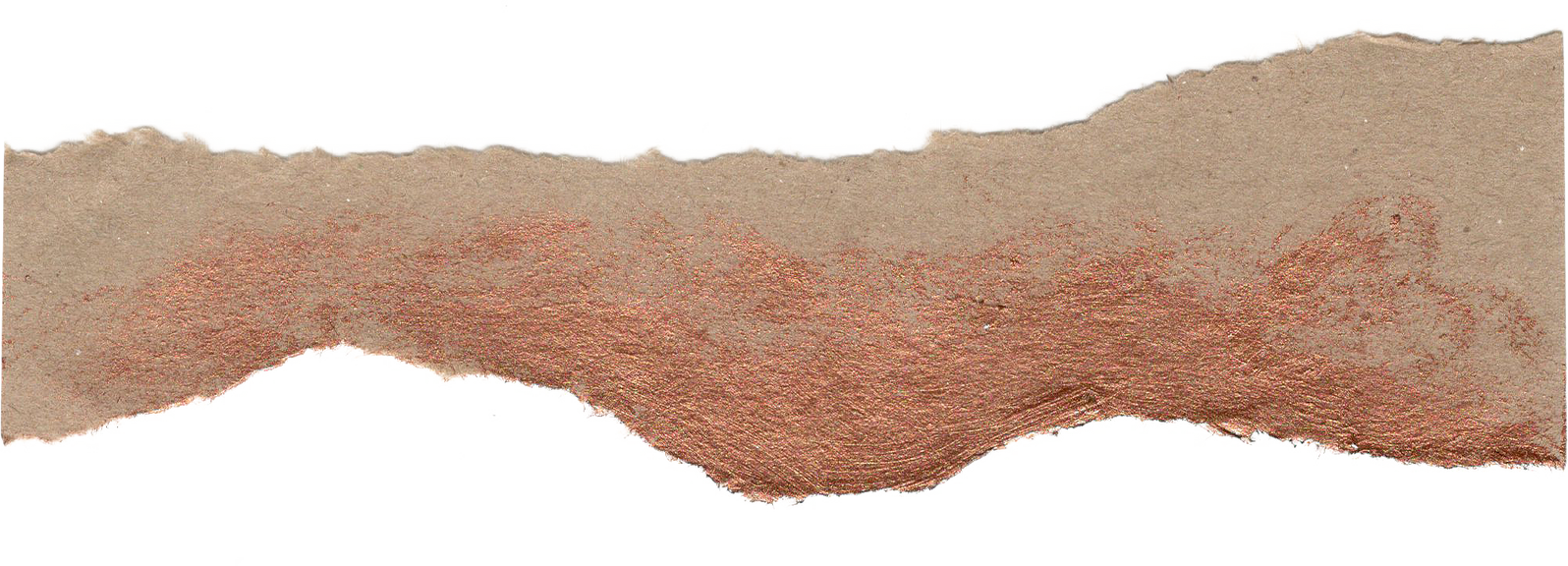 [Speaker Notes: “Hoàng Lê nhất thống chí” được viết trong hàon cảnh nào?]
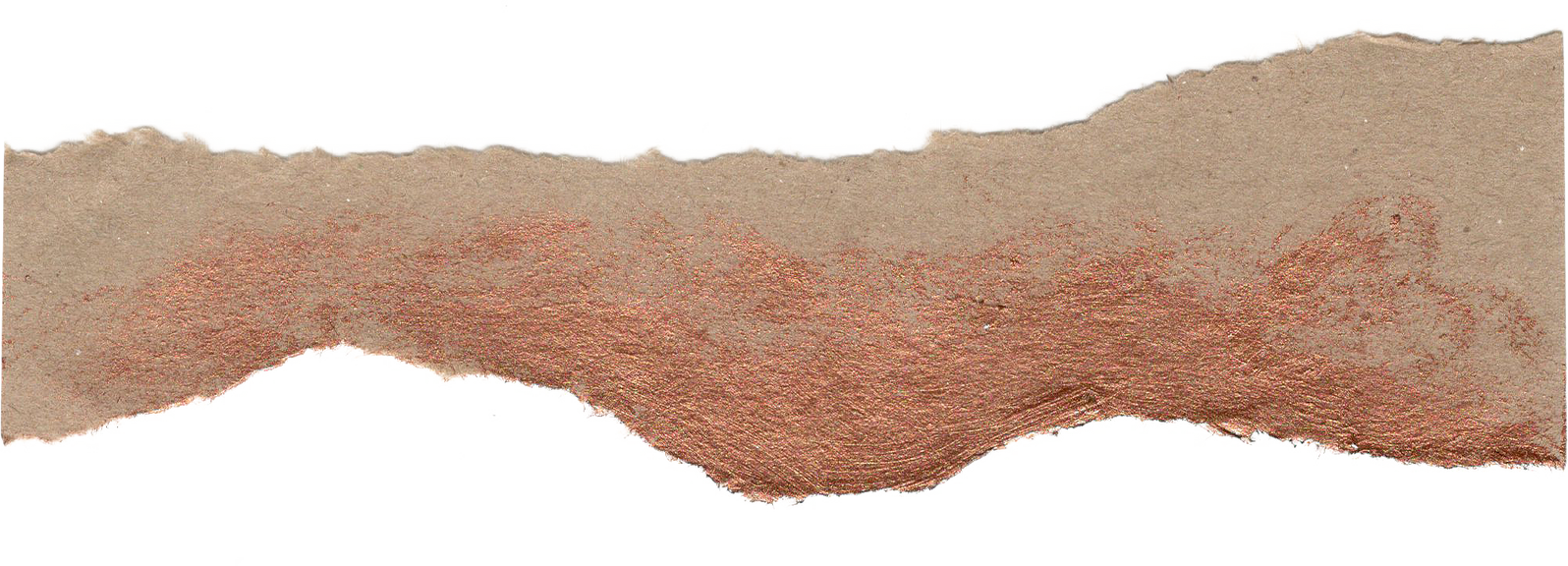 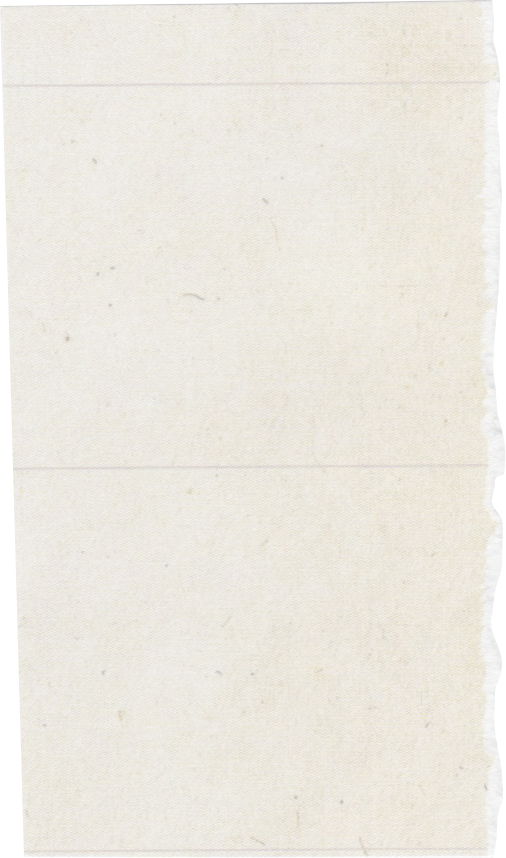 Bố cục
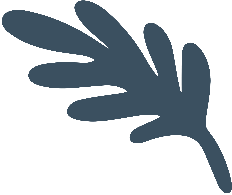 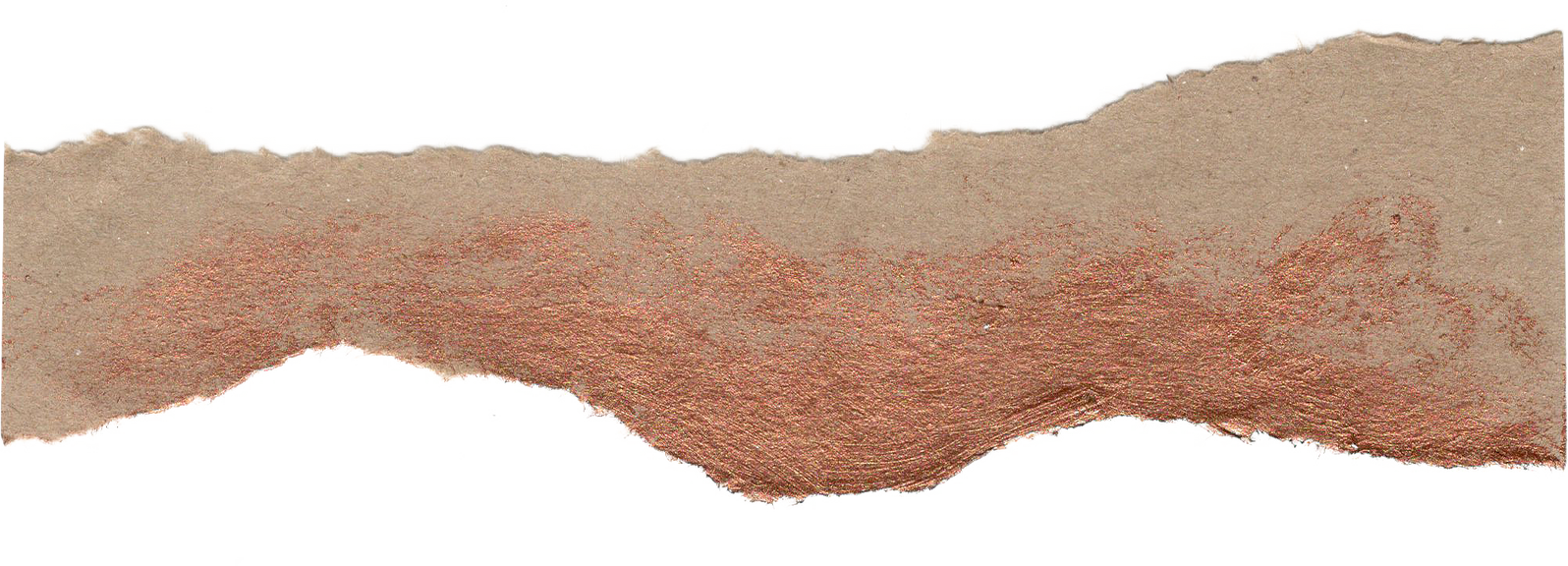 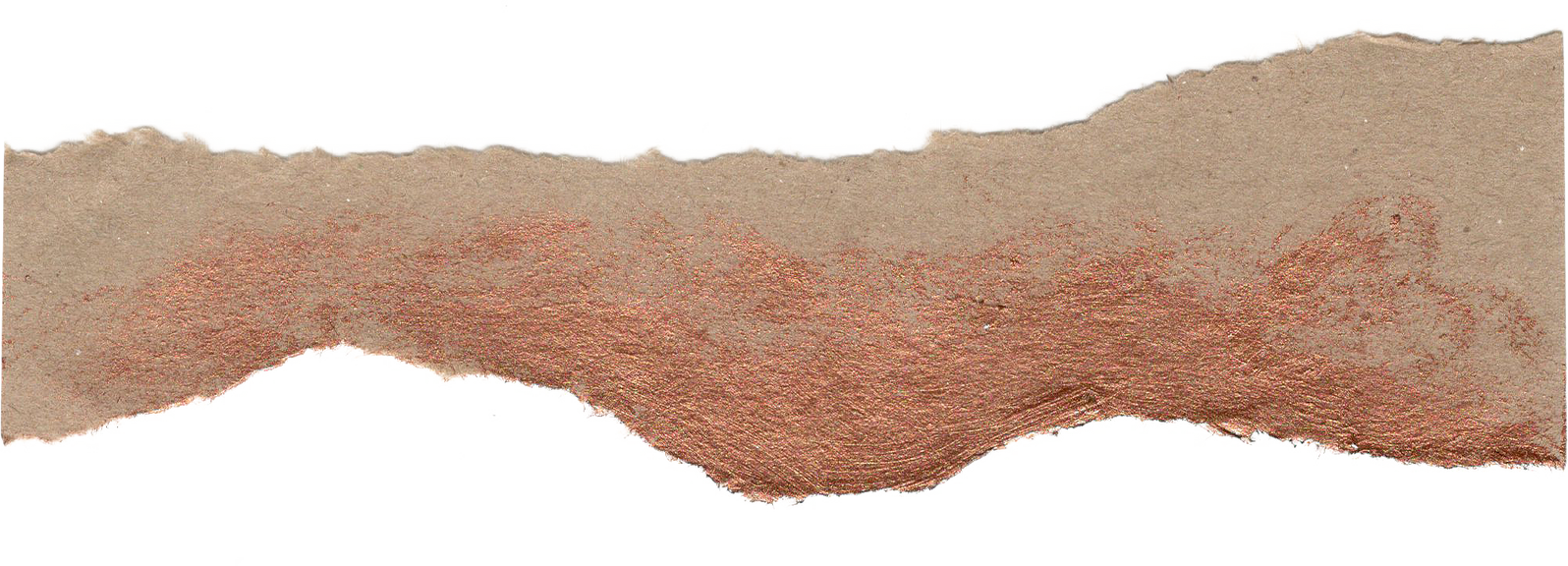 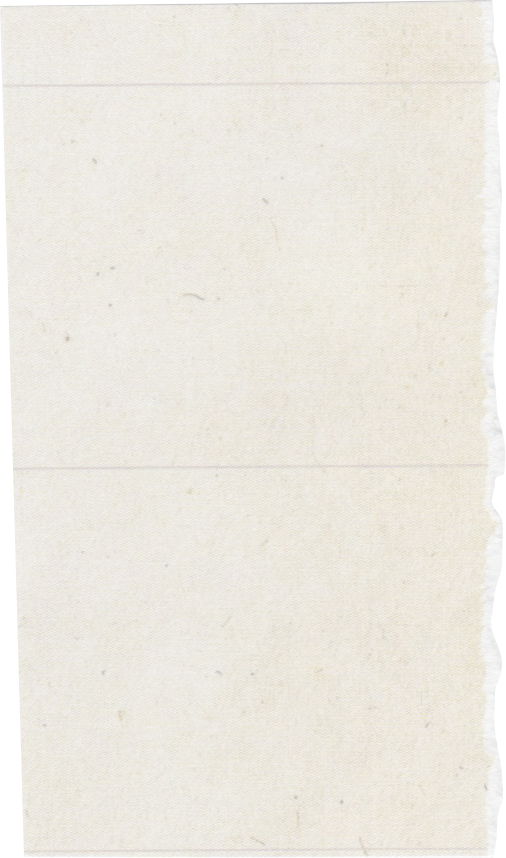 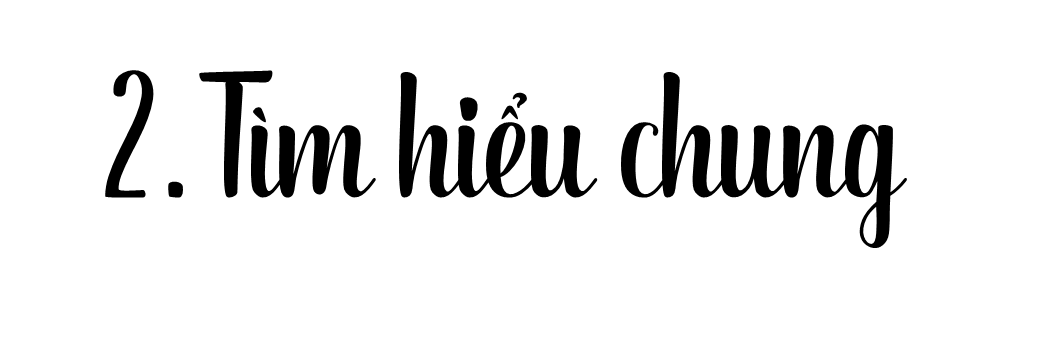 b. Tác phẩm
Tóm tắt hồi thứ 14
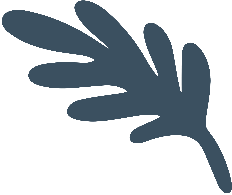 - Quân Thanh kéo vào Thăng Long, Nguyễn Huệ lên ngôi vua (hiệu là Quang Trung), ngày 25 tháng Chạp năm 1788 tiến ra Bắc diệt Thanh.
- Dọc đường tuyển thêm binh lính, mở cuộc duyệt binh lớn, chia quân thành các ngả tiến ra Bắc. Chỉ dụ tướng lĩnh, khao quân vào ngày 30 tháng Chạp, hẹn đến ngày mồng 7 Tết thắng lợi.
- Quân Tây Sơn đánh đến đâu thắng đến đó. Rạng sáng ngày mồng 3 Tết, bao vây đồn Hạ Hồi, giặc đầu hàng. Ngày mồng 5 Tết, tiến công đồn Ngọc Hồi. Sầm Nghi Đống thắt cổ tự tử, Tôn Sĩ Nghị tháo chạy về nước, Lê Chiếu Thống cùng gia quyến bỏ chạy theo.
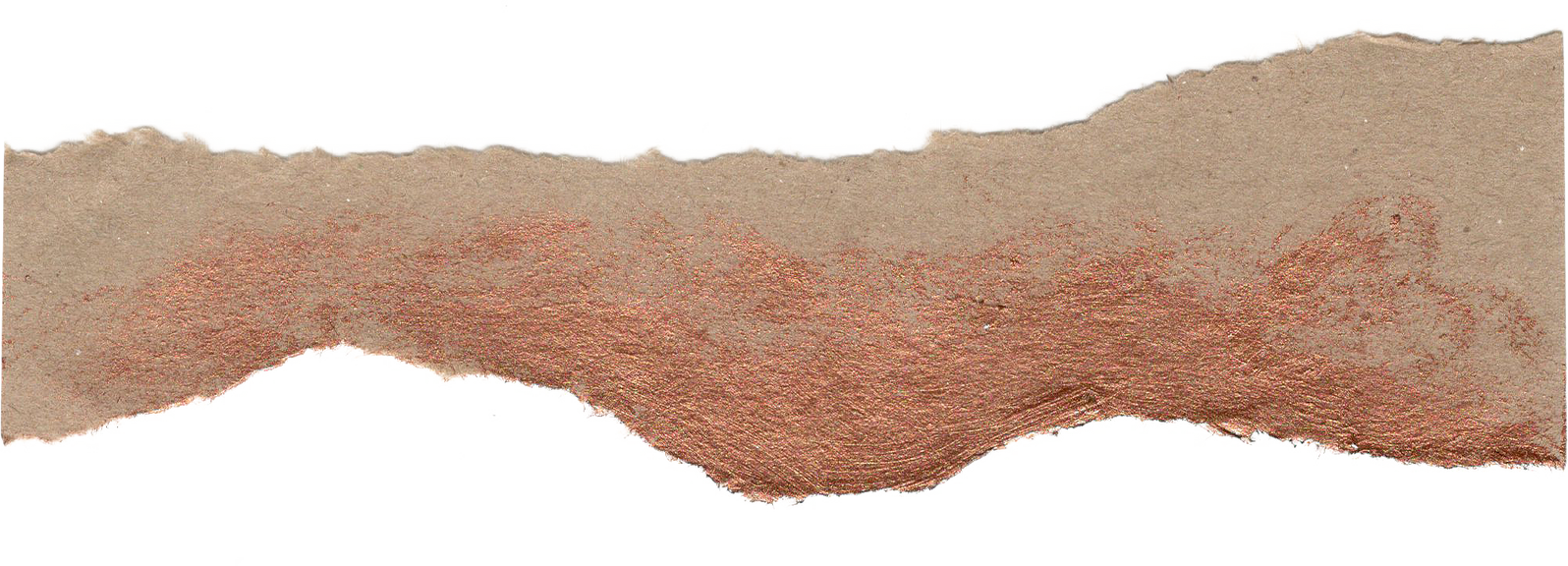 [Speaker Notes: Em hãy tóm tắt ngắn gọn nội dung hồi thứ 14.]
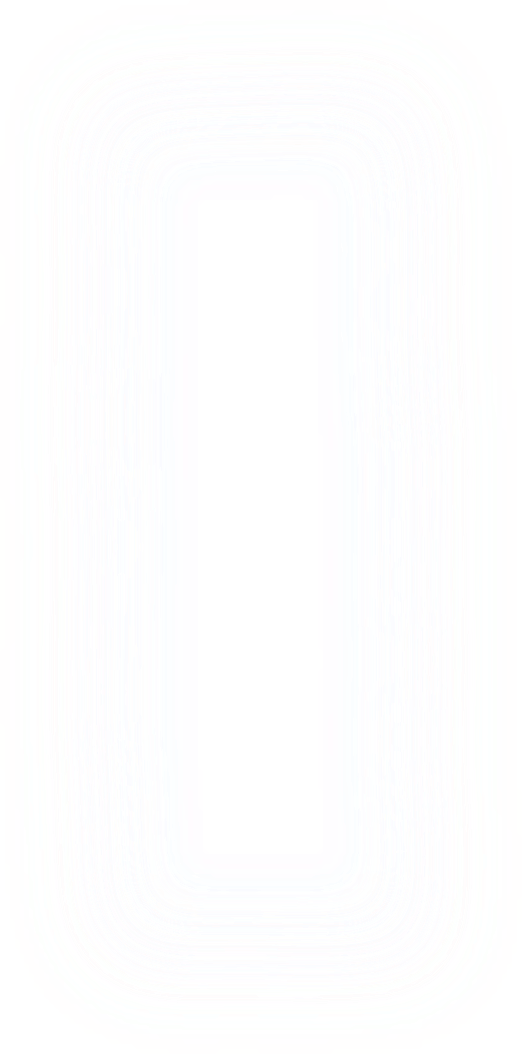 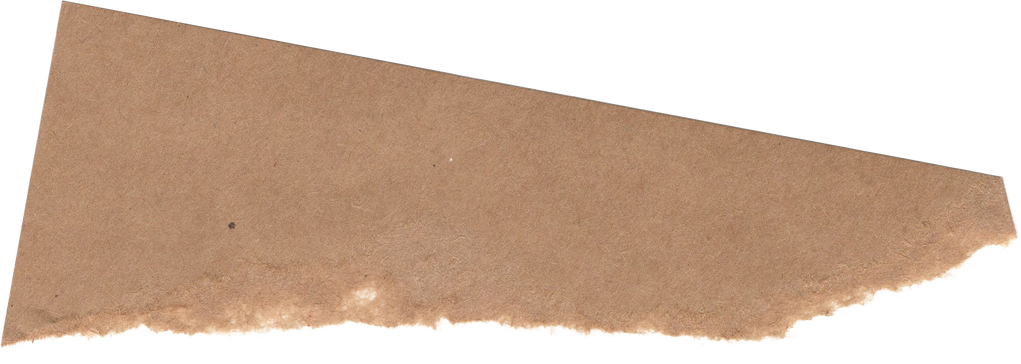 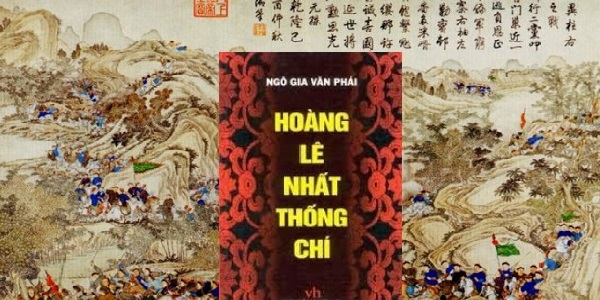 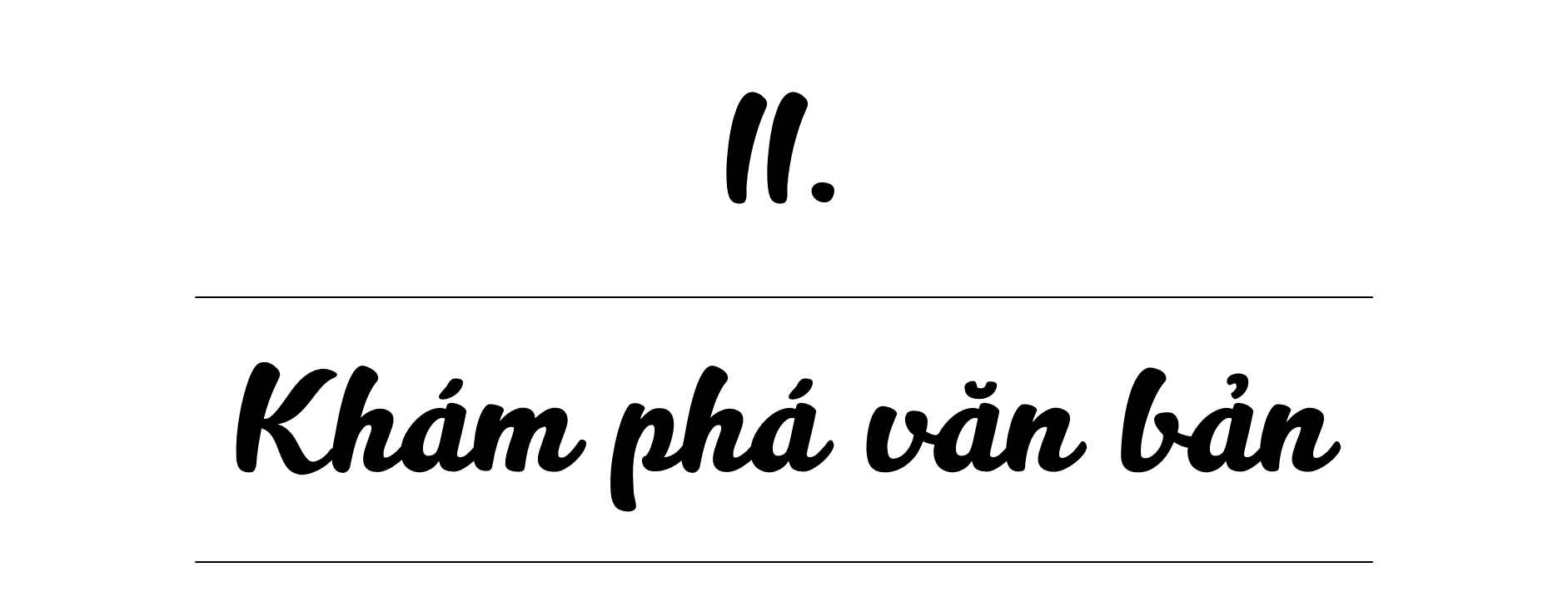 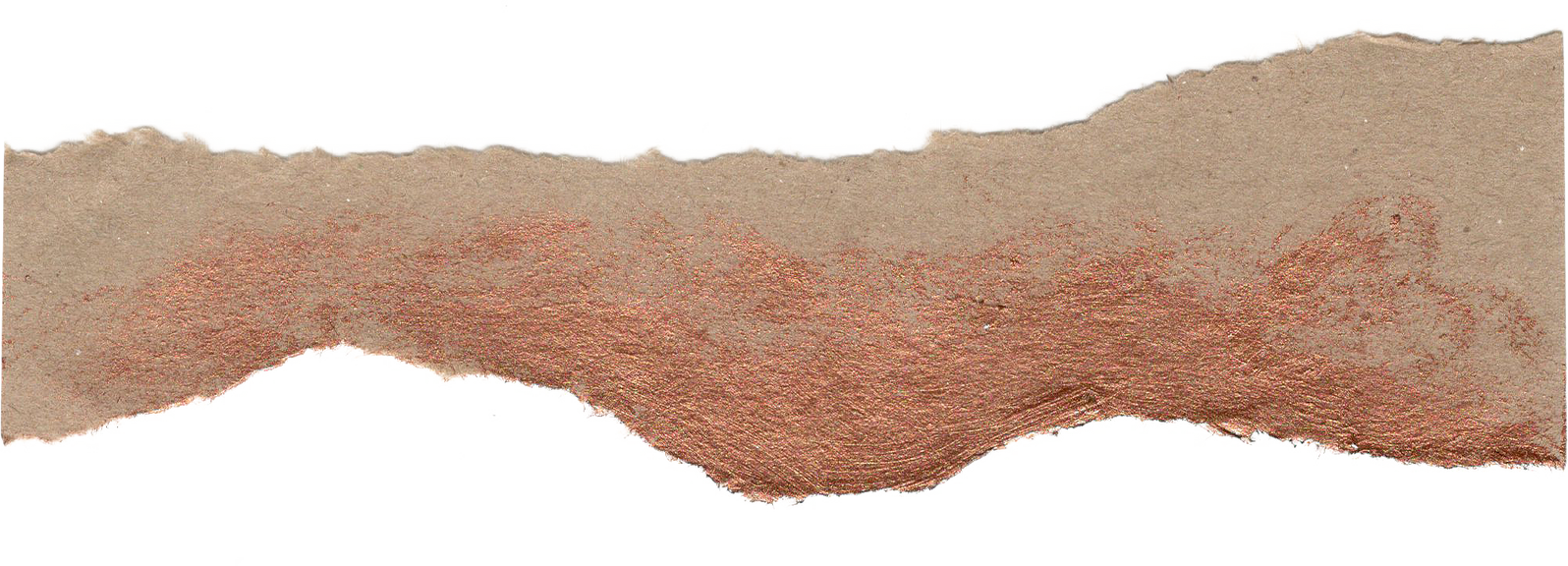 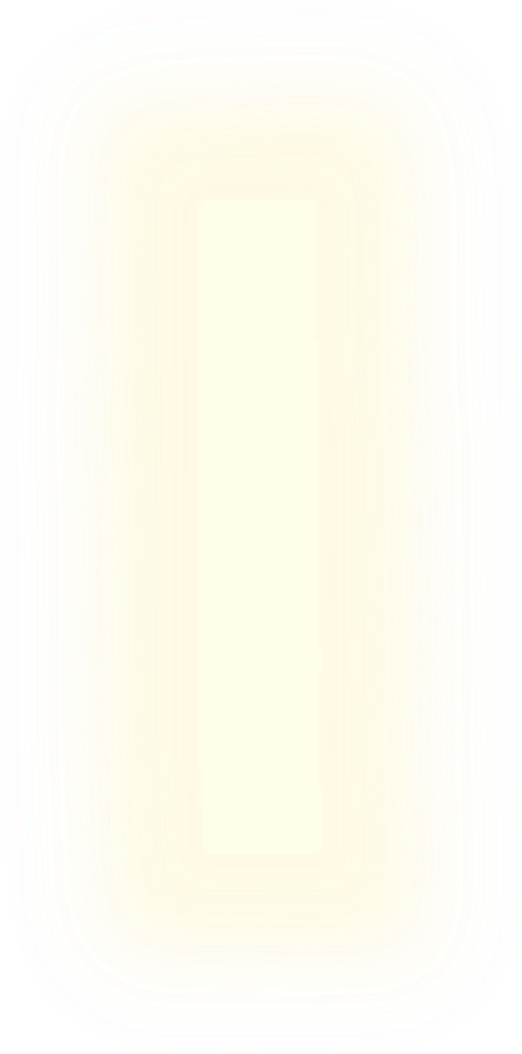 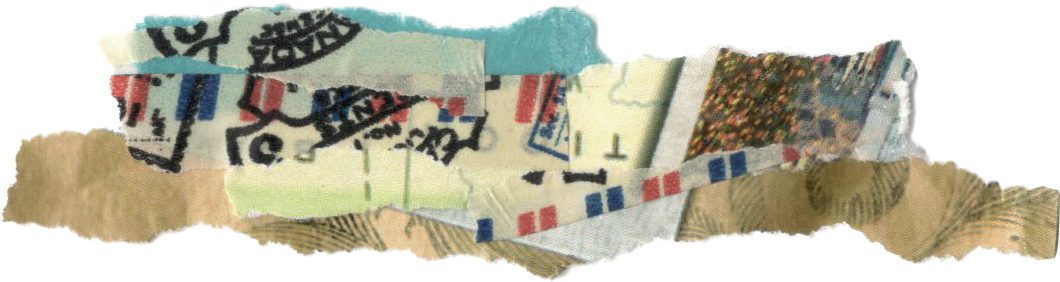 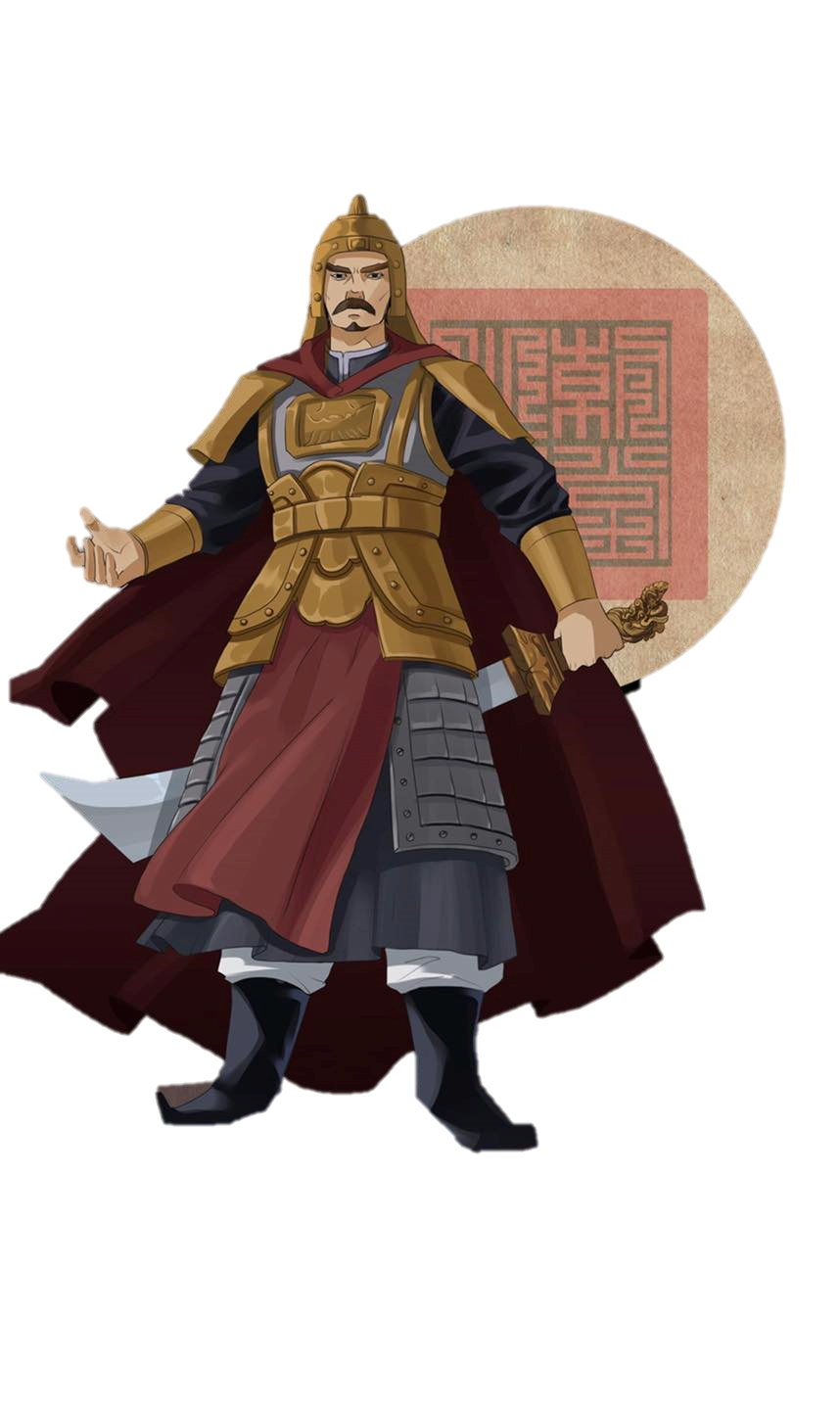 1. Bối cảnh lịch sử
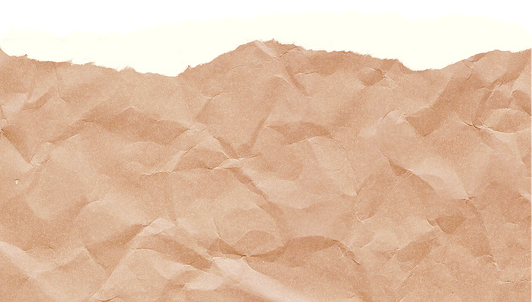 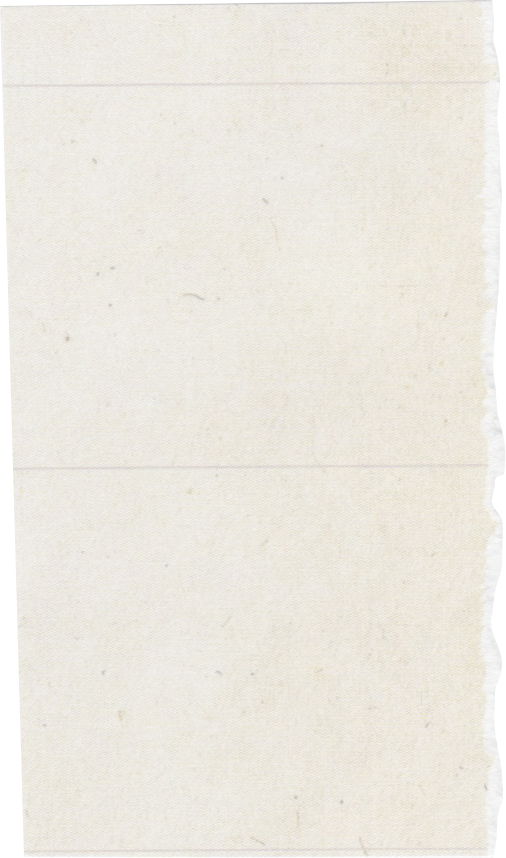 - Nhà Lê suy tàn, nhu nhược.
- 29 vạn quân Thanh ồ ạt tràn qua biên giới nước ta, tiến công vào thành Thăng Long
- Quân Tây Sơn phải rút về Tam Điệp.
Tình hình đất nước
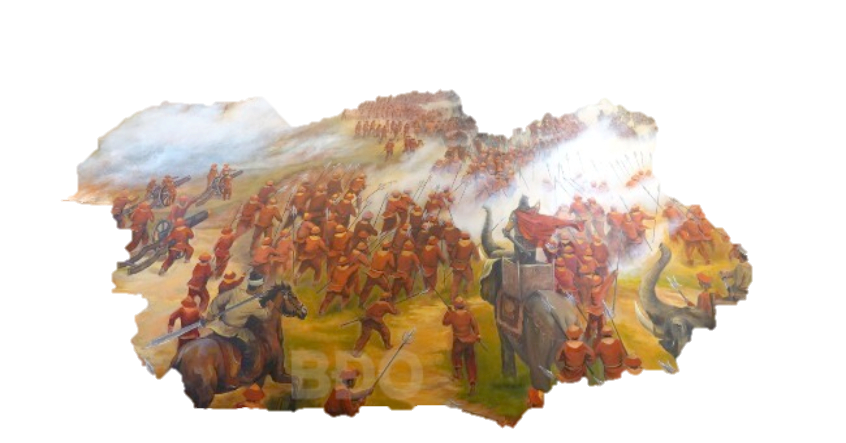  Tình thế cấp bách, đe dọa đến chủ quyền, độc lập của dân tộc.
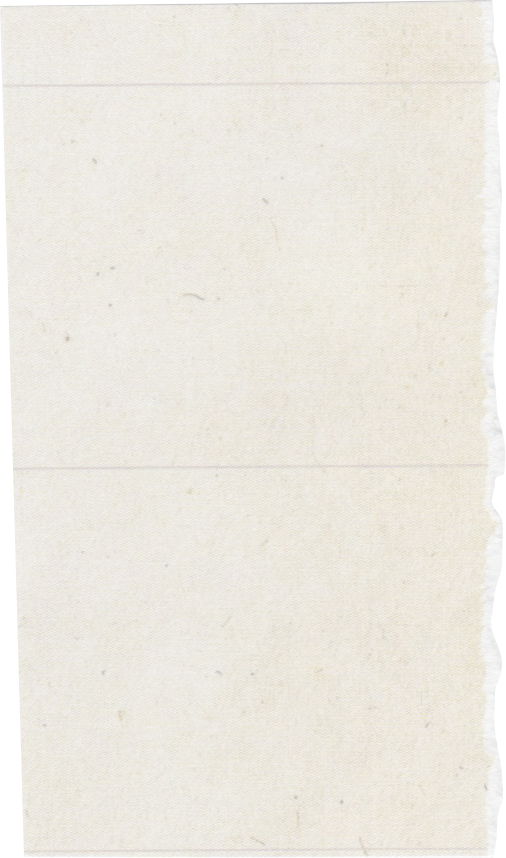 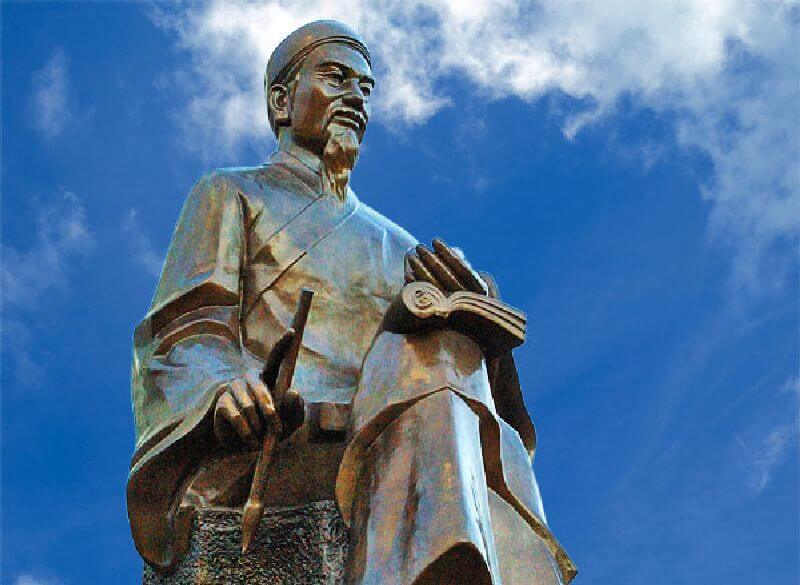 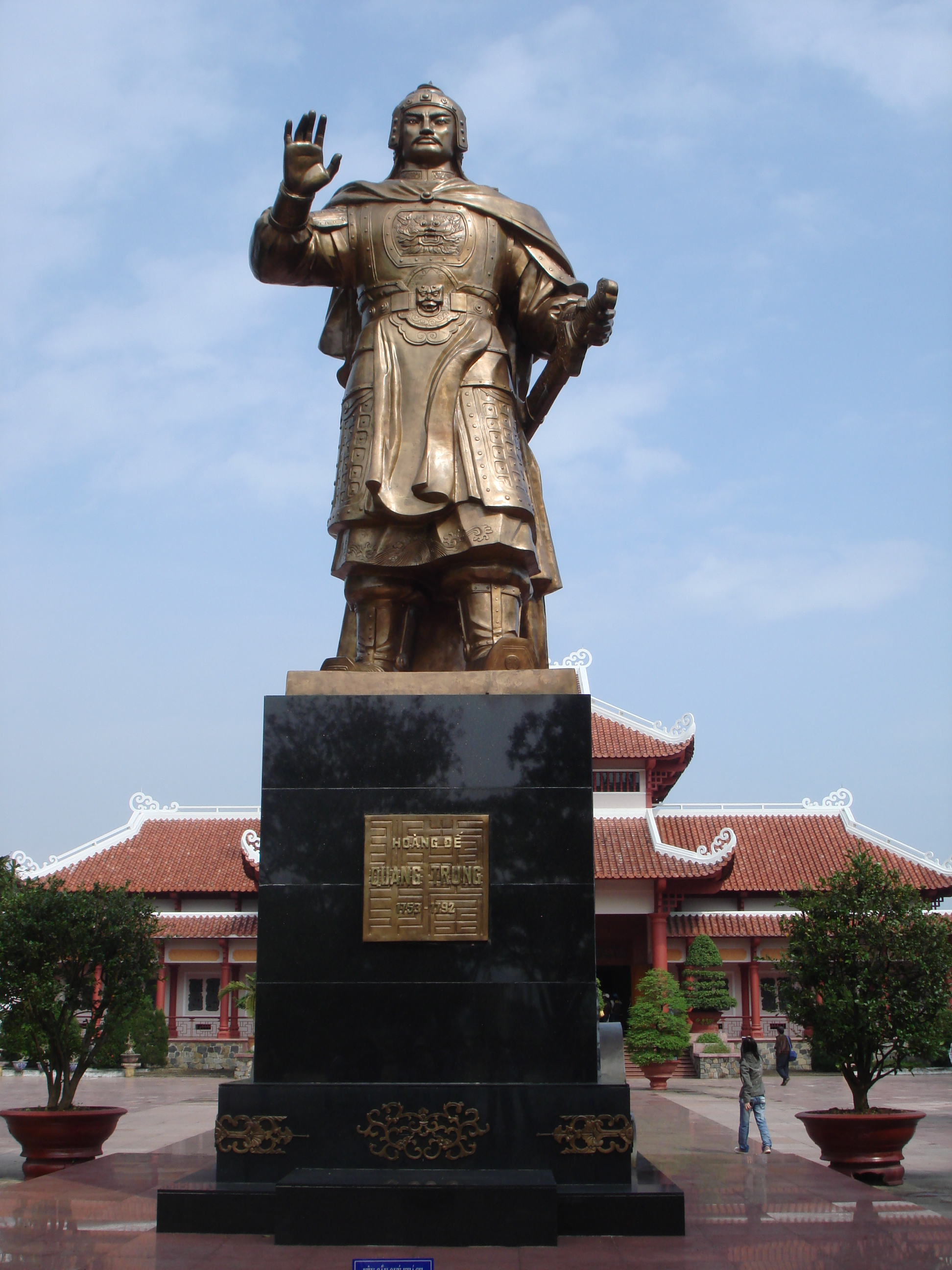 + Quang Trung
Các nhân vật lịch sử
+ La Sơn Phu tử Nguyễn Thiếp
+ Ngô Văn Sở
+ Lê Chiêu Thống
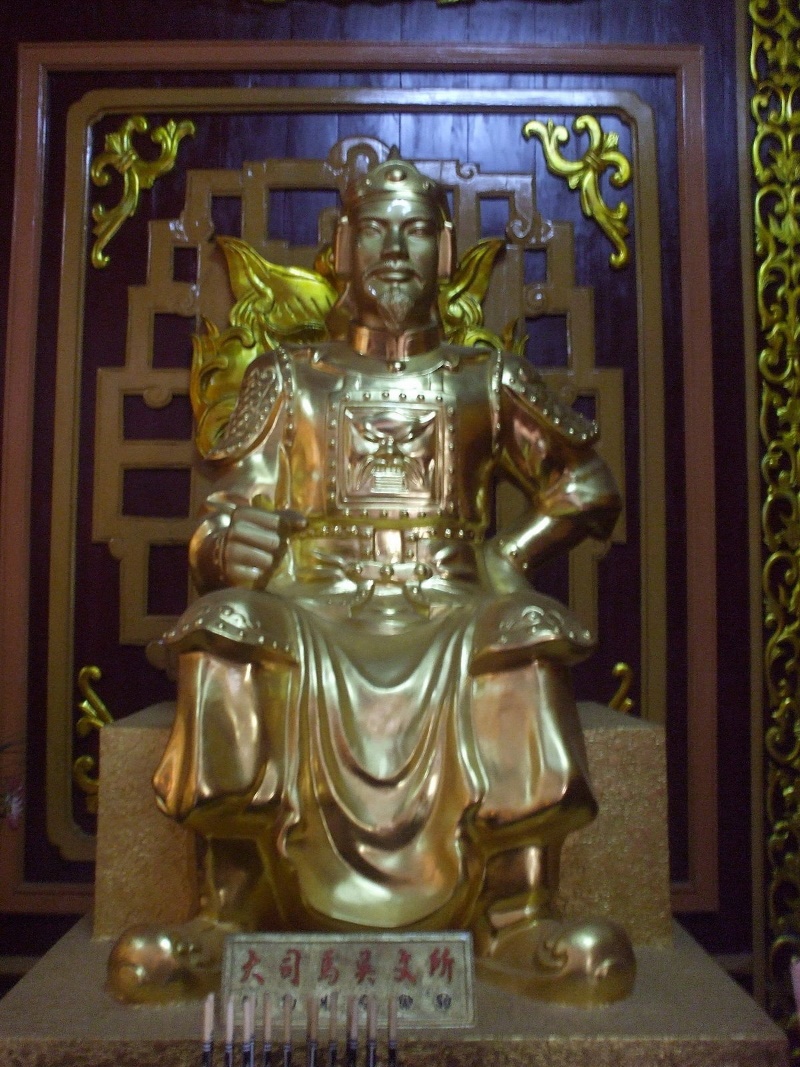 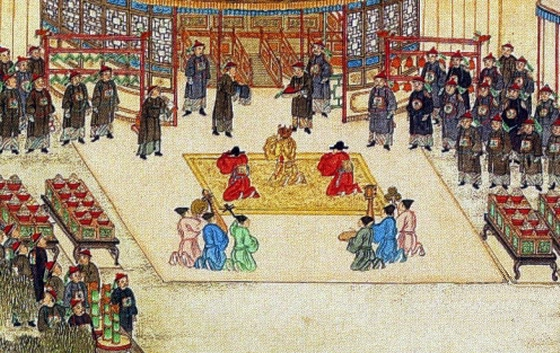 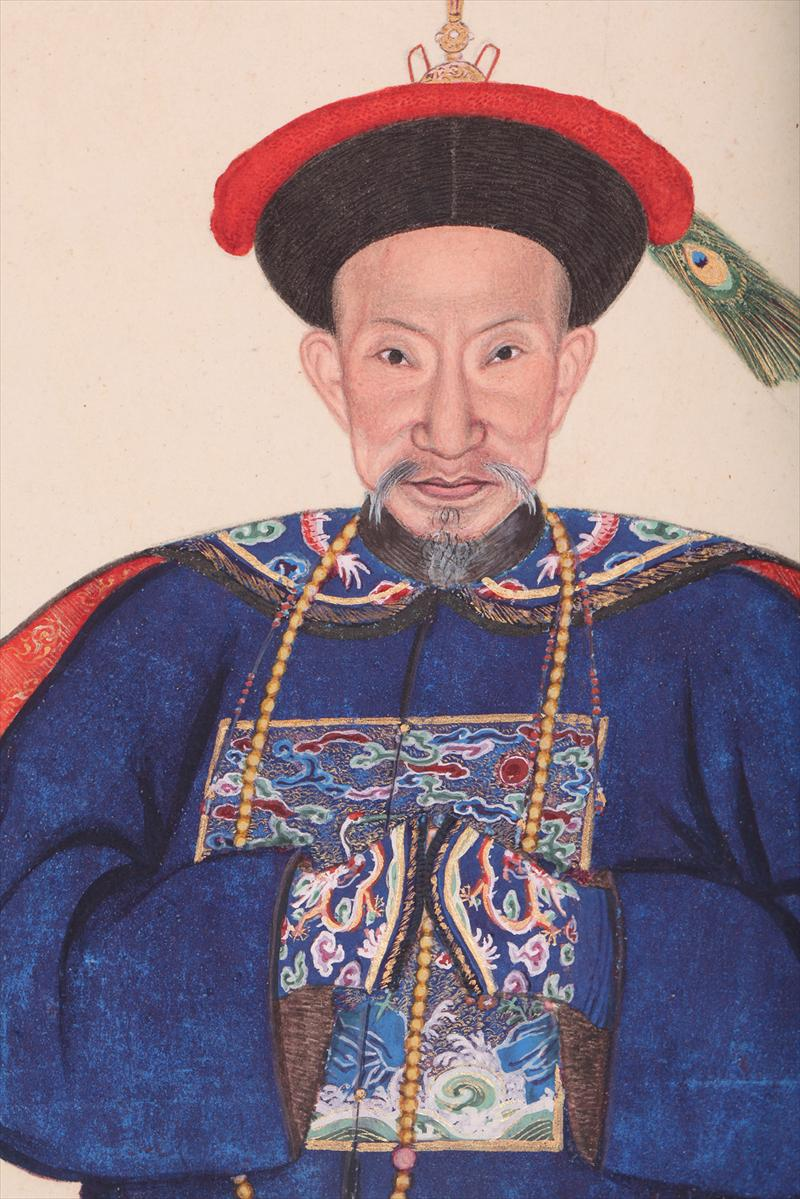 + Tôn Sĩ Nghị
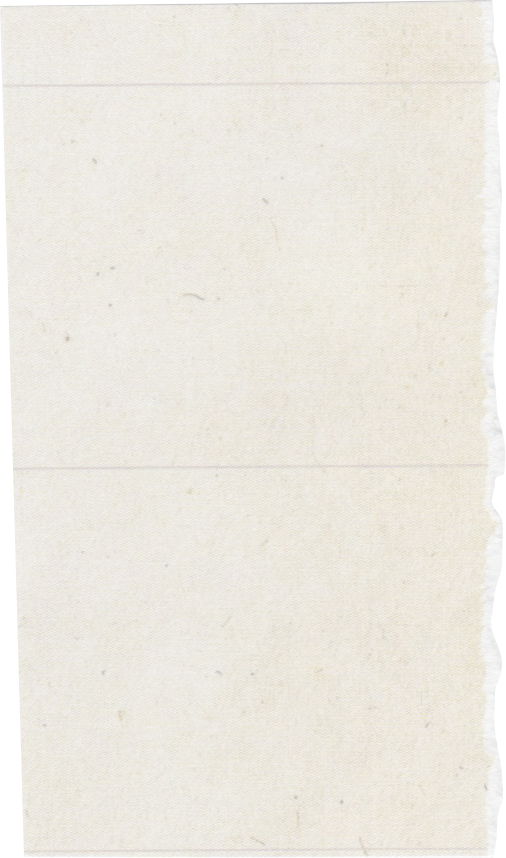 Bài tập nhanh
Dựa vào thông tin trong SGK cùng những hiểu biết của em về lịch sử, em hãy nối những mốc thời gian sau đây gắn với sự kiện lịch sử tương ứng?
24/11
Ra Tam Điệp, hội ngộ Sở - Lân
25 tháng Chạp
Nghĩa quân đến Nghệ An, mở cuộc duyệt binh lớn.
Bí mật bao vây Hạ Hồi, giành chiến thắng.
29 tháng Chạp
Tấn công Ngọc Hồi. Nghĩa quân tiến vào kinh thành Thăng Long
30 tháng Chạp
Mùng 3 Tết
Nguyễn Huệ nhận tin cấp báo, tổ chức nghĩa quân
Quang Trung lên ngôi, thân chinh tiến quân
Mùng 5 Tết
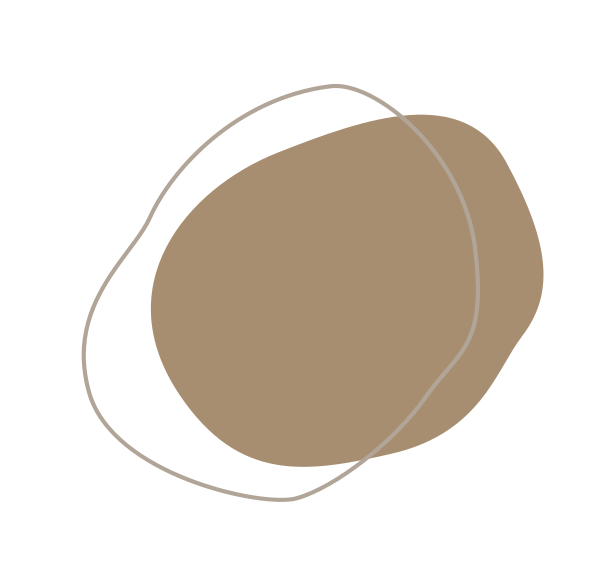 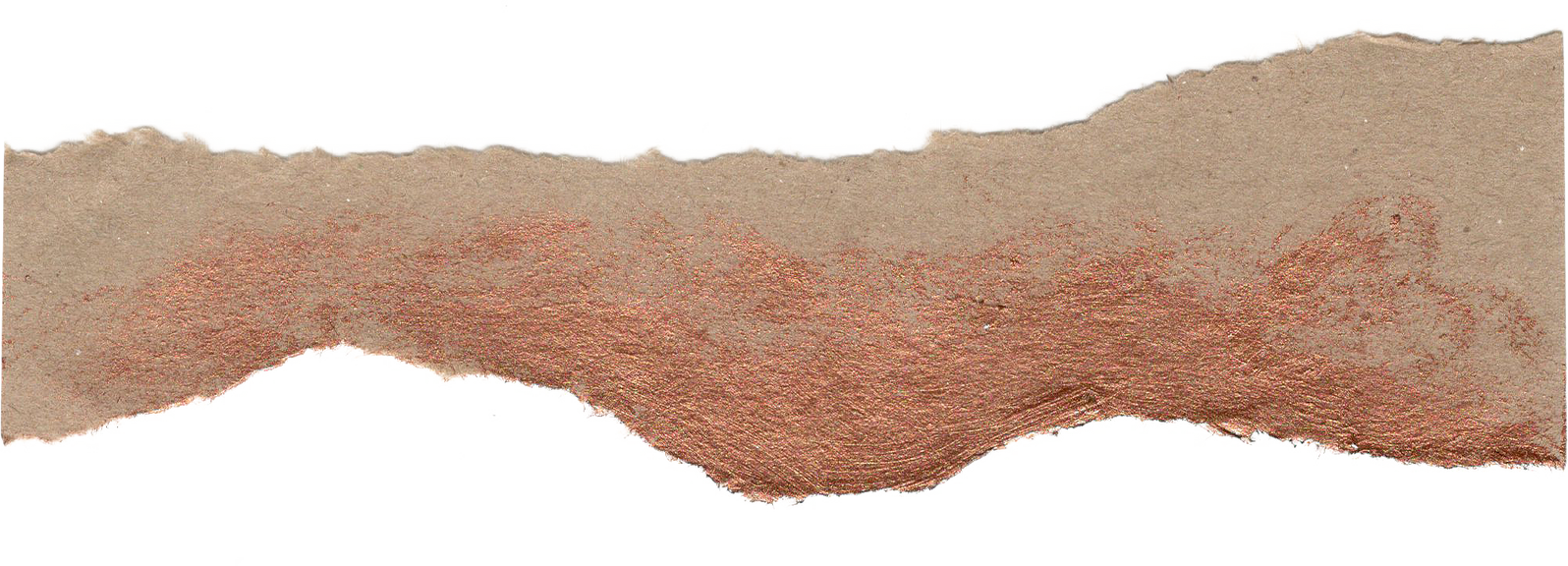 2. 
Cốt truyện và sự kiện chính
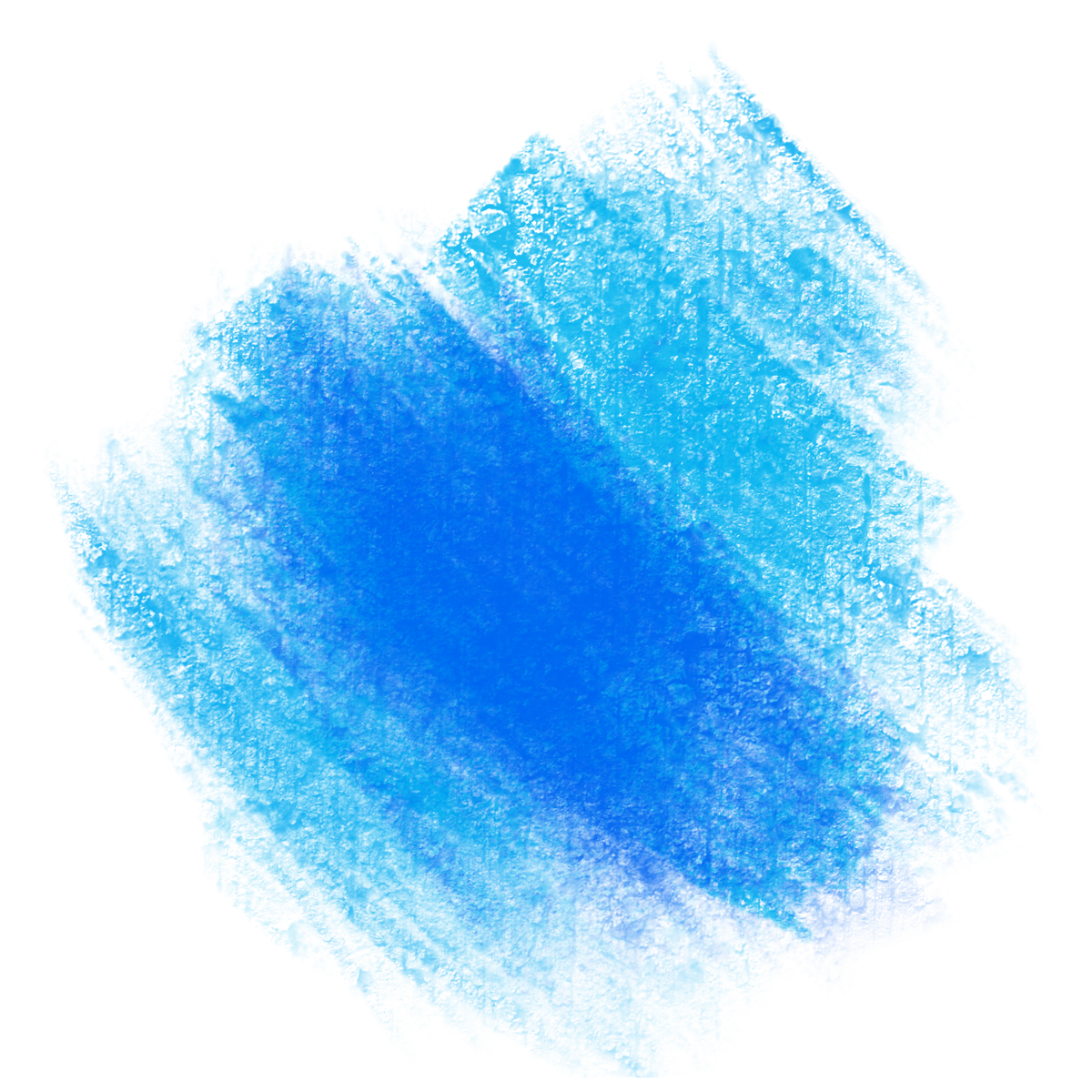 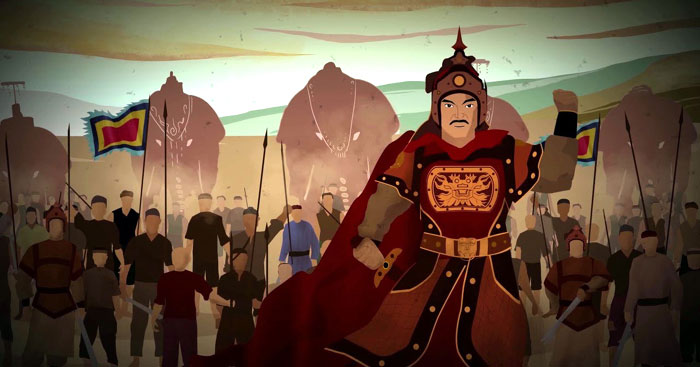 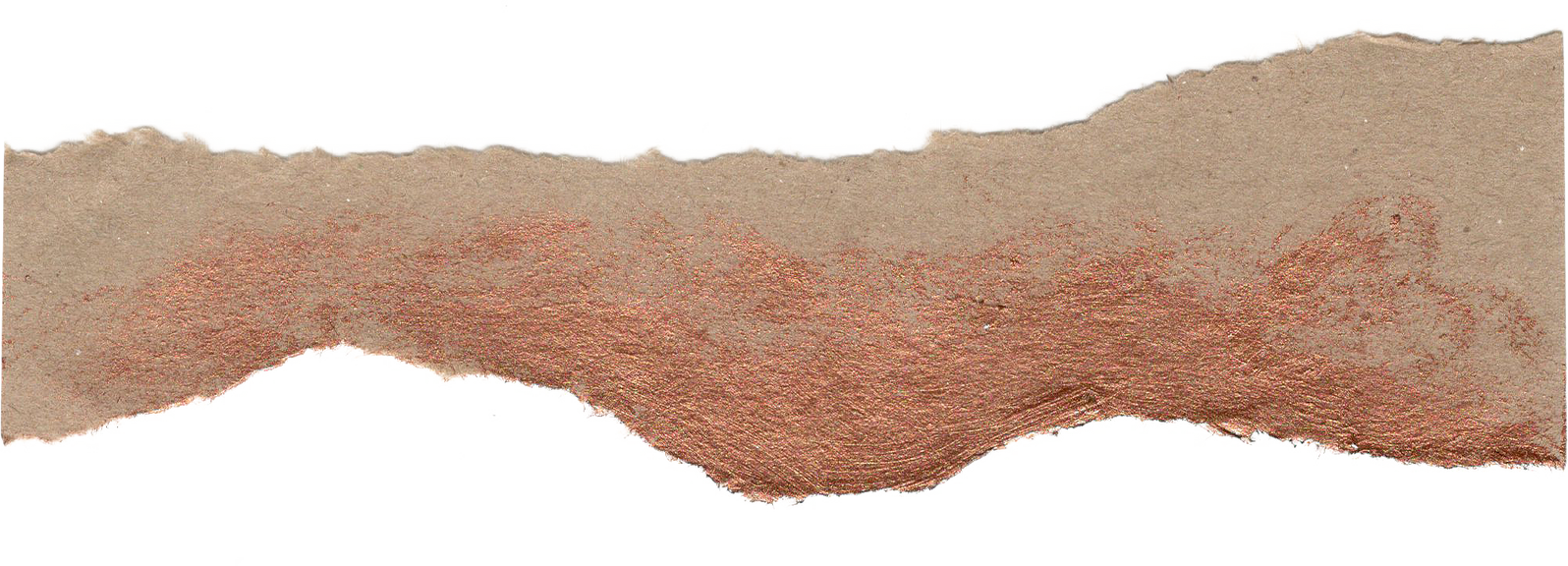 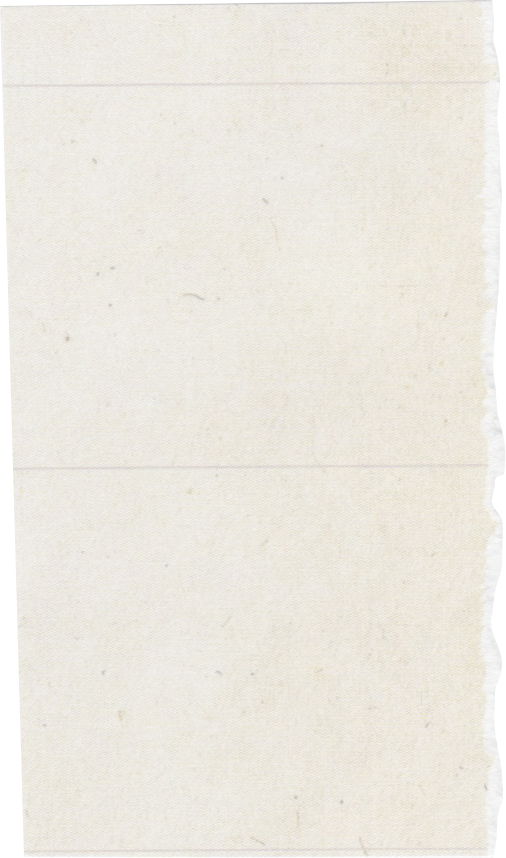 a. Cốt truyện
Cốt truyện đa tuyến thể hiện qua nhân vật
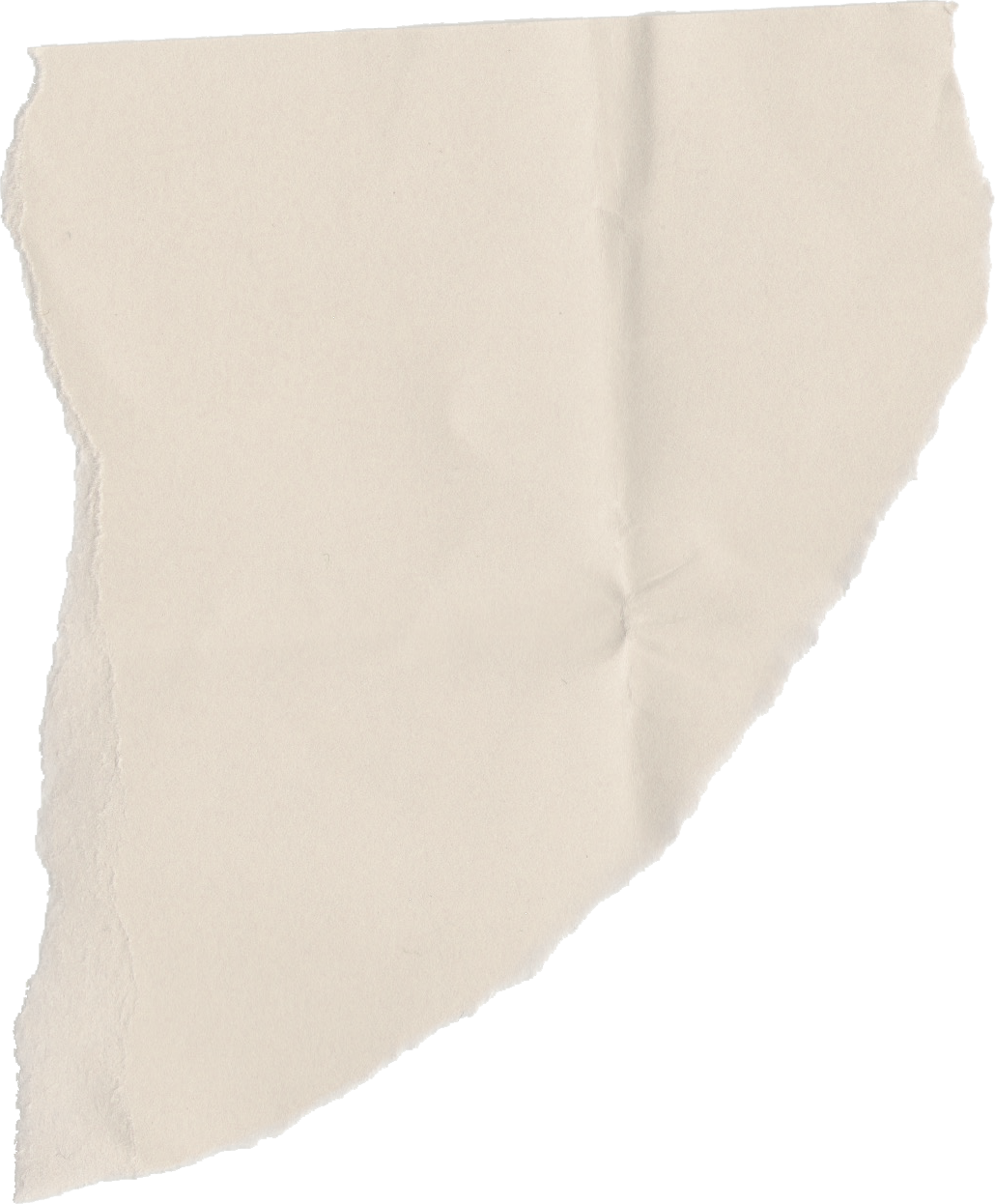 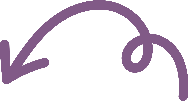 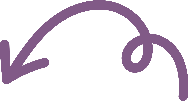 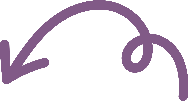 Tuyến nhân vật vua tôi Lê Chiêu Thống thể hiện sự bất tài, nhu nhược và hèn nhát
Tuyến nhân vật Tôn Sĩ Nghị và quân Thanh bộc lộ sự chủ quan, kiêu căng, hung tàn và bạo ngược.
Tuyến nhân vật người anh hùng áo vải Nguyễn Huệ và đội quân Tây Sơn anh hùng.
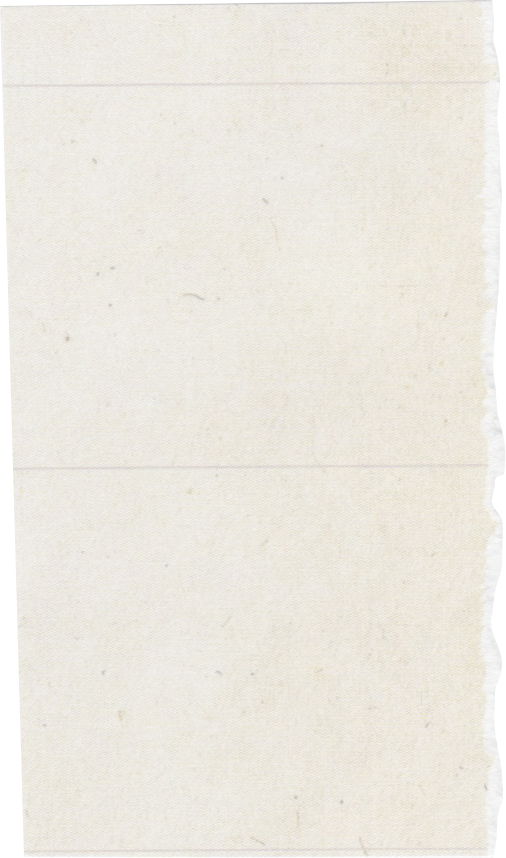 a. Cốt truyện
Cốt truyện đa tuyến thể hiện qua sự kiện chính
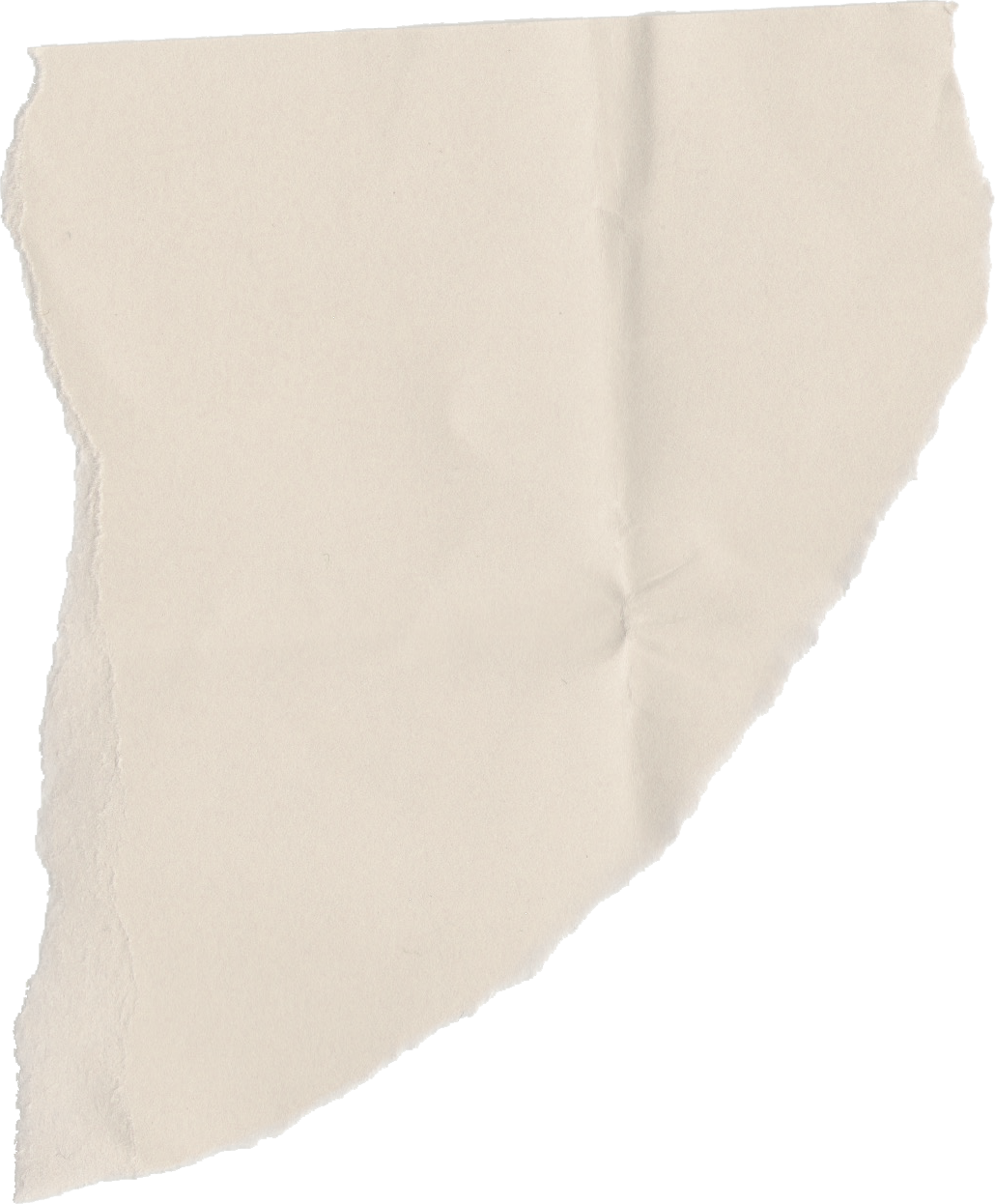 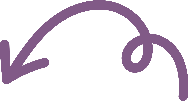 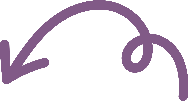 Vua Quang Trung mang quân ra Bắc đánh quân Thanh
Lê Chiêu Thống cùng Tôn Sĩ Nghị bỏ chạy sang Trung Quốc
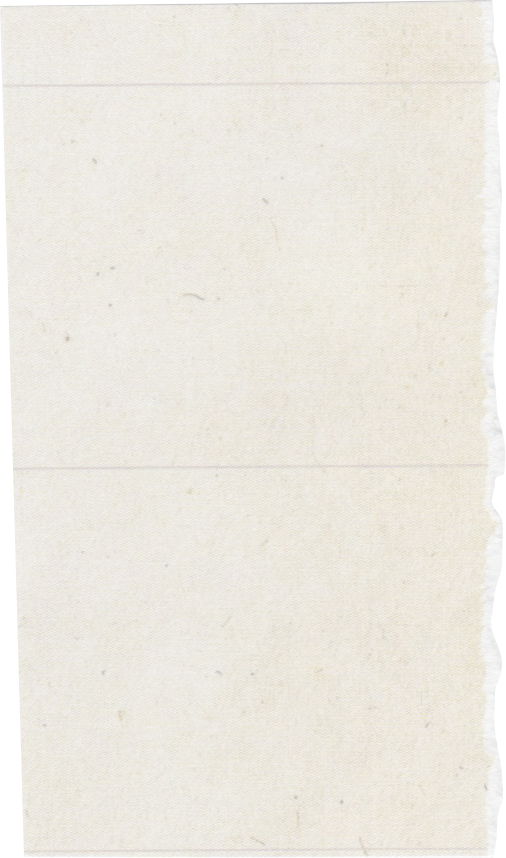 b. Sự kiện chính
Quang Trung mang quân thần tốc ra Bắc đánh tan quân Thanh
Tướng giặc Tôn Sĩ Nghị chủ quan, hống hách, bắt nạt triều đình vua Lê
Vua Lê cùng một số triều thần chạy trốn lên biên giới phía Bắc
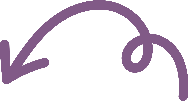 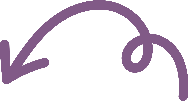 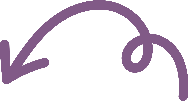 Tuyến nhân vật Lê Chiêu Thống cùng quan lại bất tài, nhu nhược, bán nước cầu vinh
Tuyến nhân vật tướng giặc Tôn Sĩ Nghị và quân Thanh kiêu căng, hống hách, bạo tàn
Tuyến nhân vật anh hùng áo vải Quang Trung tài năng, mưu lược cùng quân Tây Sơn đánh tan quân xâm lược
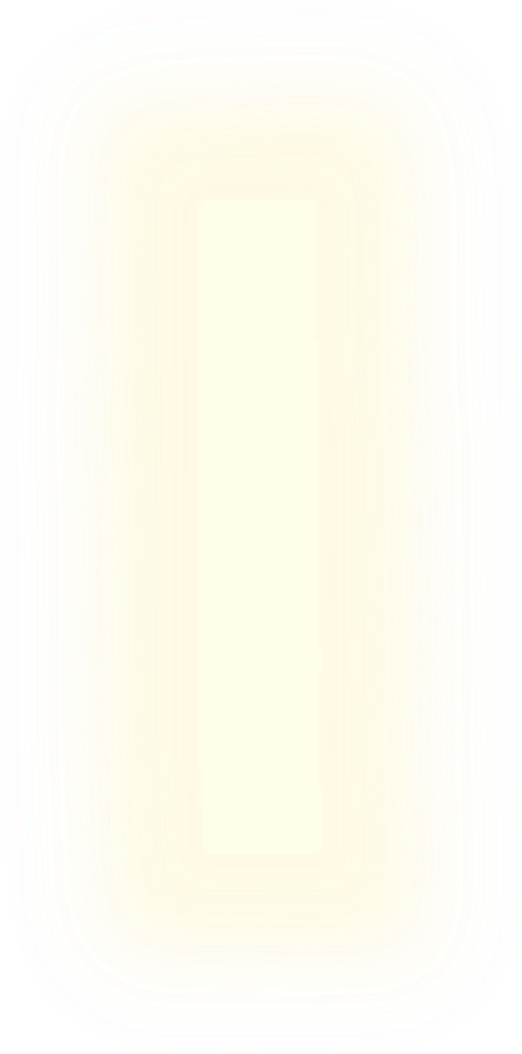 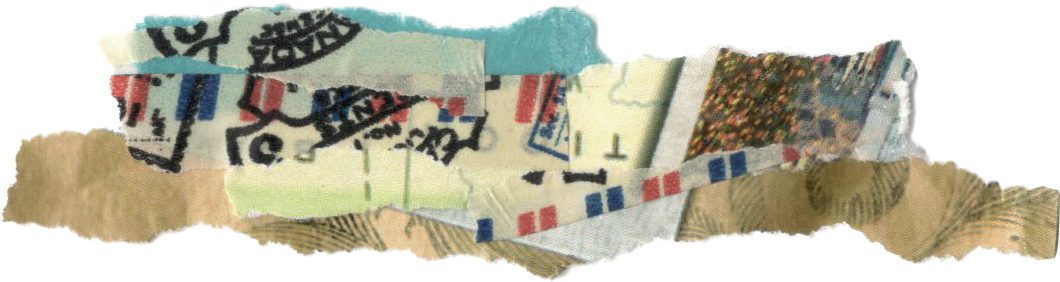 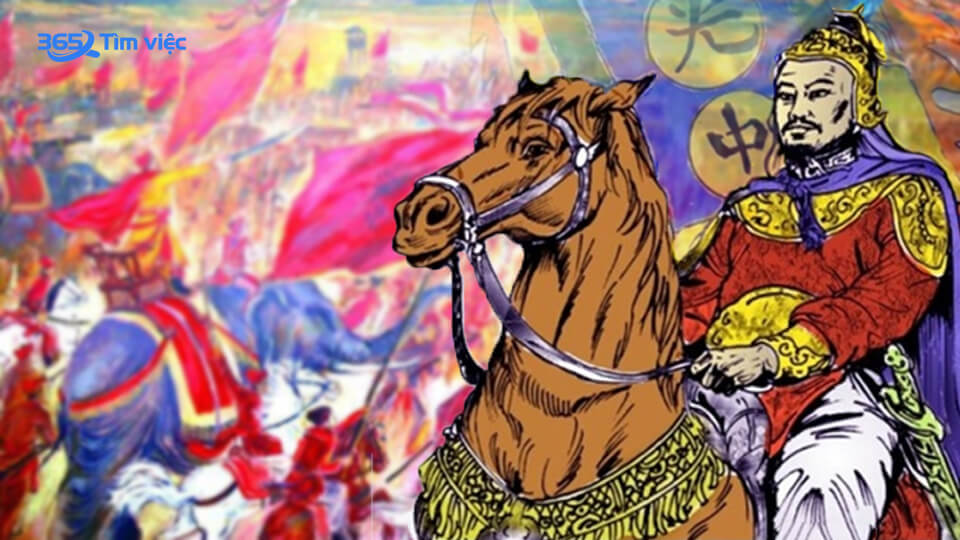 3. 
Nhân vật
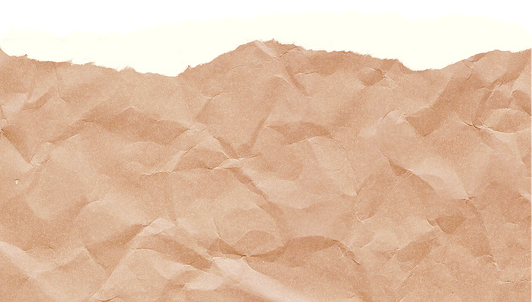 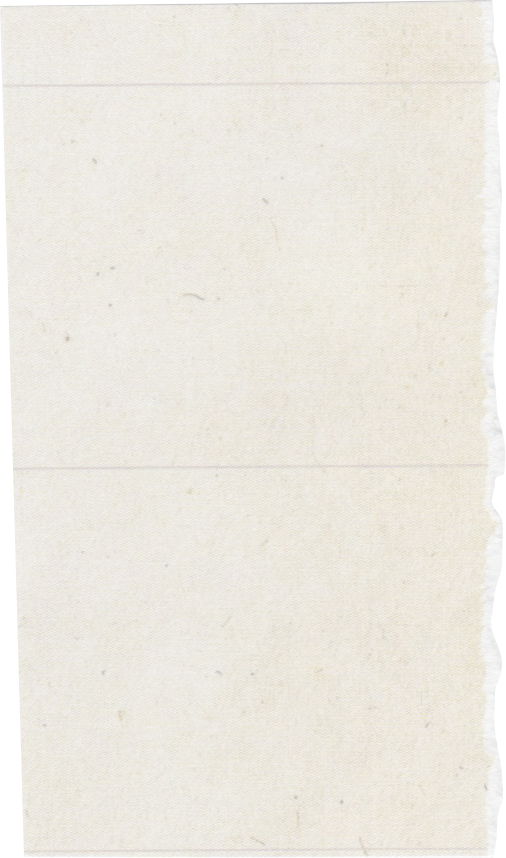 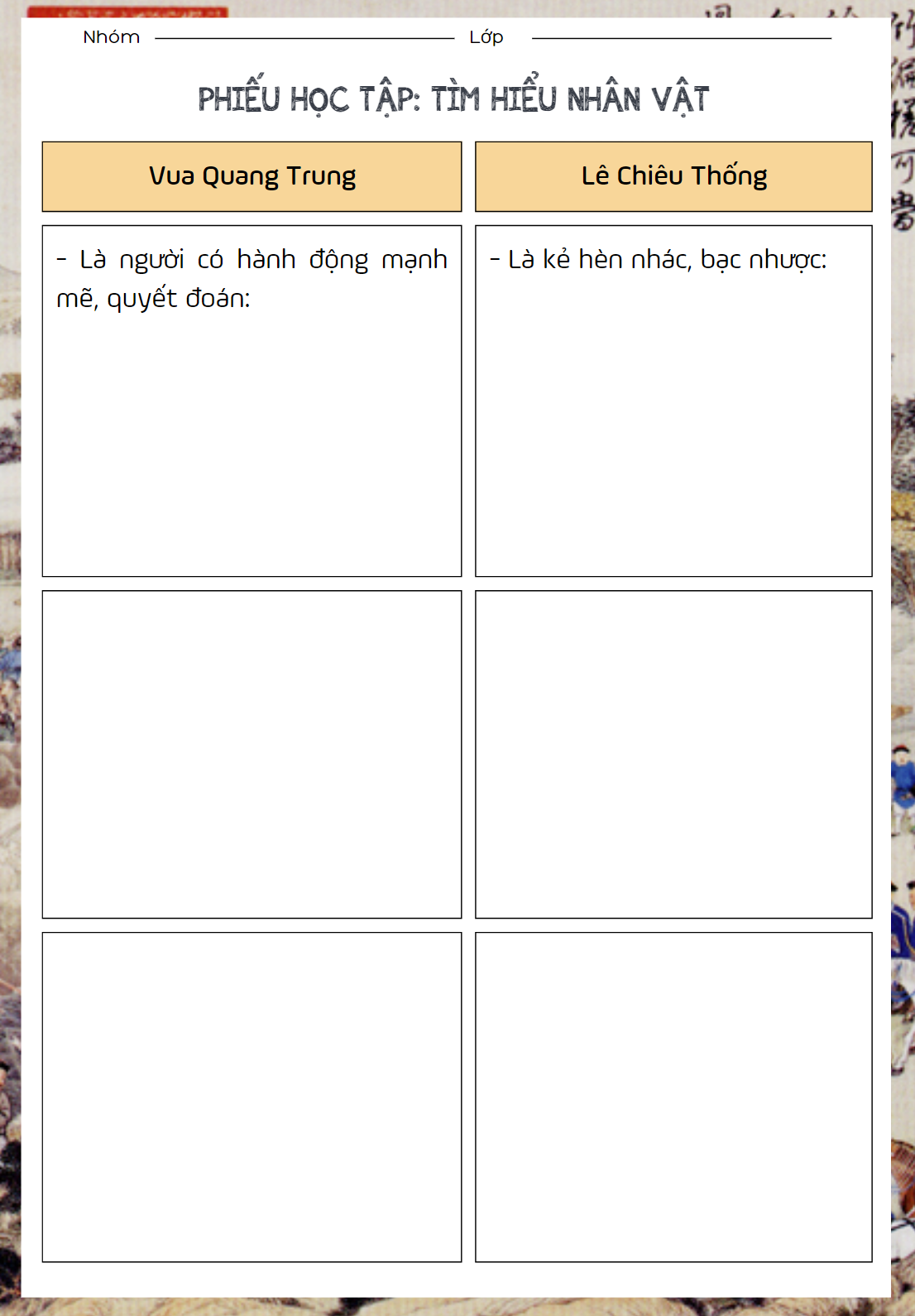 Hoạt động nhóm
- Phiếu học tập tìm hiểu nhân vật Vua Quang Trung và Lê Chiêu Thống
- Hình thức: 
+ Nhóm 1,3 tìm hiểu nhân vật Vua Quang Trung
+ Nhóm 2,4 tìm hiểu nhân vật Lê Chiêu Thống
- Thời gian: 10 phút
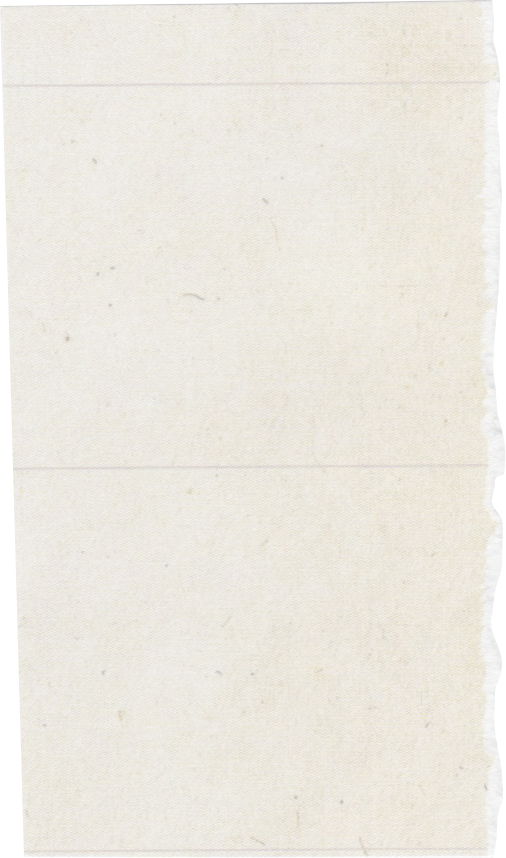 - Là người có hành động mạnh mẽ, quyết đoán:
+ Khi nghe giặc đến kinh thành, vua Quang Trung tự mình “đốc suất đại binh”
+ Tổ chức tuyển binh, duyệt binh.
+ Lập kế hoạch hành quân đánh giặc.
- Là kẻ hèn nhát, bạc nhược:
+ Chịu đựng nỗi nhục nhã của kẻ cầu cạnh.
+ Đánh mất đi sĩ diện của một bậc quân vương, sợ “người trong nước có thể bàn tán” và “thiên triều có chỗ quở trách”
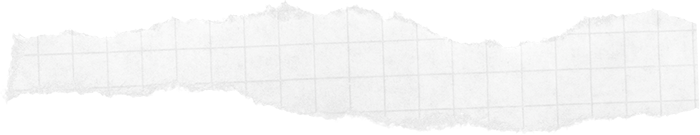 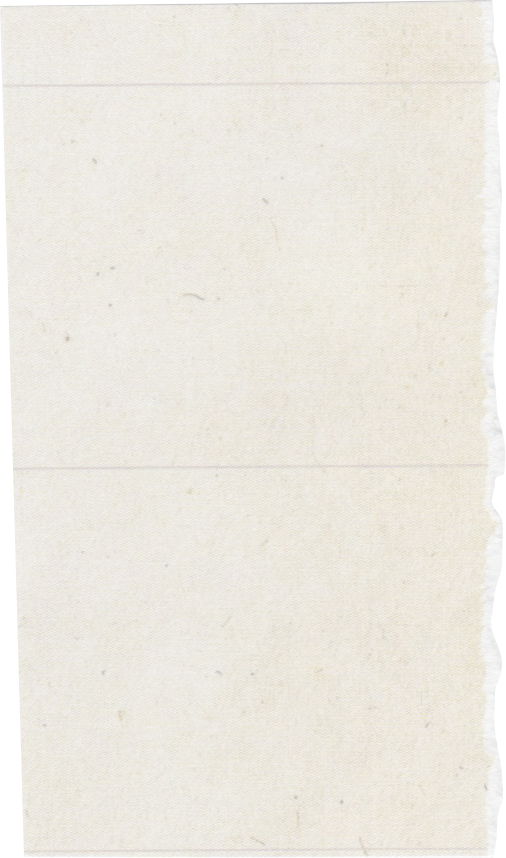 - Là người sáng suốt, có tầm nhìn xa và trông rộng:
+ Lắng nghe ý kiến của Nguyễn Thiếp để nắm bắt tình hình của địch.
+ Đưa ra lời dụ để động viên tinh thần binh lính.
+ Mở tiệc khao quân để khích lệ tinh thần binh sĩ
- Là kẻ tham sống, sợ chết
+ Khi có biến, Lê Chiêu Thống vội vã chạy bán sống bán chết.
+ Đuổi kịp Tôn Sĩ Nghị, vua tôi chỉ còn biết “nhìn nhau than thở, oán giận chảy nước mắt”
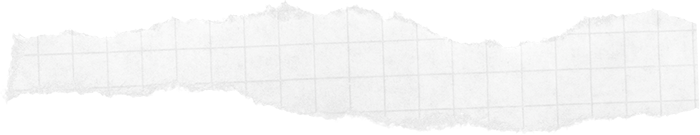 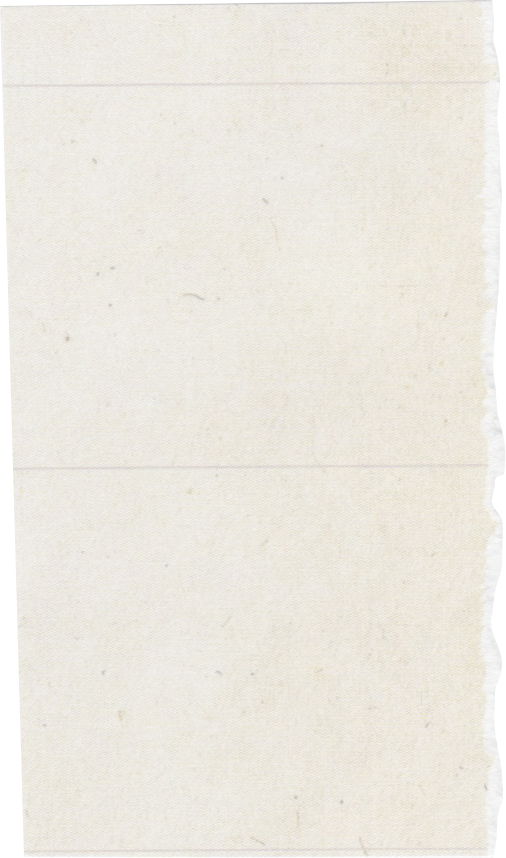 - Có tài mưu lược và tài dụng binh:
+ Chớp thời cơ vào đúng ngày Tết nguyên đán để tiến đánh quân Thanh.
+ Bắt gọn quân Thanh do thám.
+ Tổ chức trận đánh hết sức linh hoạt, sáng tạo, kết hợp nhuần nhuyễn nhiều cánh quân, cách đánh.
+ Đánh nghi binh địch.
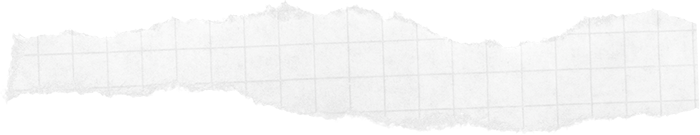 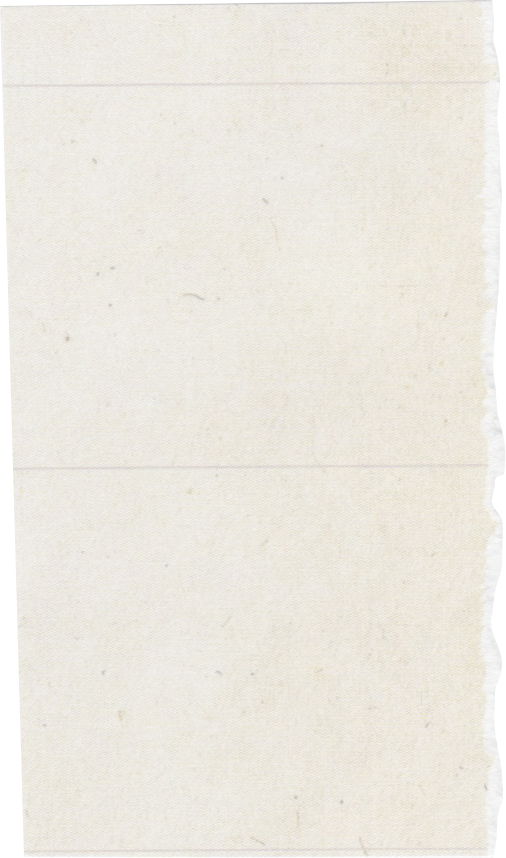 CẶP ĐÔI CHIA SẺ
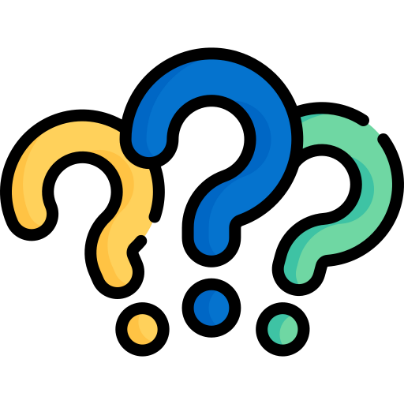 Sự đối lập giữa hai nhân vật Quang Trung và Lê Chiêu Thống; giữa quân Tây Sơn và quân Thanh được biểu hiện ra sao? Sự đối lập đó đã góp phần như thế nào trong việc thể hiện chủ để của đoạn trích?
-	Hình ảnh vua Quang Trung oai phong, mạnh mẽ; giàu tinh thần tự tôn dân tộc, xông pha trận mạc làm nức lòng quân sĩ, tạo niềm tin quyết chiến, quyết thắng. Ngược lại, Lê Chiêu Thống hiện ra là kẻ hèn nhát, vì sự sống của bản thân mà sẵn sàng bán nước. Hình ảnh đội quân Tây Sơn dũng mãnh, trên dưới một lòng, chiến đấu xả thân vì nghiệp lớn, sức mạnh vô địch, chiến thắng vang dội, đối lập với quân Thanh thất bại nhục nhã, giẫm đạp lên nhau chạy trốn,...
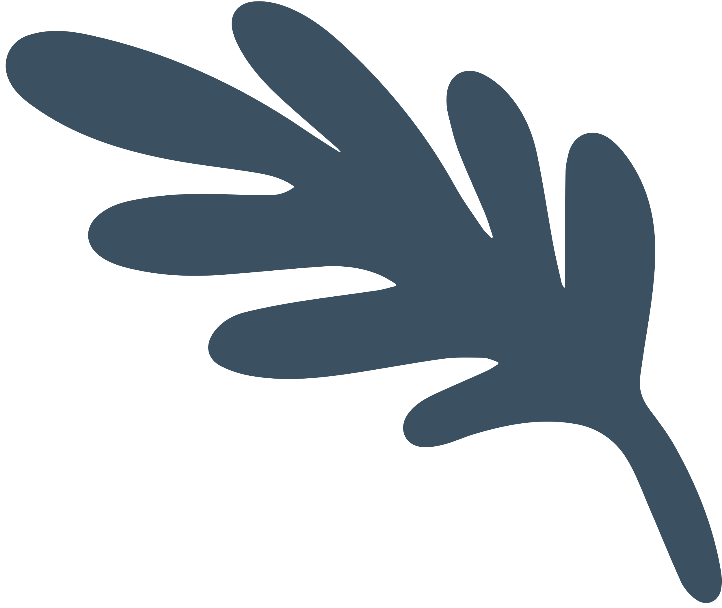 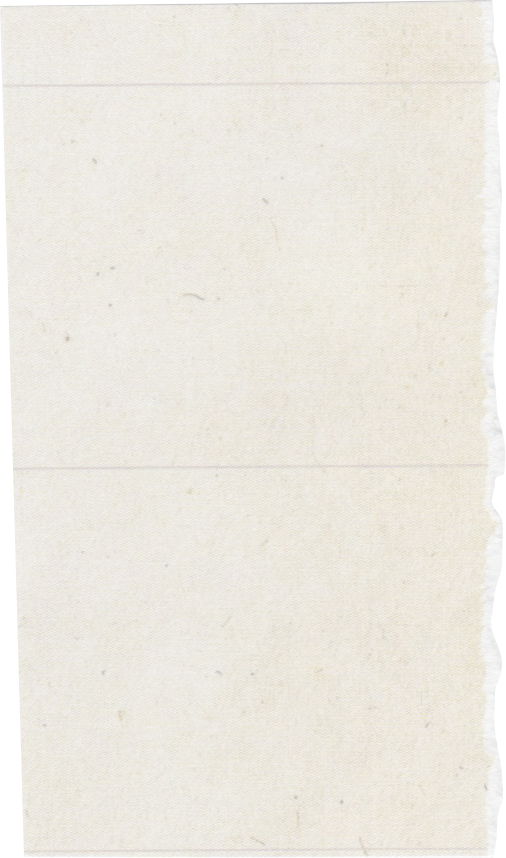 CẶP ĐÔI CHIA SẺ
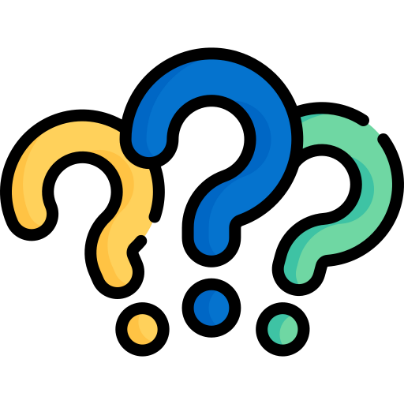 Sự đối lập giữa hai nhân vật Quang Trung và Lê Chiêu Thống; giữa quân Tây Sơn và quân Thanh được biểu hiện ra sao? Sự đối lập đó đã góp phần như thế nào trong việc thể hiện chủ để của đoạn trích?
-	Sự đối lập đó đã góp phần quan trọng giúp tác giả nhấn mạnh, tô đậm, làm nổi bật chủ đề của đoạn trích. Với quan điểm lịch sử đúng đắn và niềm tự hào dần tộc, các tác giả đã ca ngợi người anh hùng dân tộc Nguyễn Huệ với chiến công thần tốc đại phá quân Thanh, đồng thời phê phán, tố cáo những kẻ cướp nước và bán nước.
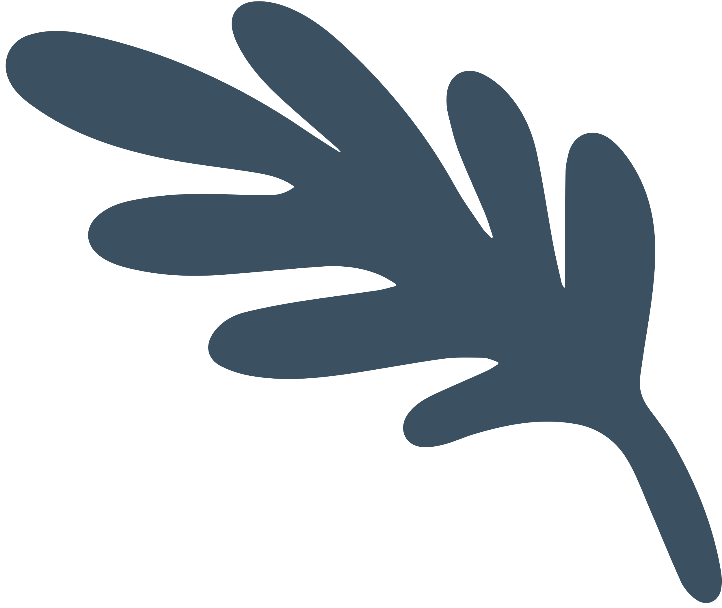 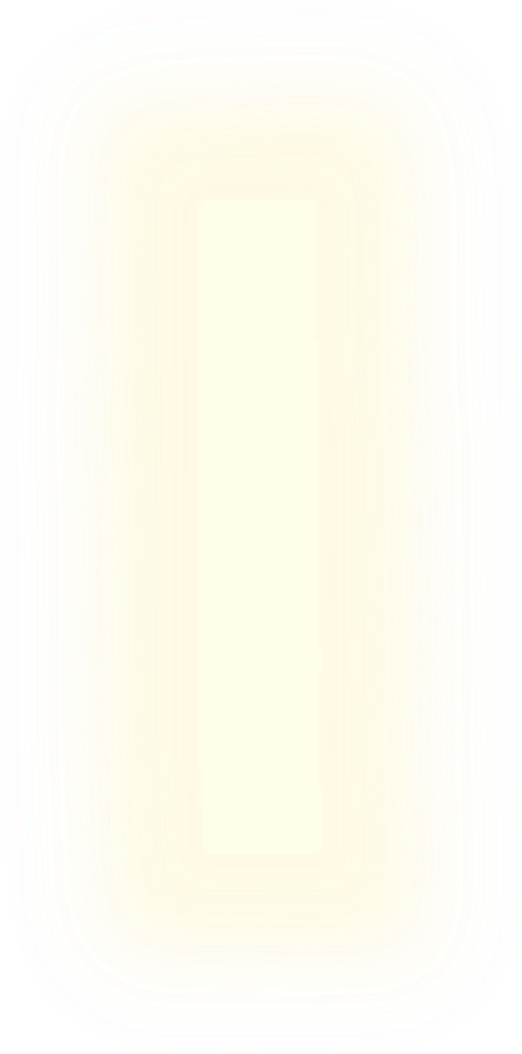 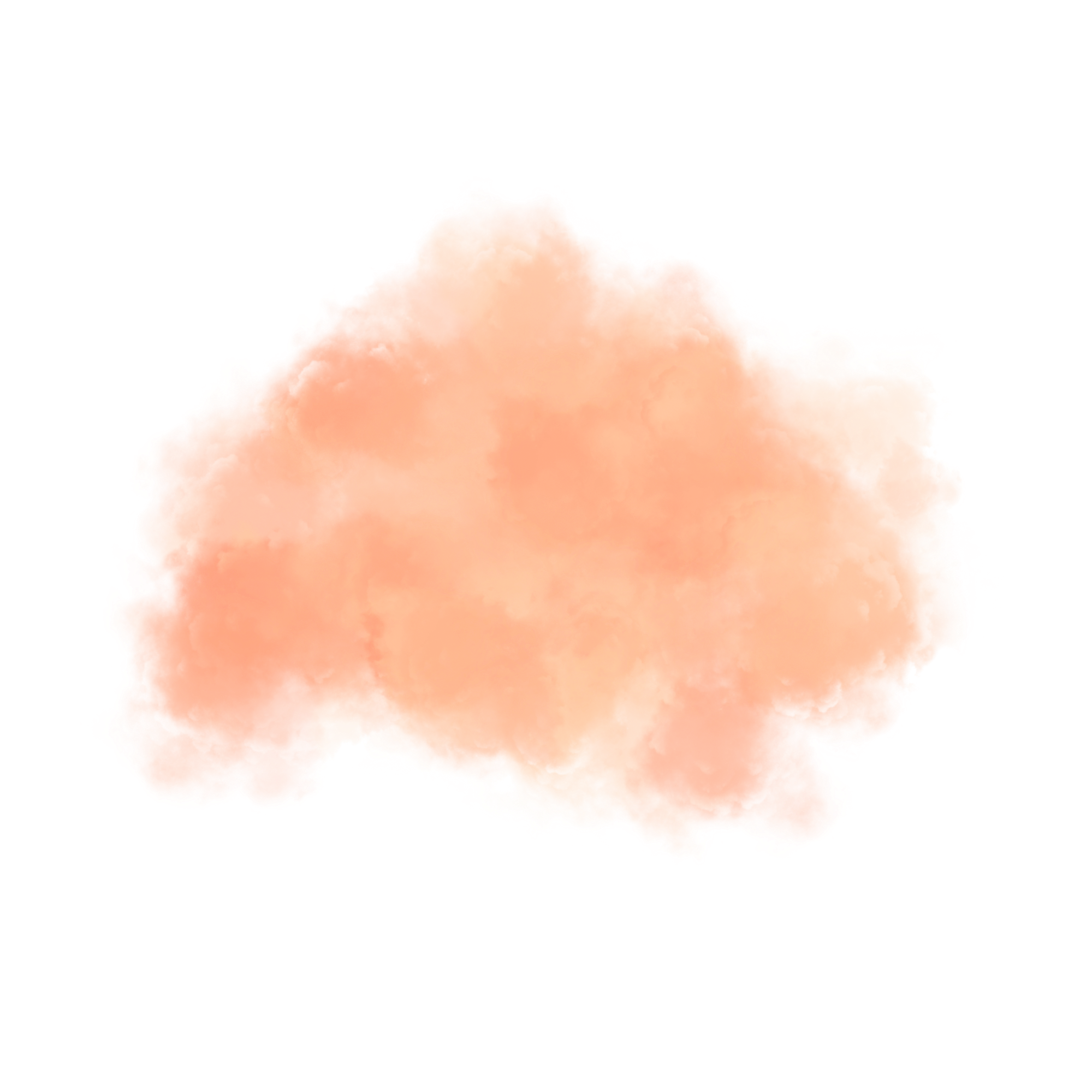 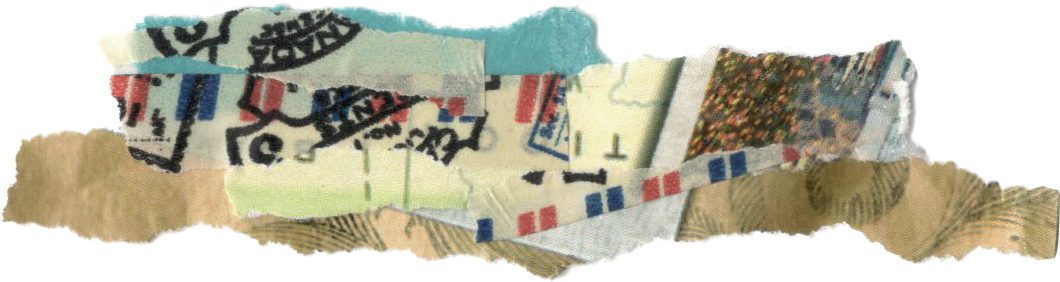 4.
Thông điệp của văn bản
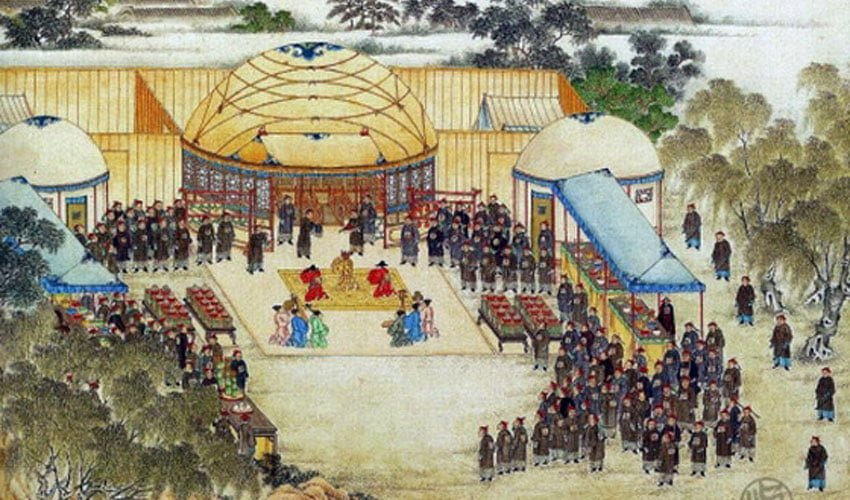 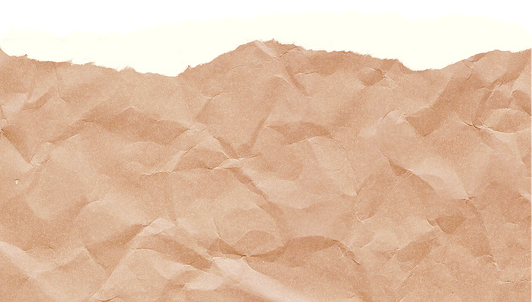 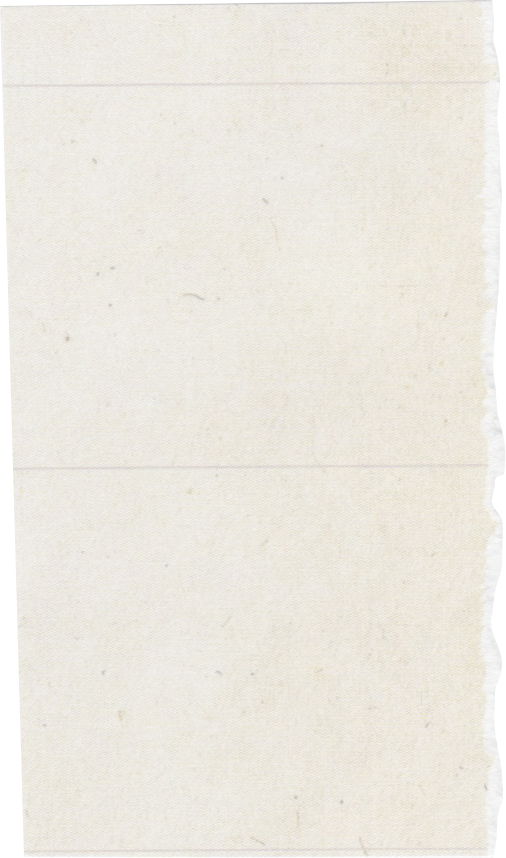 - Lòng yêu nước, ý thức chủ quyền, bảo vệ độc lập, tự do cho dân tộc.
- Tự hào về truyền thống lịch sử đấu tranh của dân tộc
- Không lùi bước trước kẻ thù xâm lược.
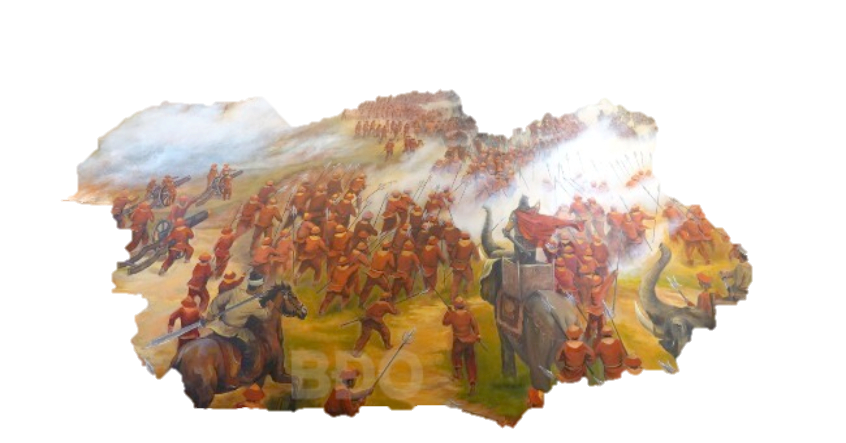 [Speaker Notes: Theo em, qua đoạn trích, tác giả muốn gửi gắm đến người đọc thông điệp gì? Thông điệp ấy có giá trị với cuộc sống hôm nay như thế nào?
Vẫn còn nguyên giá trị trong cuộc sống hôm nay: Lòng yêu nước, ý thức chủ quyền, bảo vệ độc lập, tự do cho dân tộc luôn là bài học quý, là sợi chỉ đỏ kết nối từ xưa đến nay, tạo nên sức mạnh, ý chí tự cường cho mỗi người dân Việt, tiếp bước cha ông trên con đường xây dựng và bảo vệ tổ quốc trong thời đại mới]
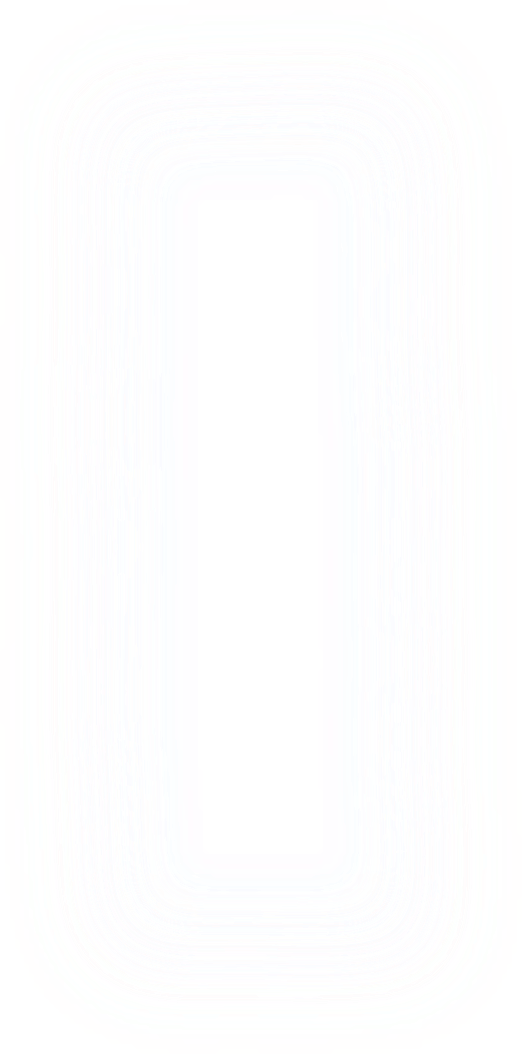 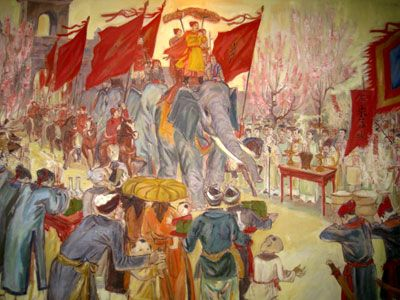 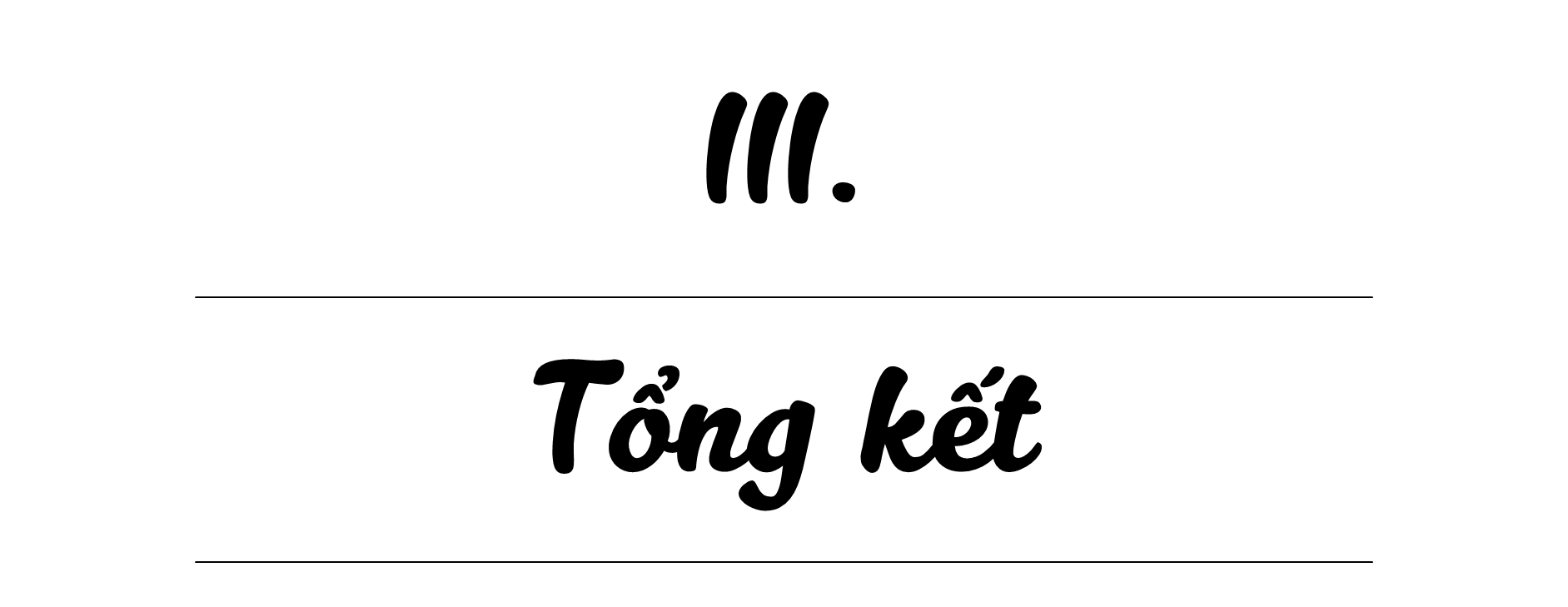 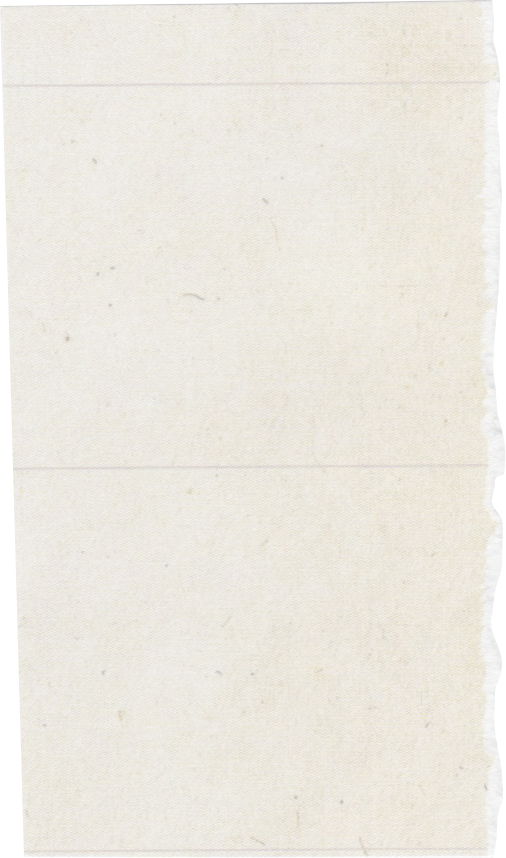 1. Nghệ thuật
- Ngôn ngữ được miêu tả sự kiện chân thực.
- Cách xây dựng nhân vật sống động, thể hiện rõ cảm xúc
2. Nội dung
- Ca ngợi người dân tộc Quang Trung- vị vua văn võ song toàn.
- Thảm cảnh thất bại ê chề, khốn khó, nhục nhã của tên giặc Tôn Sĩ Nghị cùng quân Thanh, Lê Chiêu Thống bán nước cầu vinh.
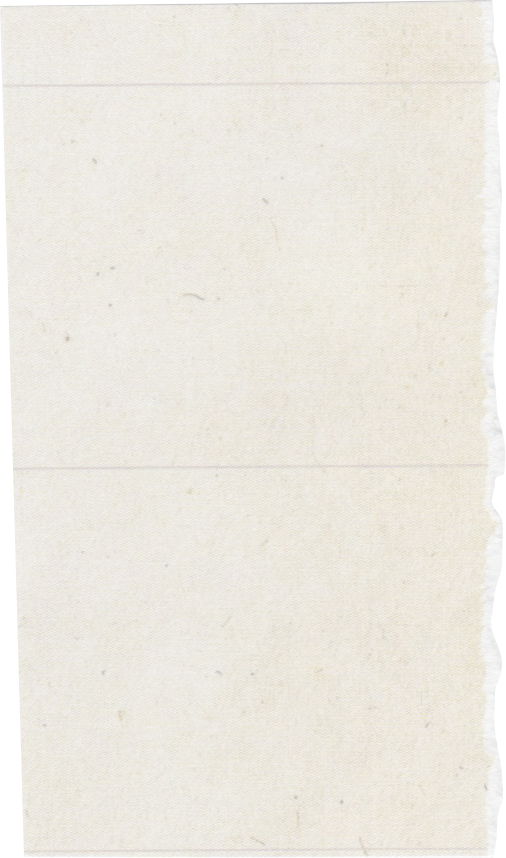 3. Cách đọc văn  bản truyện lịch sử
- Xác định những sự kiện lịch sử trong truyện.
- Chỉ ra được cốt truyện, bối cảnh, nhân vật chính trong truyện.
- Tìm hiểu chủ đề, tư tưởng, thông điệp mà văn bản truyện muốn thể hiện.
- Tìm hiểu tình cảm, cảm xúc, cảm hứng chủ đạo của người viết.